Participatory Budgeting Rules: The Bad, the Good, and the Better.
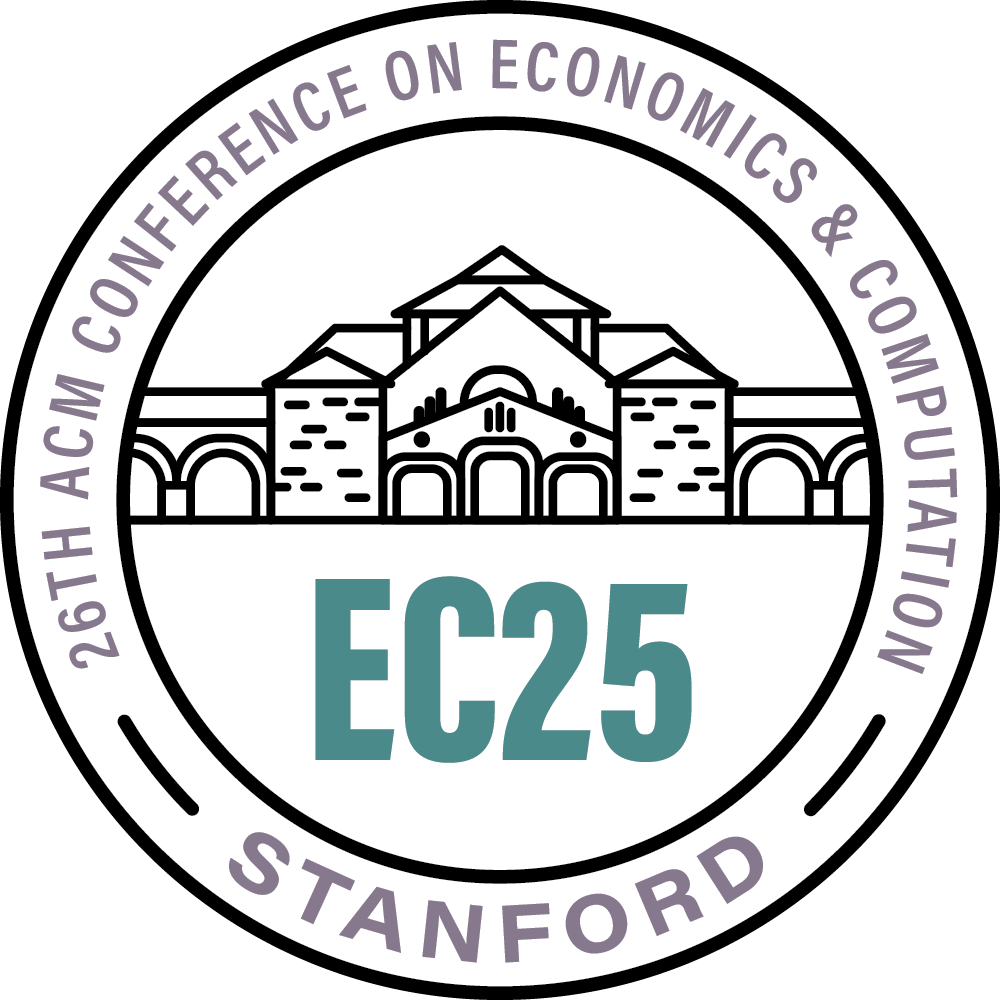 Method of Equal Shares with Bounded Overspending.
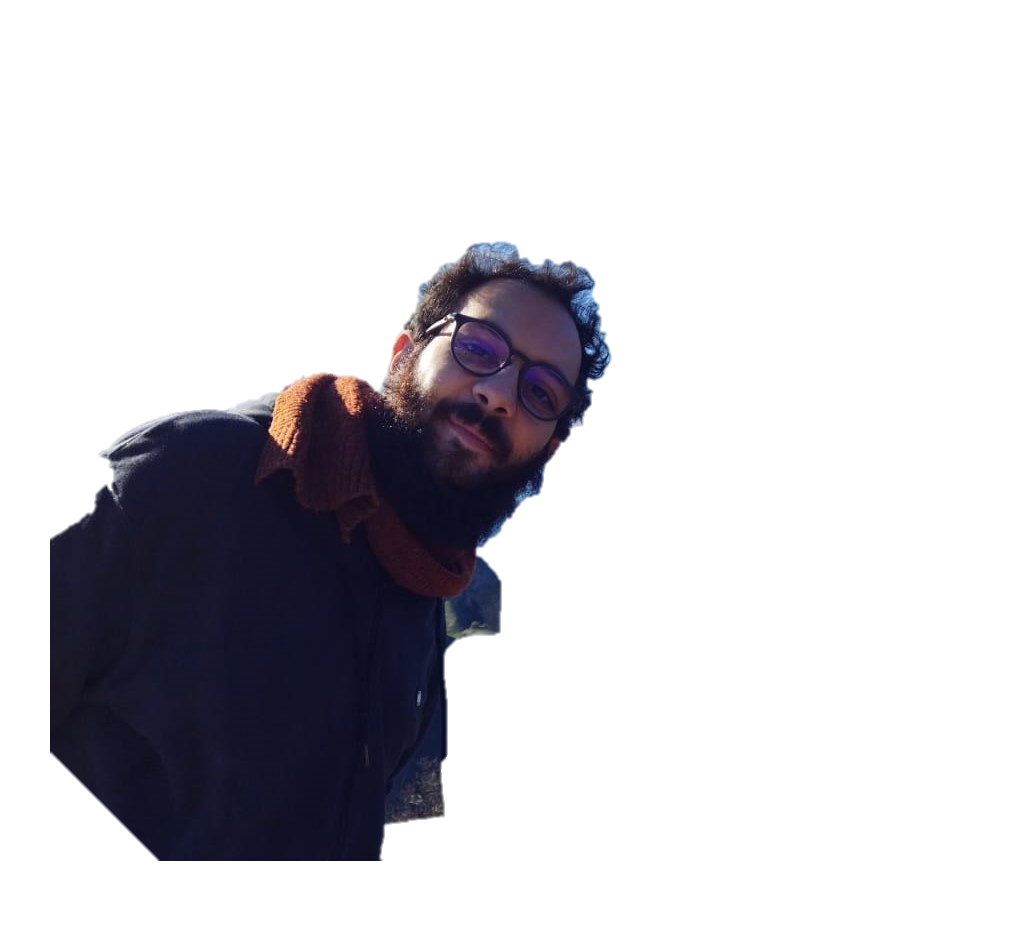 G. Papasotiropoulos   Z. Pishbin    O. Skibski       P. Skowron         T. Wąs
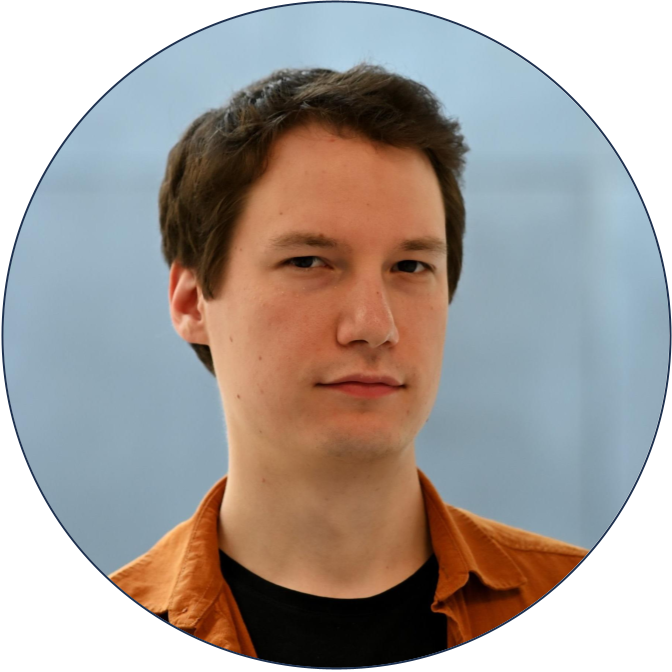 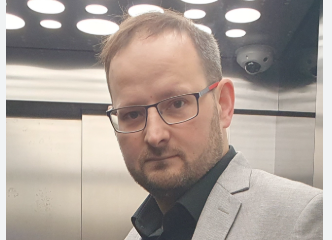 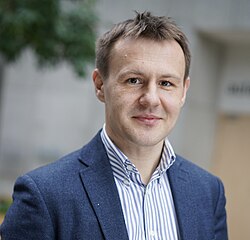 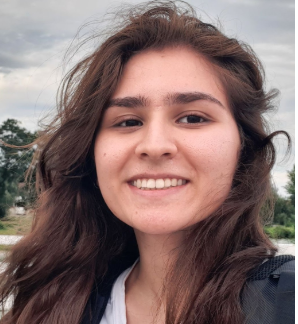 What is Participatory Budgeting (PB)?
Letting citizens have a say in how the government spends money
City council sets the budget
Residents submit project proposals
Officials review proposals: check scope, suggest changes, merge, or shortlist
Residents (often without strict age restrictions) vote on the projects
More than 150 initiatives with budgets of at least 100,000€; [wikipedia.org/wiki/List_of_participatory_budgeting_votes]        thousands more examples worldwide
Some PB processes (€ 1m-100m)
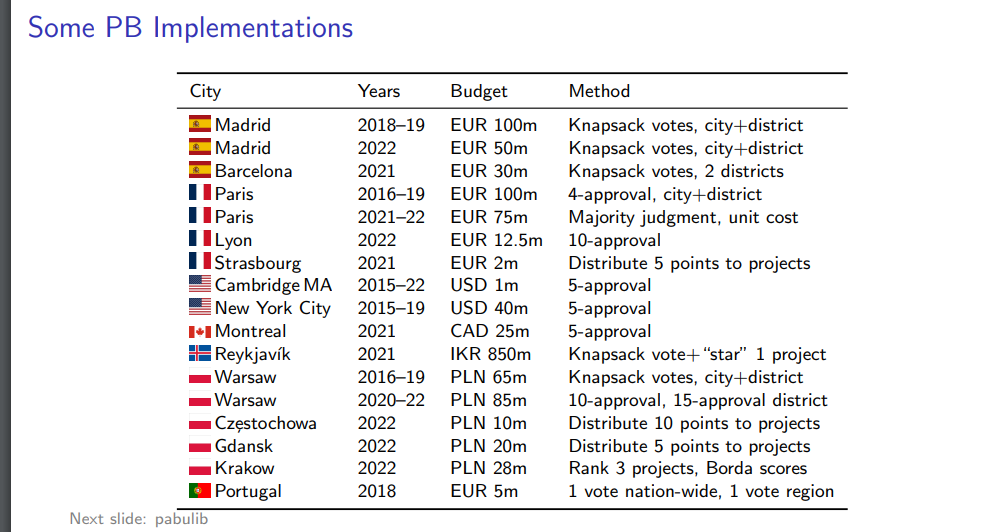 First introduced in 2011
Mandatory in major cities since 2019
Some PB processes (€ 1m-100m)
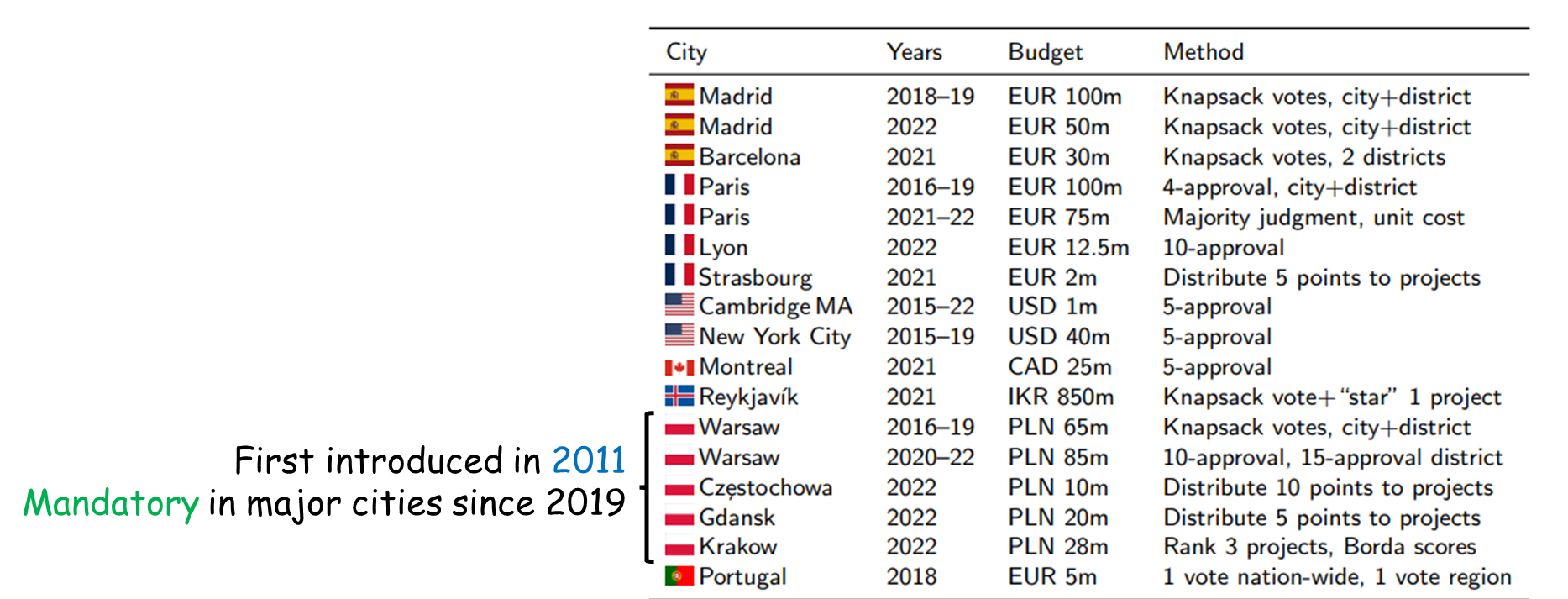 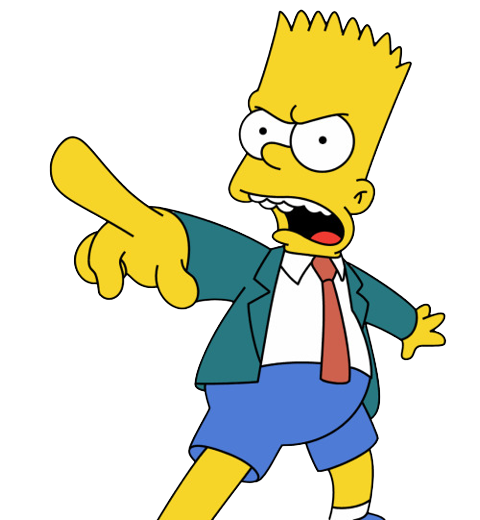 No way there's no PB in Greece — it's the birthplace of democracy! 
Why did you forget to include it?
The mathy slide
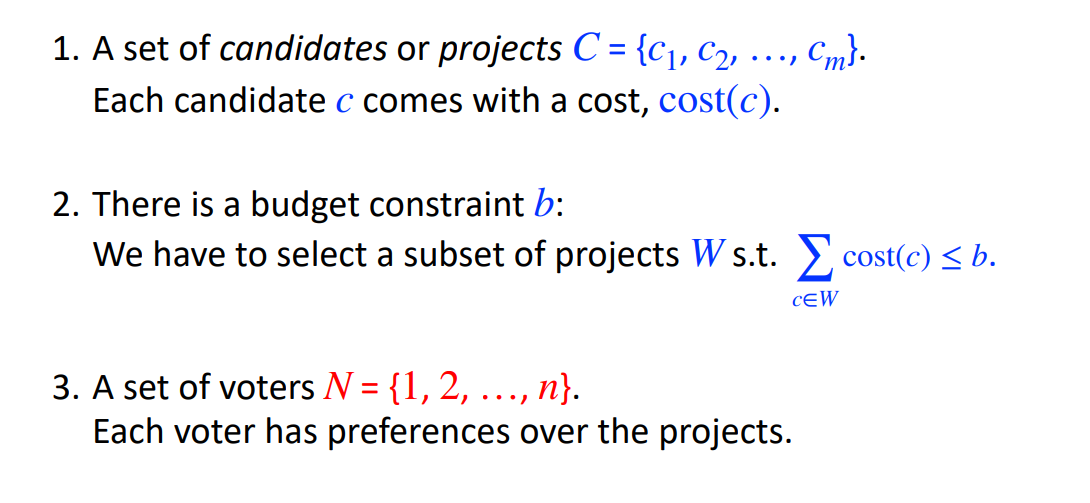 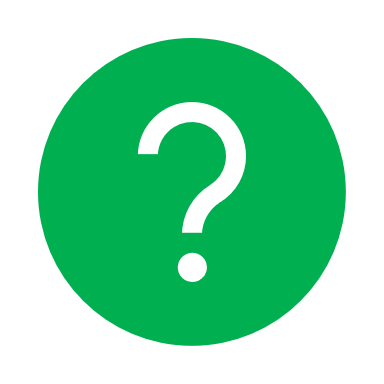 Preferences are mostly expressed by approval ballots.
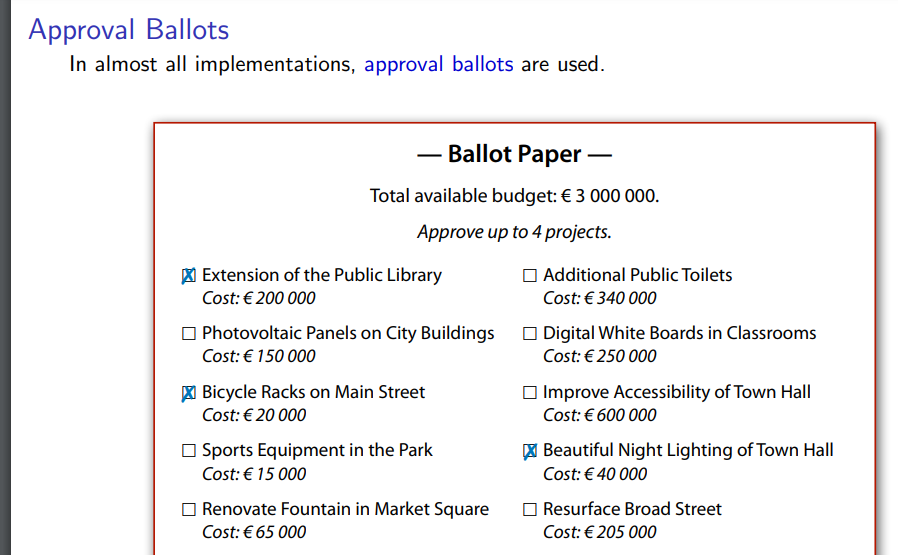 The voting methods will be discussed work for other voting formats as well (e.g. scores)
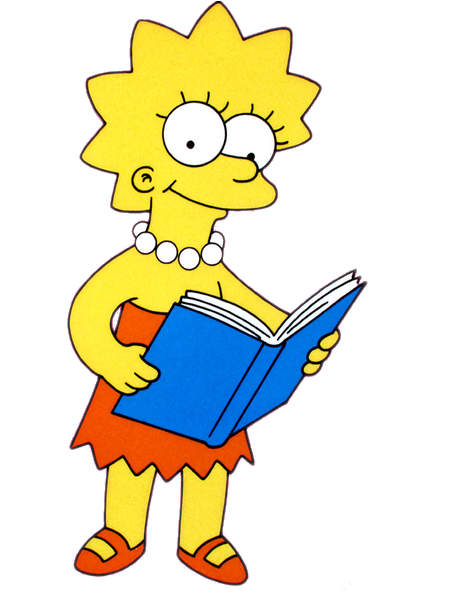 How is it currently done?
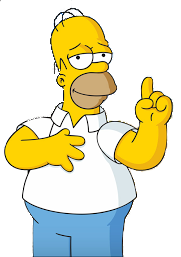 Elections? Easy peasy. Just pick the projects with the most support.
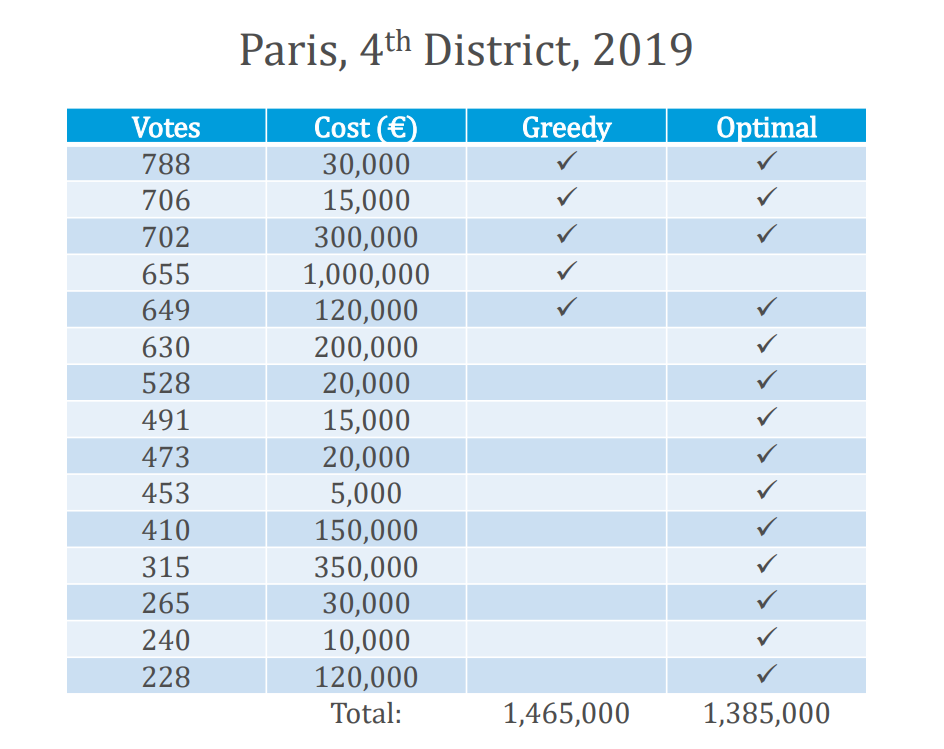 “optimal” solution:          significantly higher support.
 The “optimal” solution is also cheaper.
 Votes-per-cost criterion? unfair even with projects of the same cost
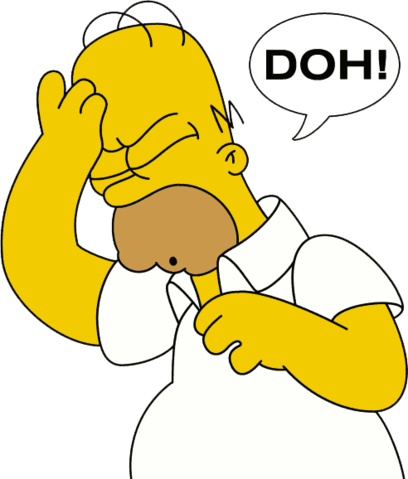 cost:       10k              10k                  10k                10k                10k               10k
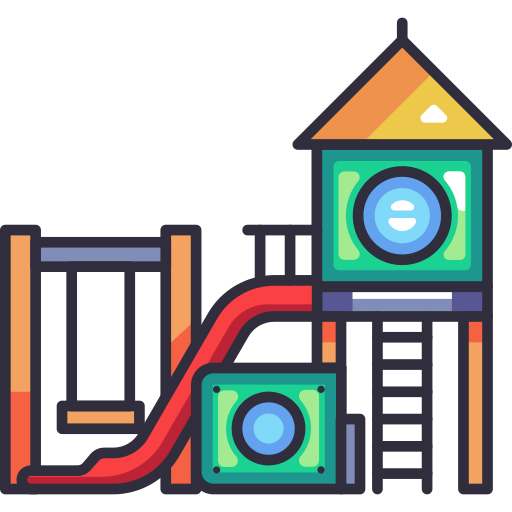 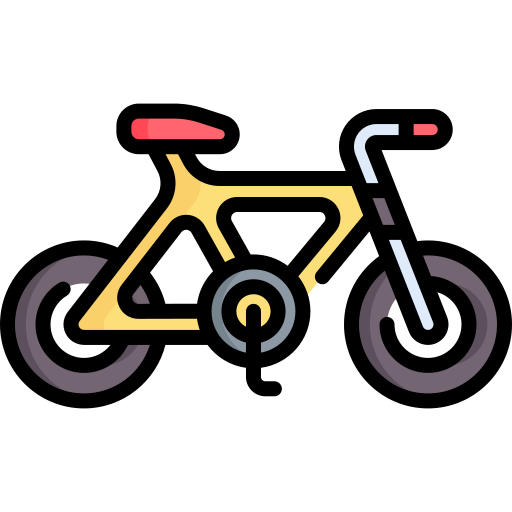 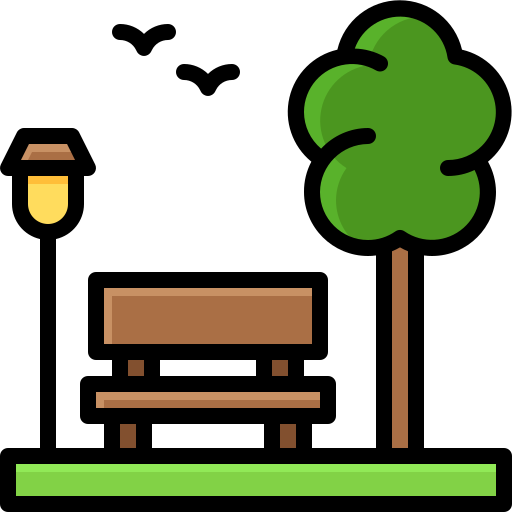 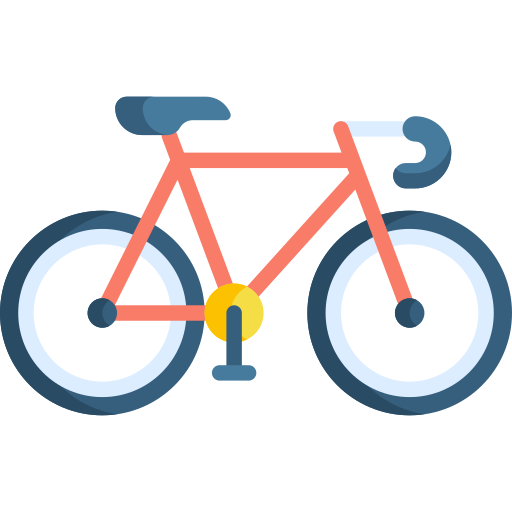 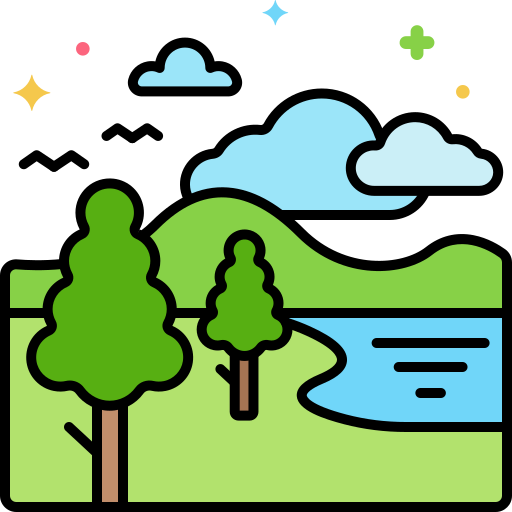 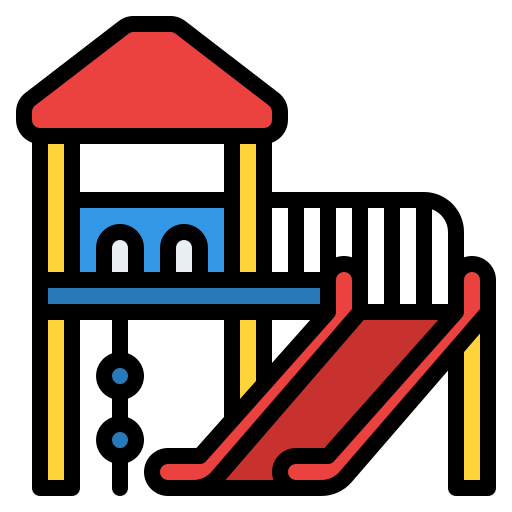 votes:   310k              310k                310k             290k             290k              290k
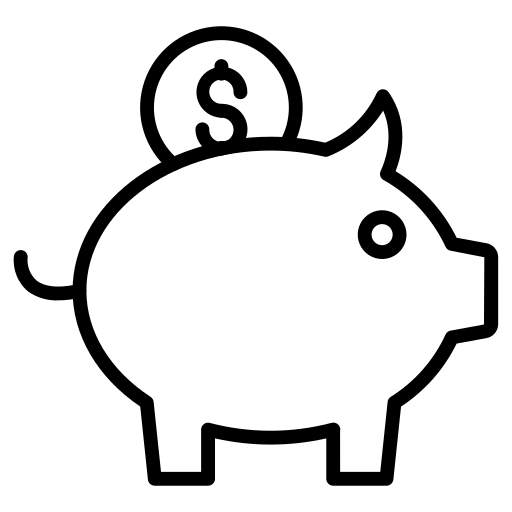 30k
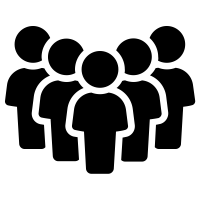 600k
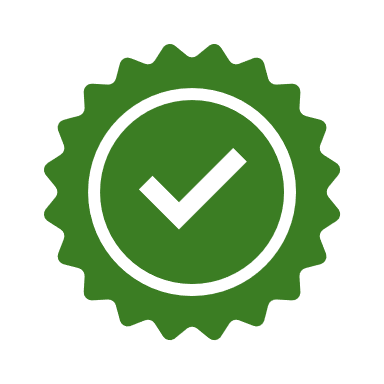 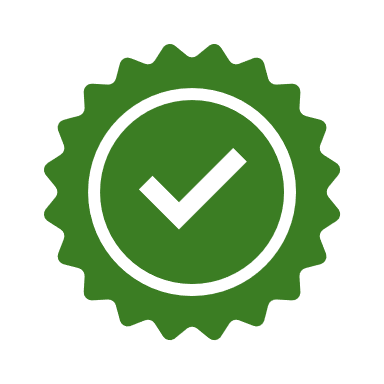 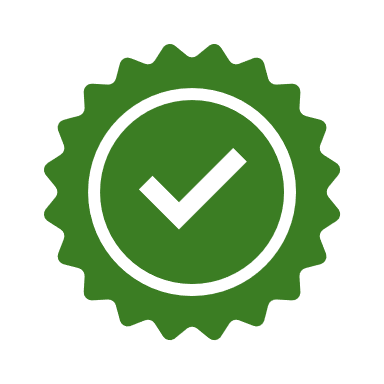 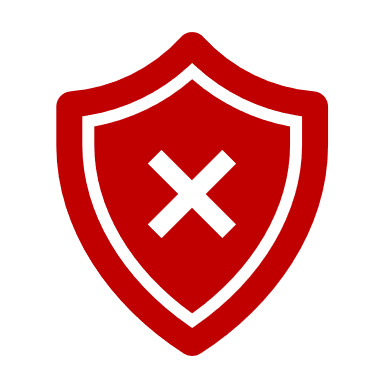 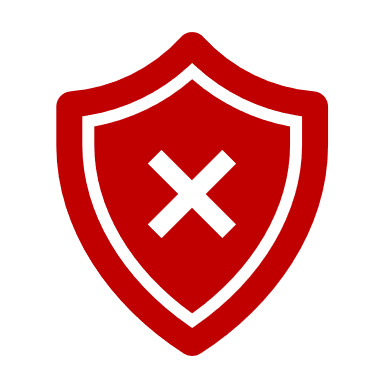 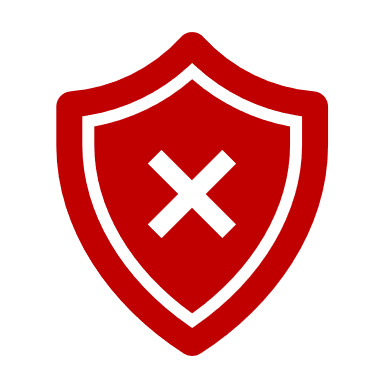 cost:       10k              10k                  10k                10k                10k               10k
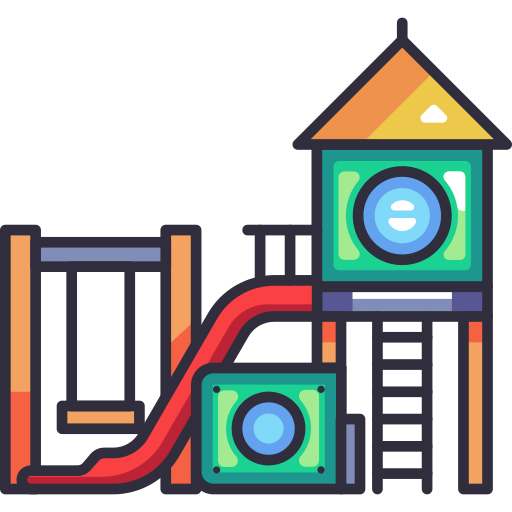 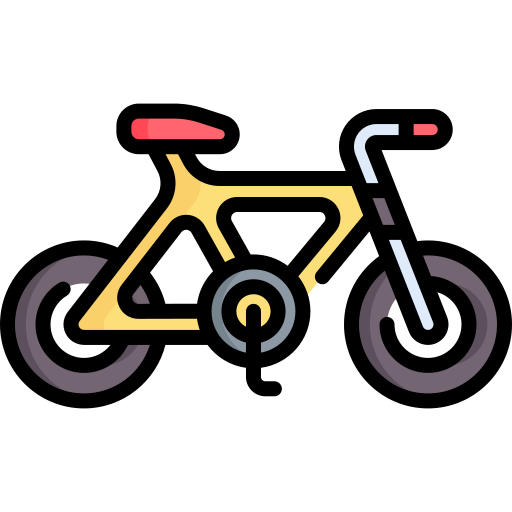 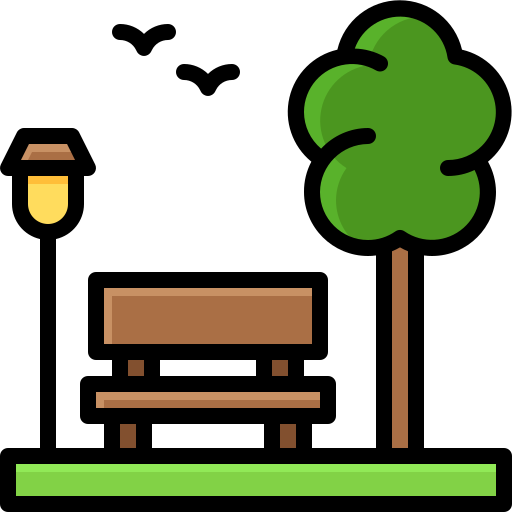 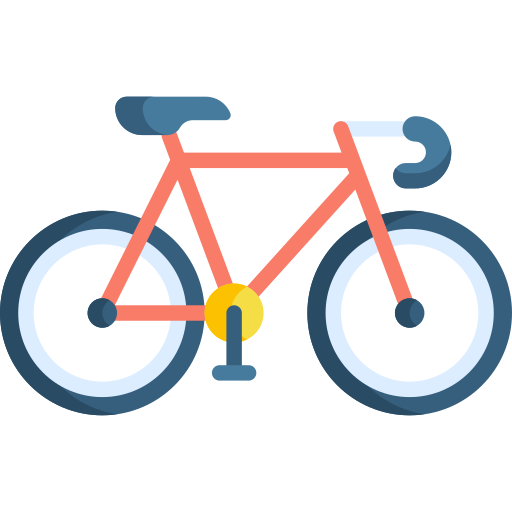 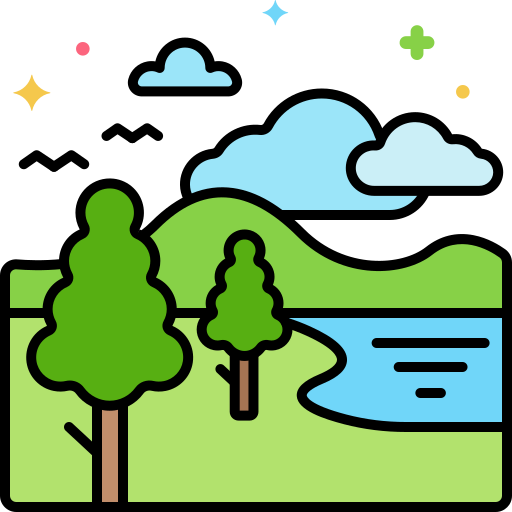 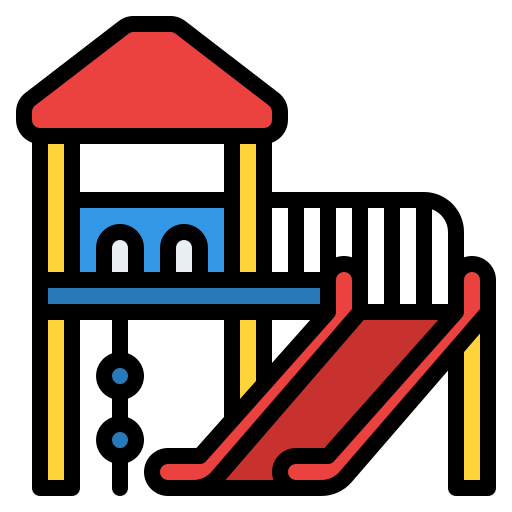 votes:   310k              310k                310k             290k             290k              290k
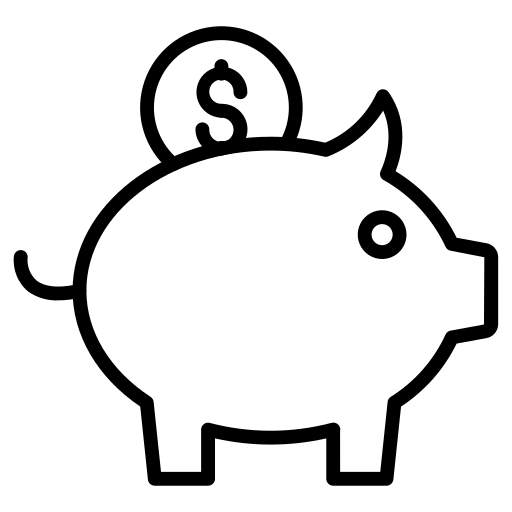 30k
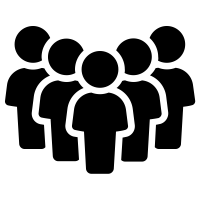 600k
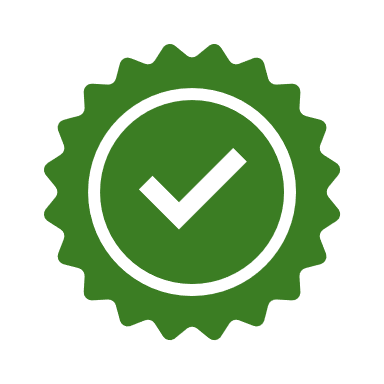 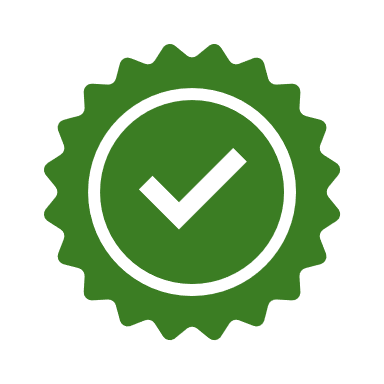 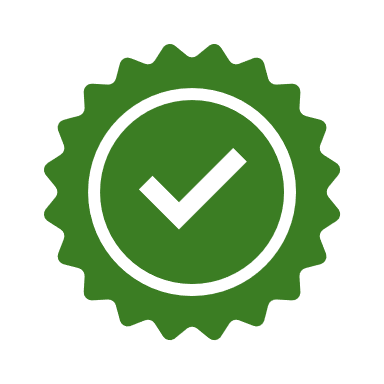 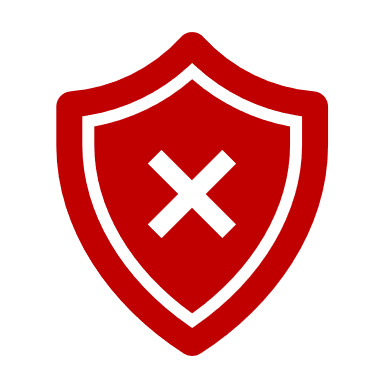 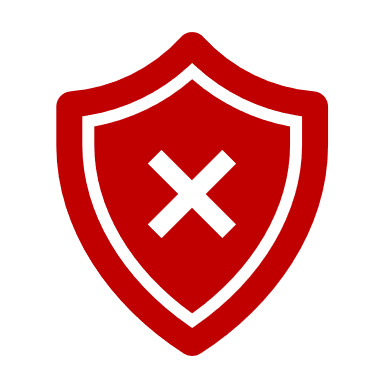 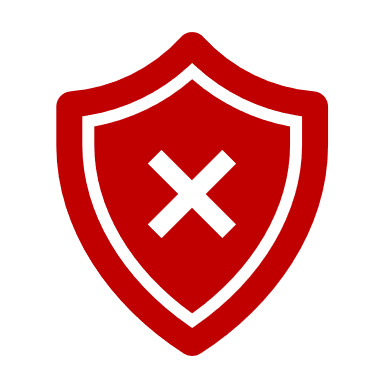 cost:       10k              10k                  10k                10k                10k               10k
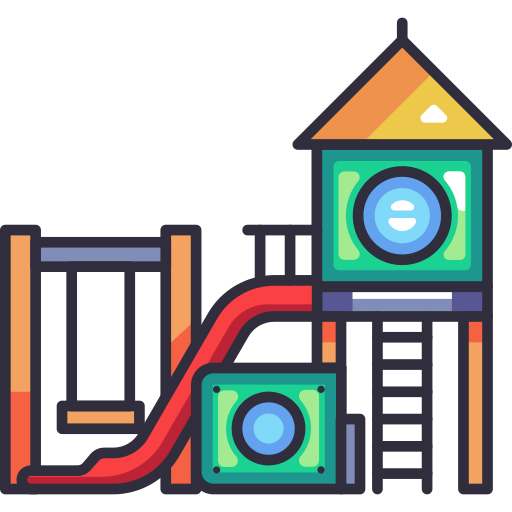 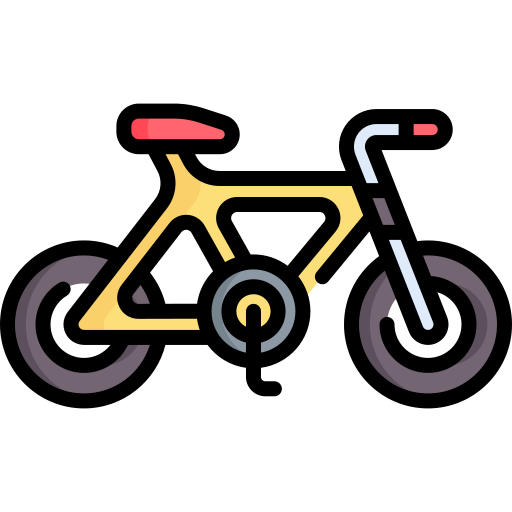 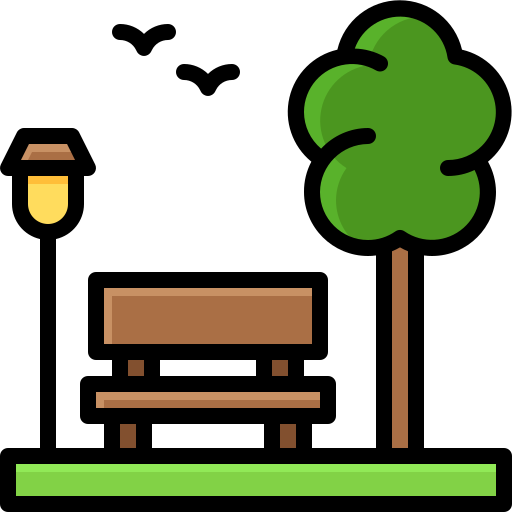 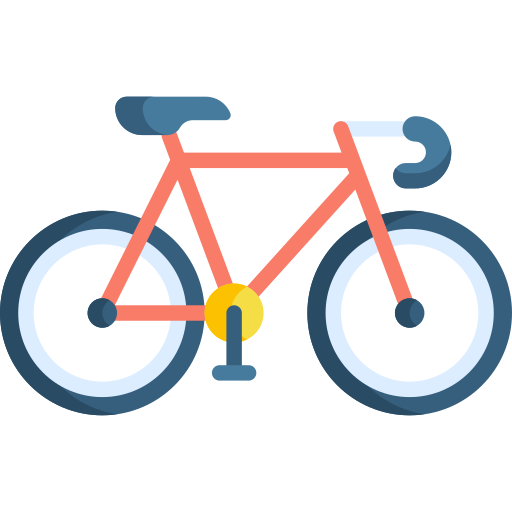 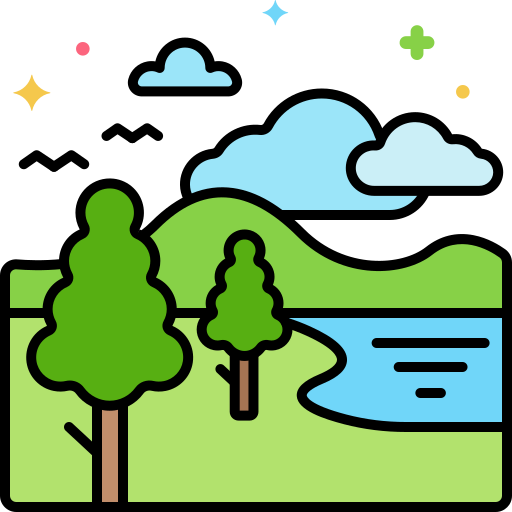 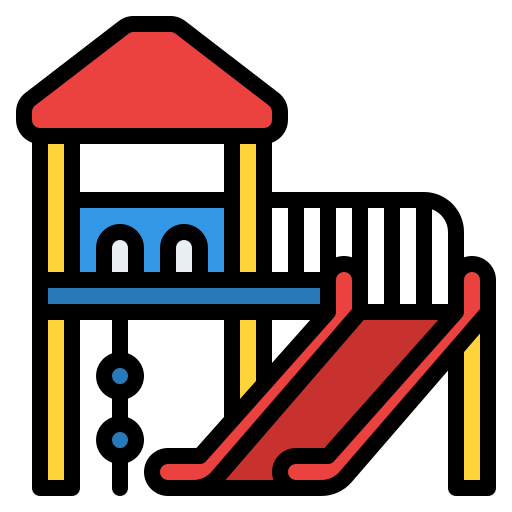 District B
                         ~50%           of the residents
votes:   310k              310k                310k             290k             290k              290k
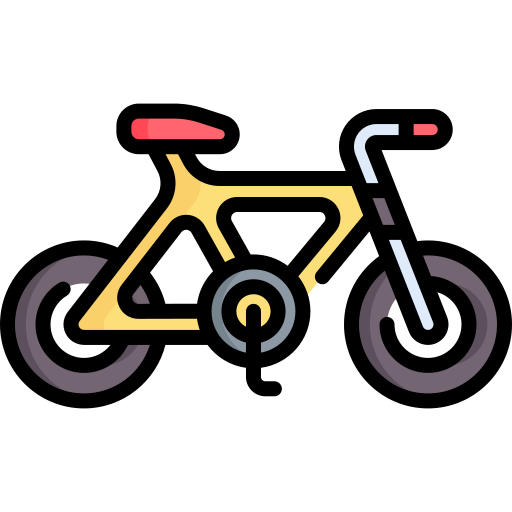 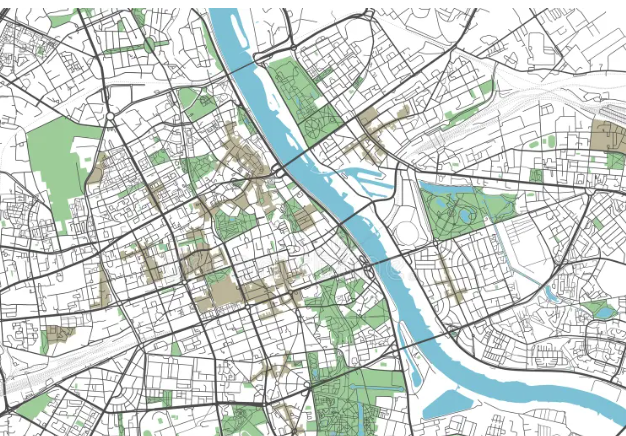 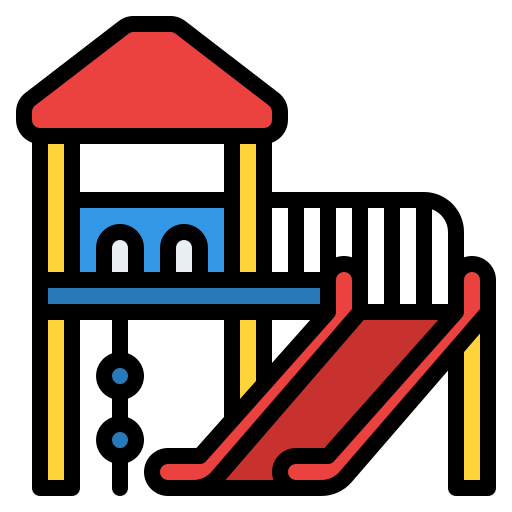 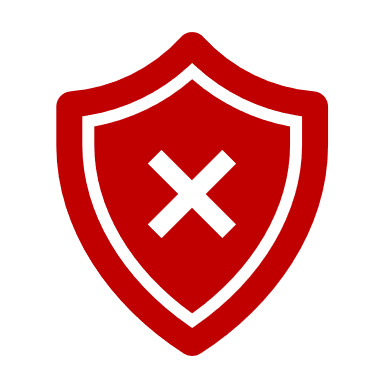 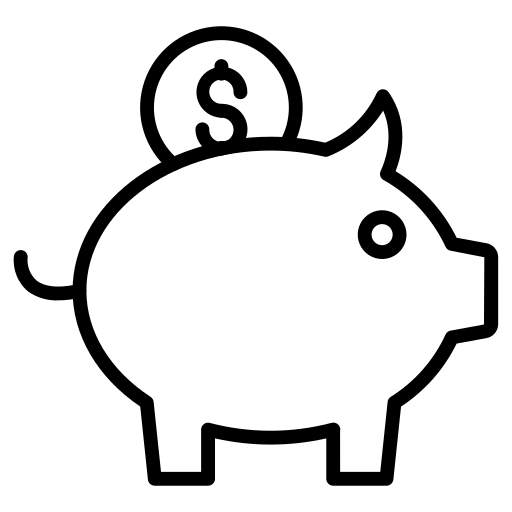 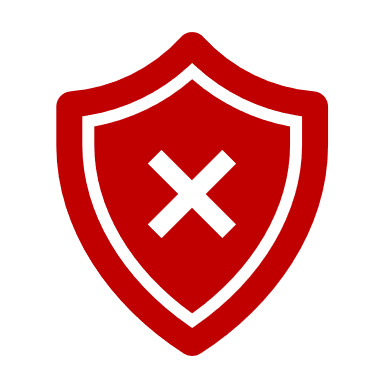 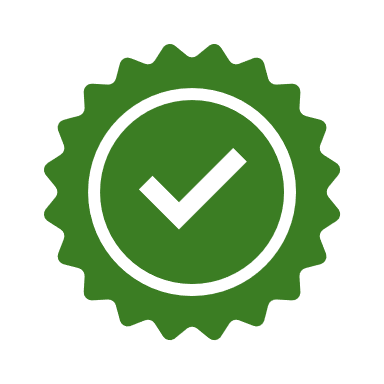 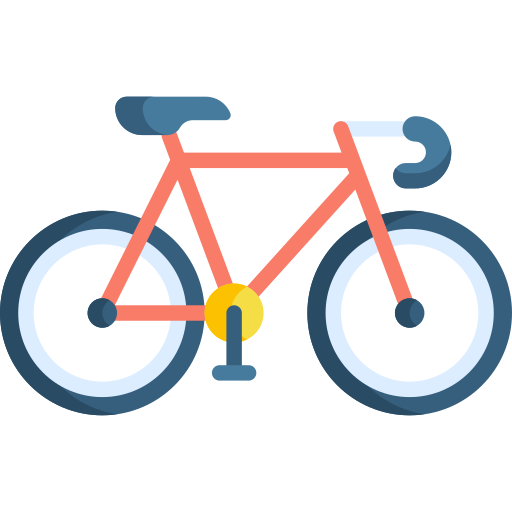 30k
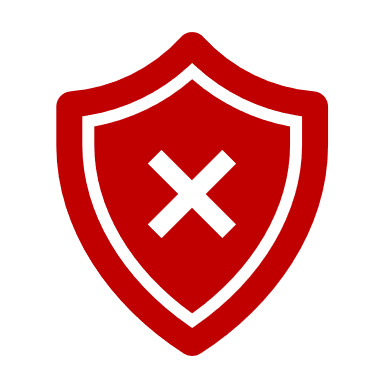 District A
~50% of the residents
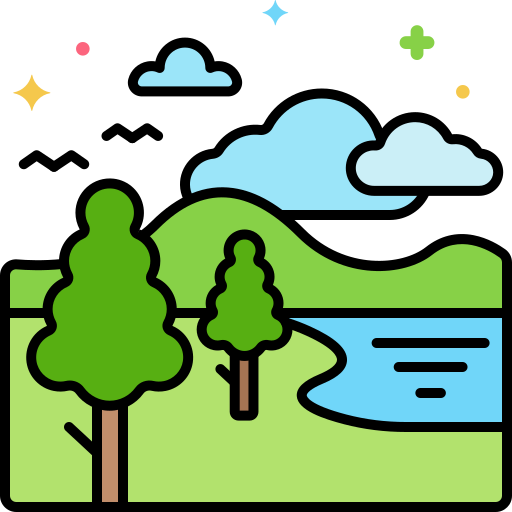 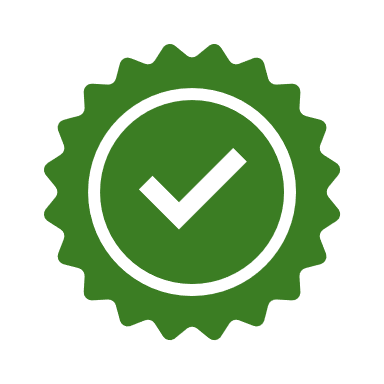 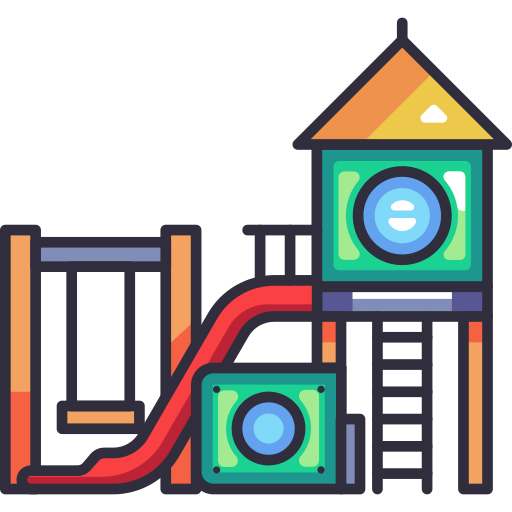 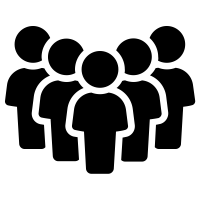 600k
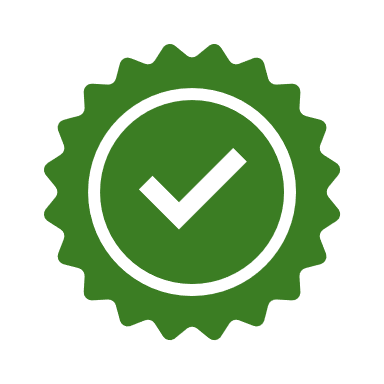 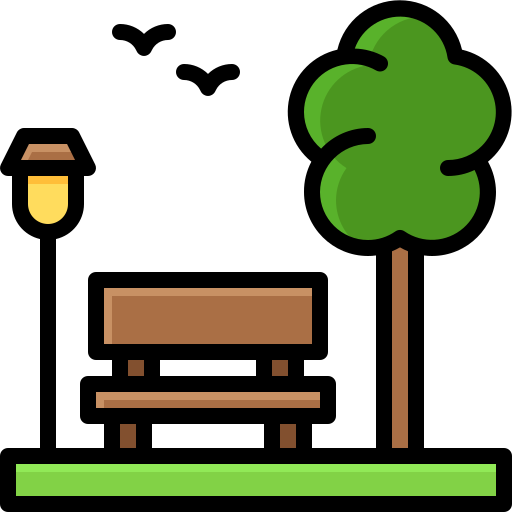 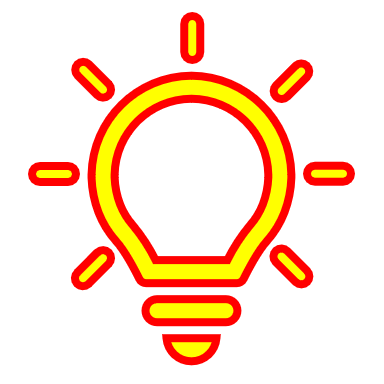 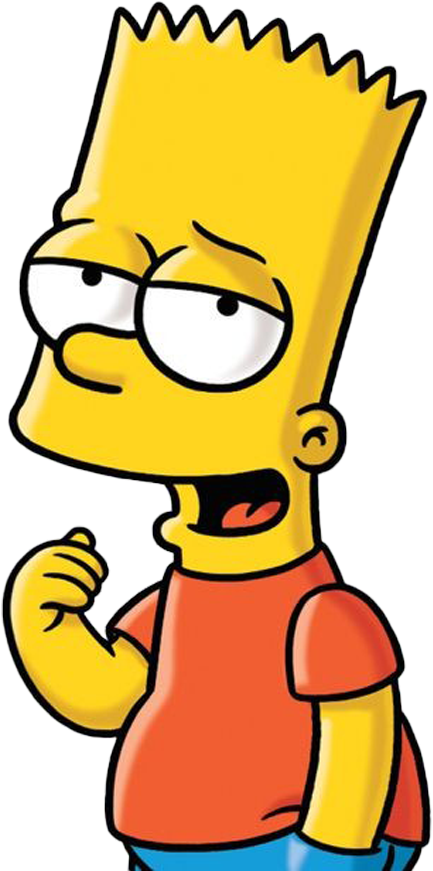 just split the budget across districts (based on population), and run separate elections in each.
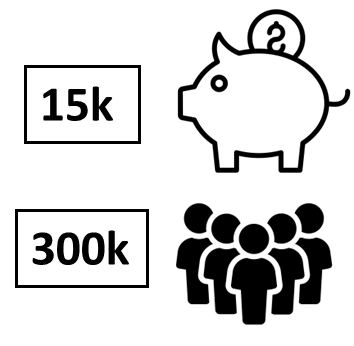 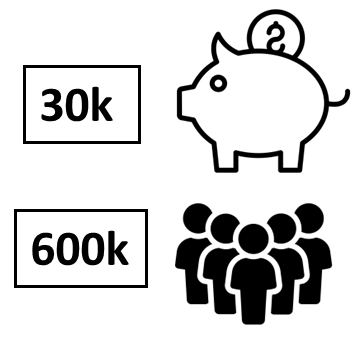 District B
                         ~50%           of the residents
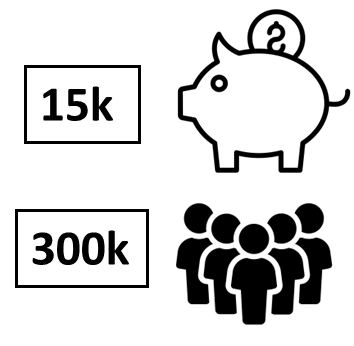 District A
~50% of the residents
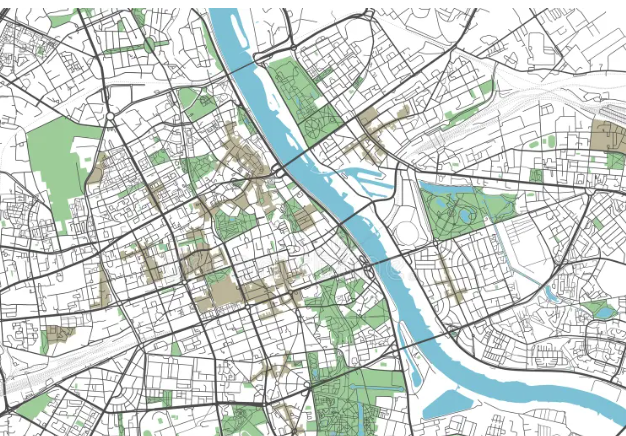 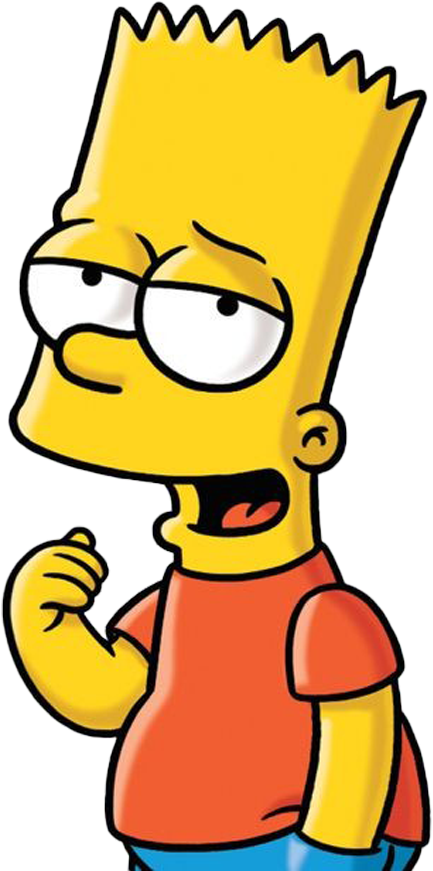 just split the budget across districts (based on population), and run separate elections in each.
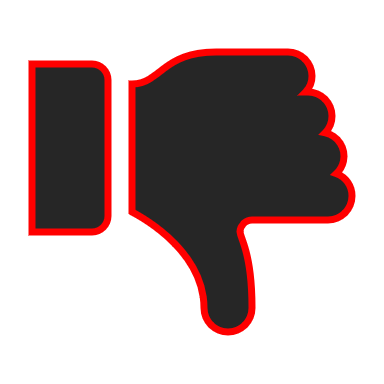 A voter might be happy with a park — anywhere, really.
What about voters who live near district borders?
Some projects, like a bike road, could cross multiple districts.
"I want a parking lot near Archimedes, a park by AUEB, pedestrian zones in Kipseli, and trees in Exarcheia Square!"
A district with low-support projects might still be forced to fund them.
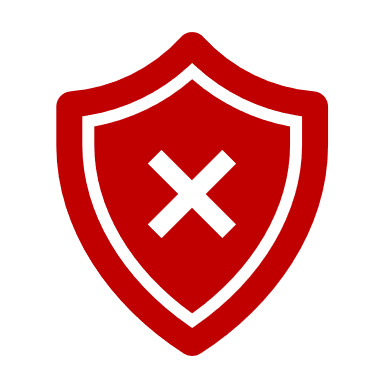 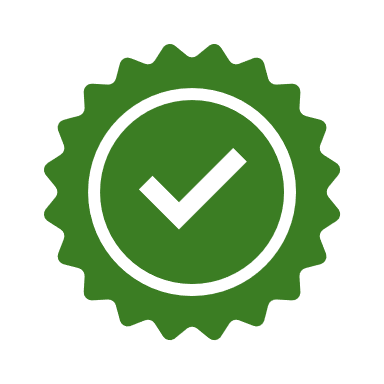 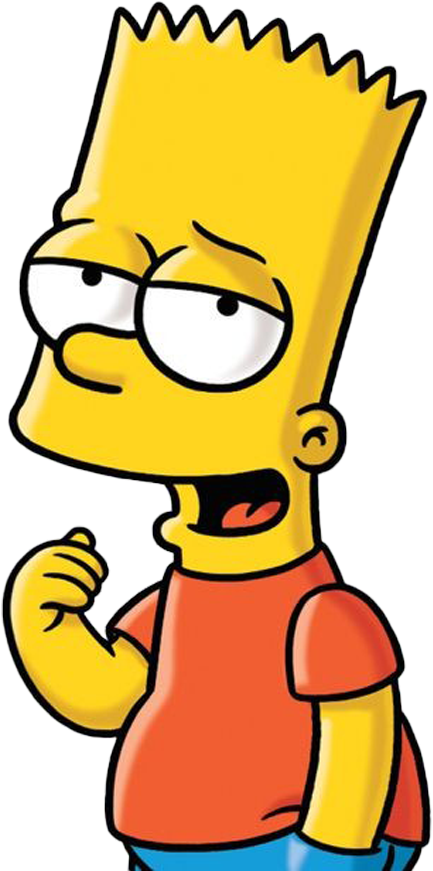 just split the budget across districts (based on population), and run separate elections in each.
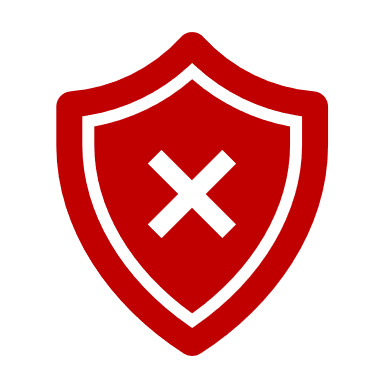 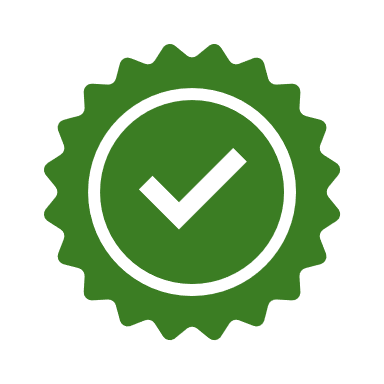 Fairness w.r.t. projects’ categories
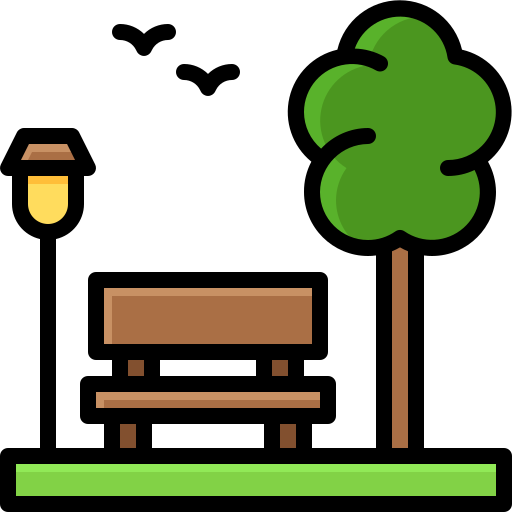 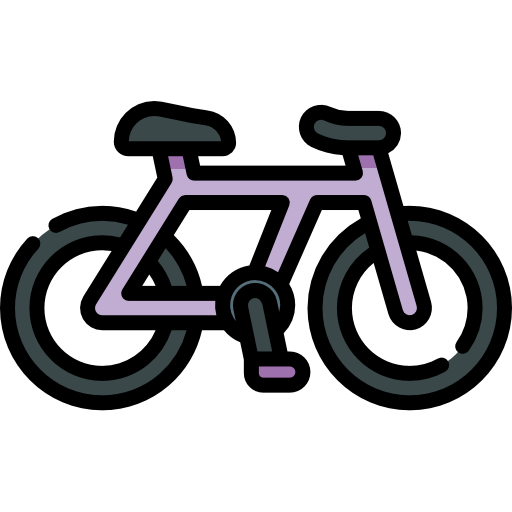 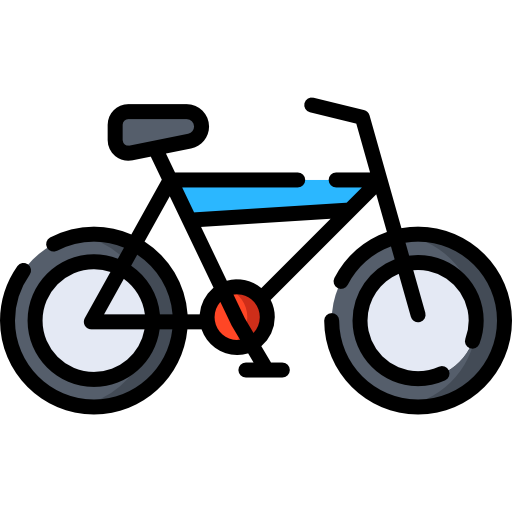 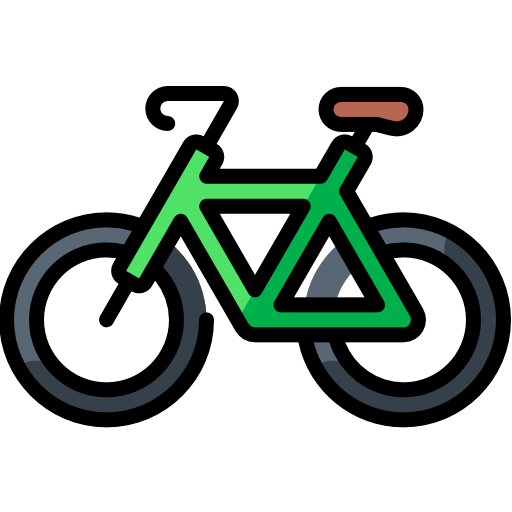 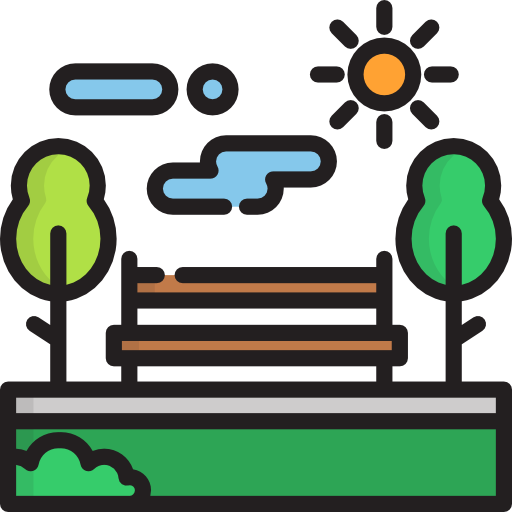 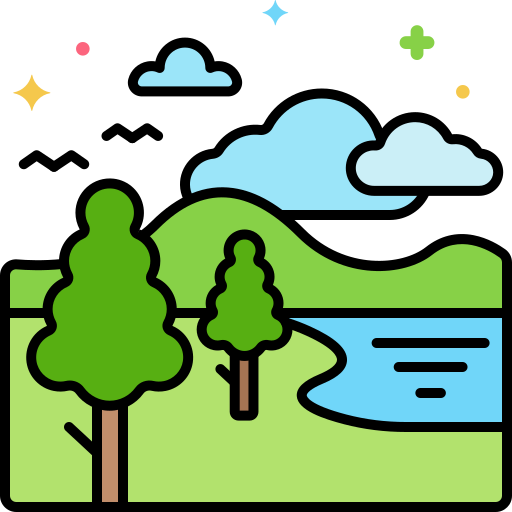 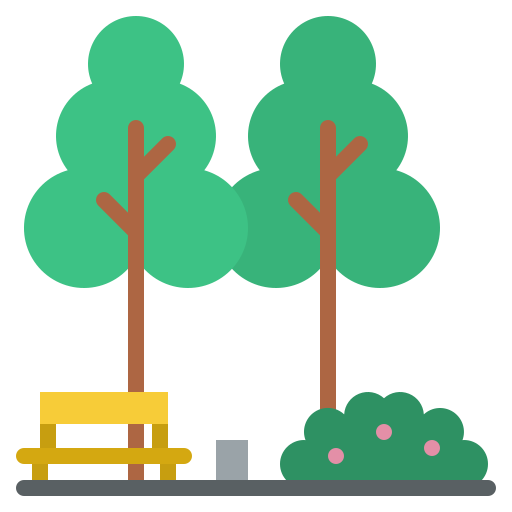 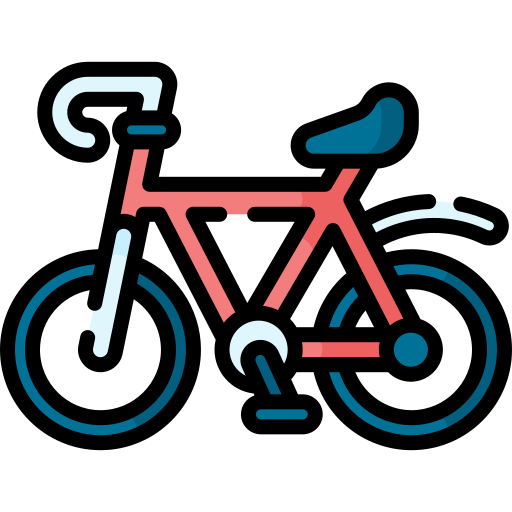 Fairness w.r.t. projects’ categories
cost:       10k           10k          10k           10k           10k           10k          10k           10k
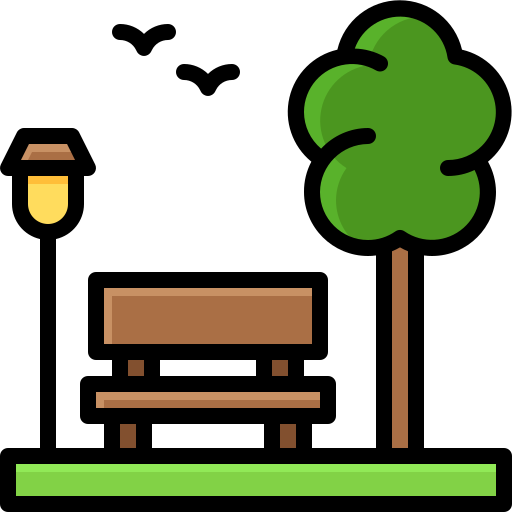 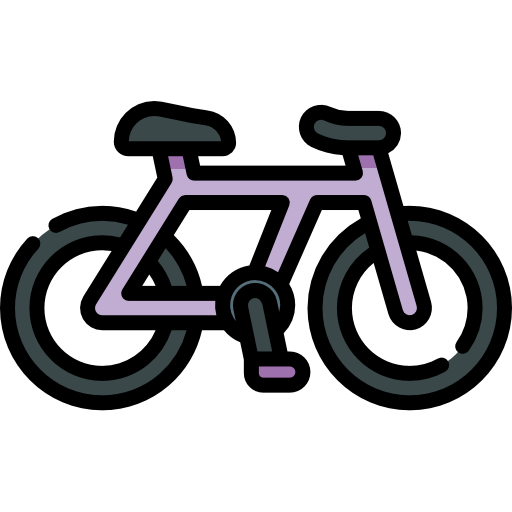 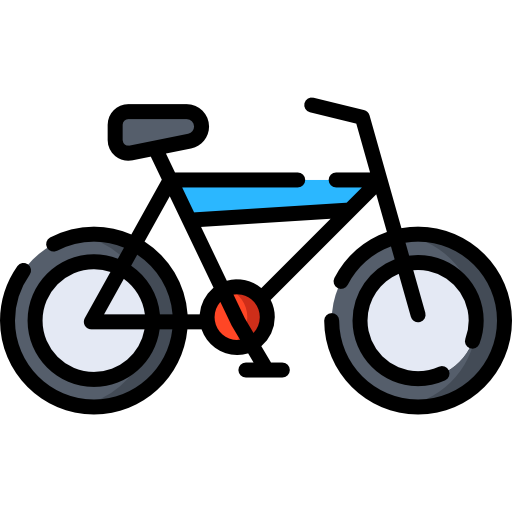 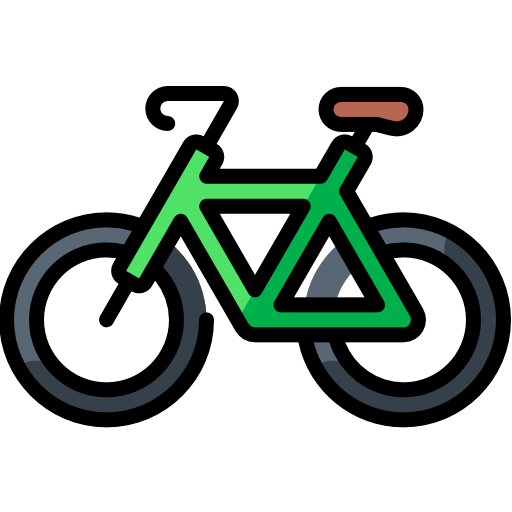 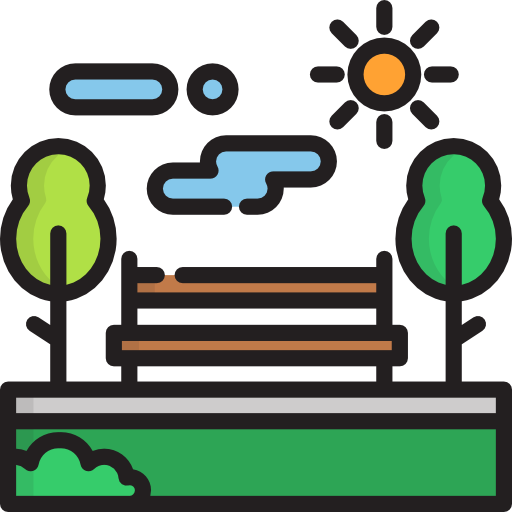 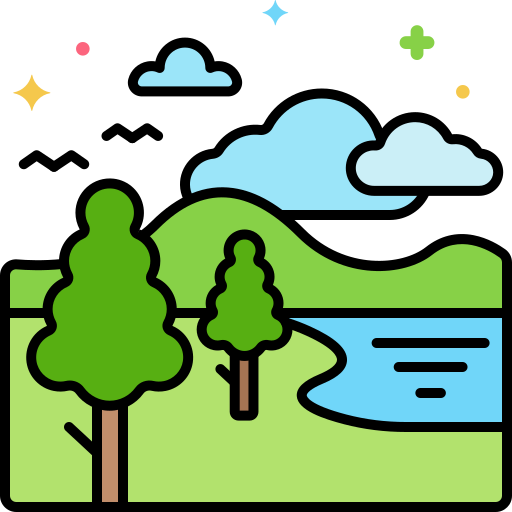 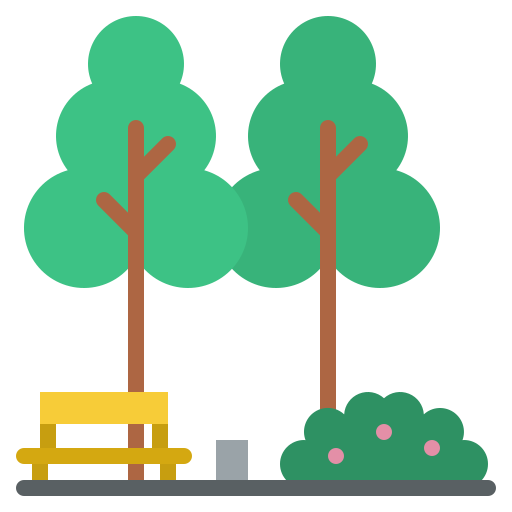 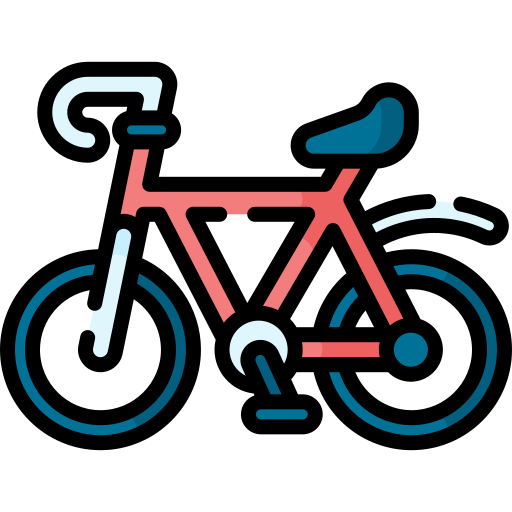 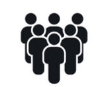 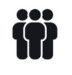 votes:                                 60k                                                            30k
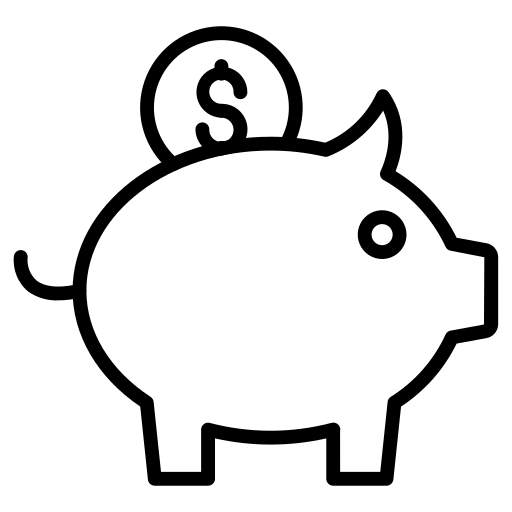 30k
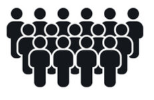 90k
Fairness w.r.t. projects’ categories
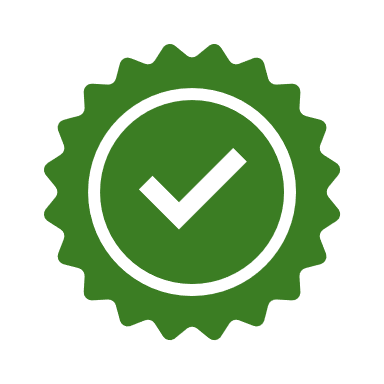 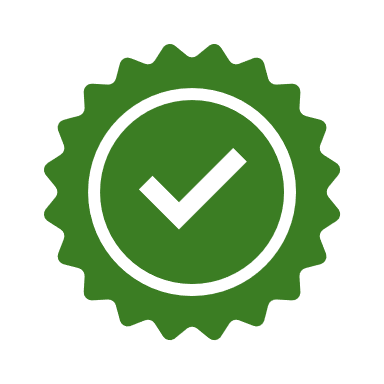 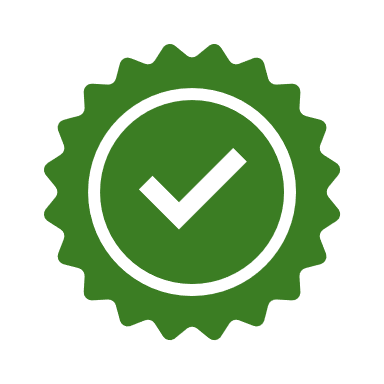 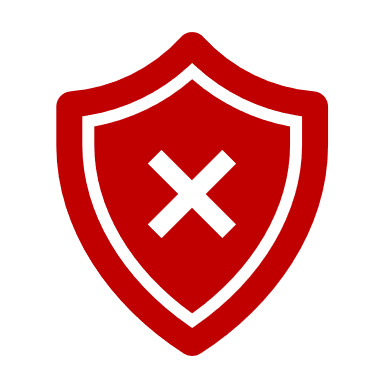 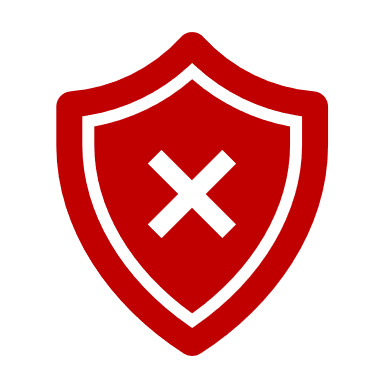 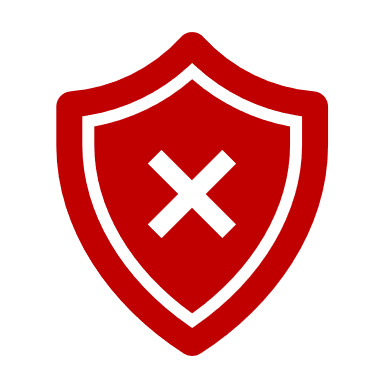 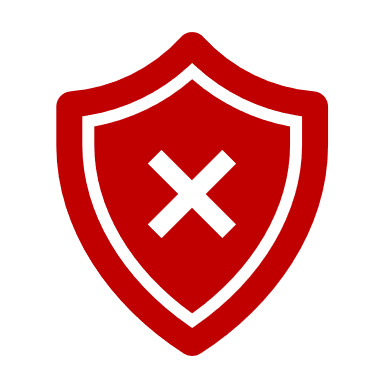 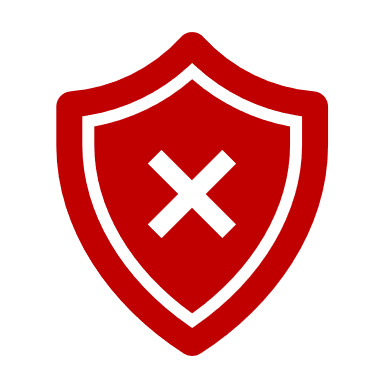 cost:       10k           10k          10k           10k           10k           10k          10k           10k
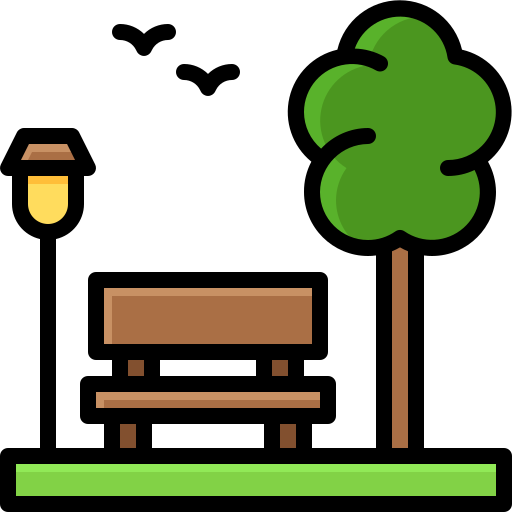 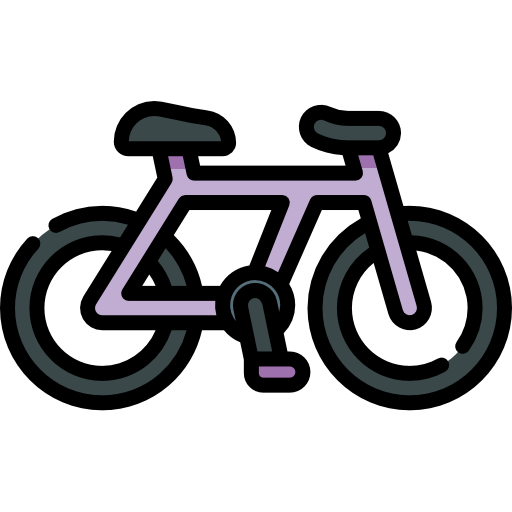 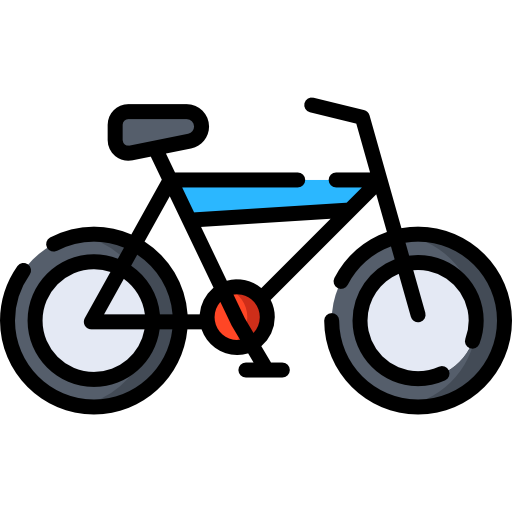 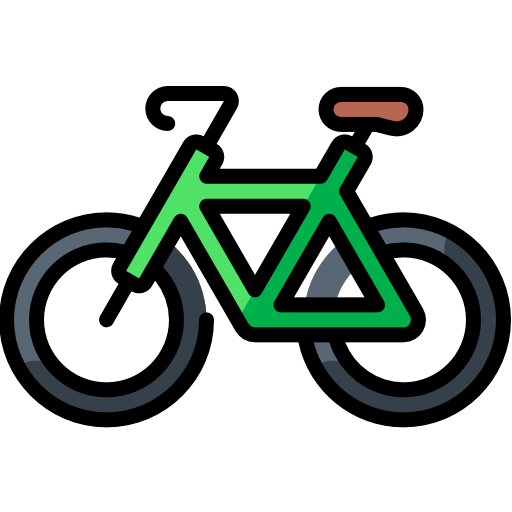 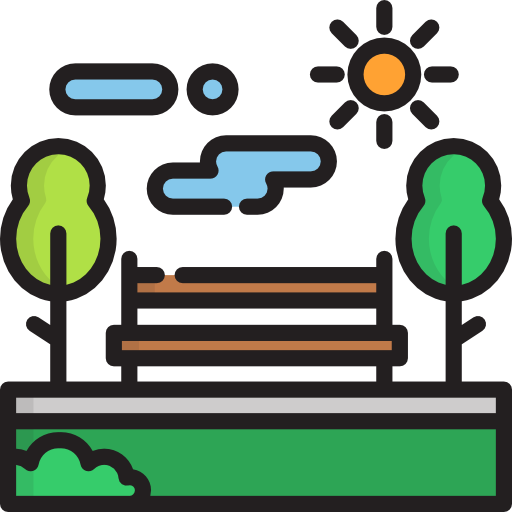 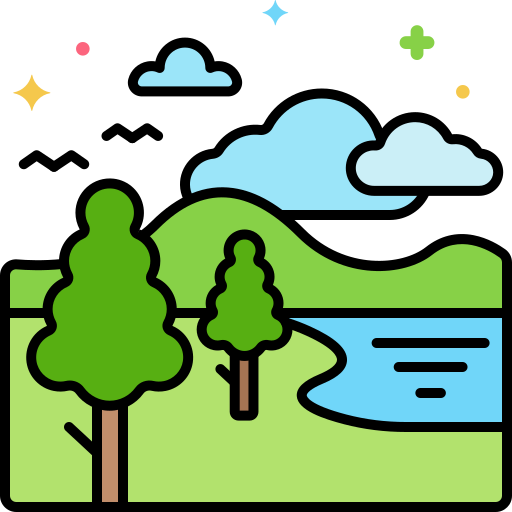 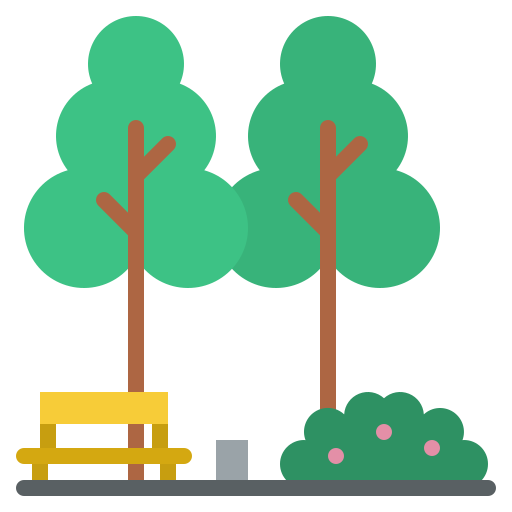 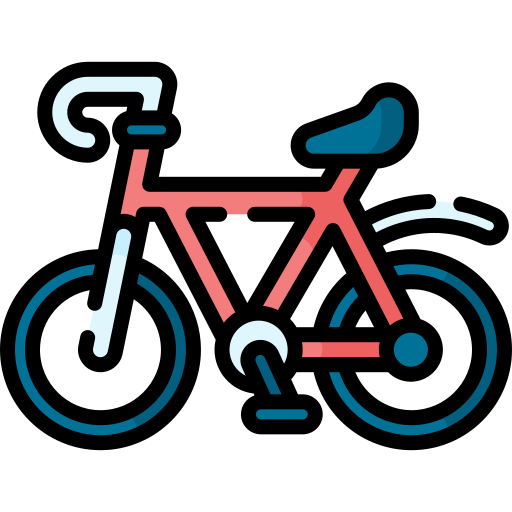 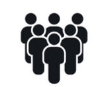 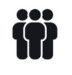 votes:                                 60k                                                            30k
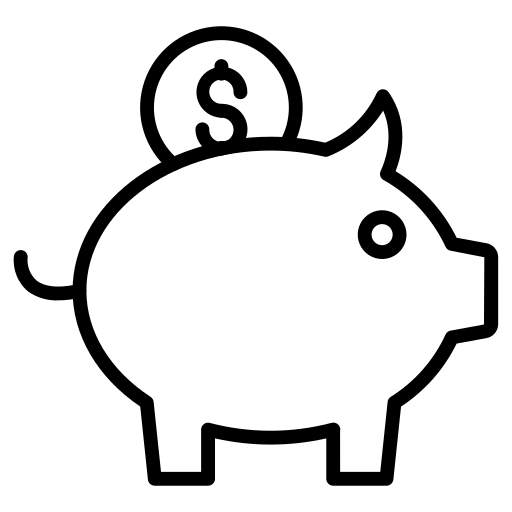 30k
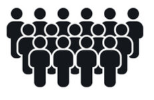 90k
Fairness w.r.t. projects’ categories
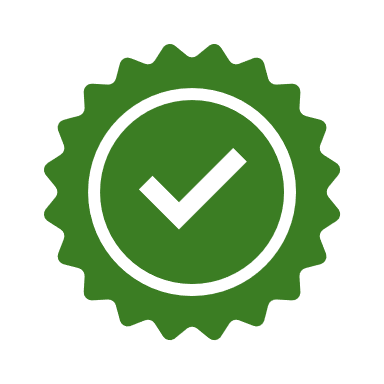 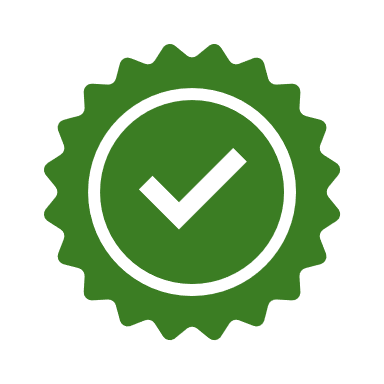 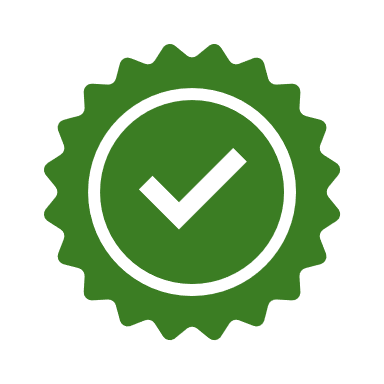 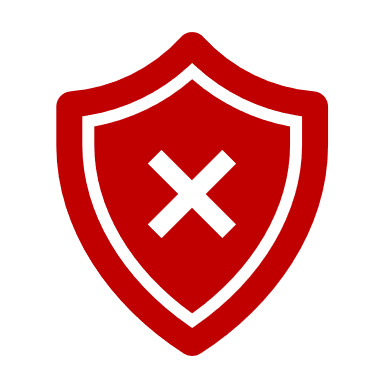 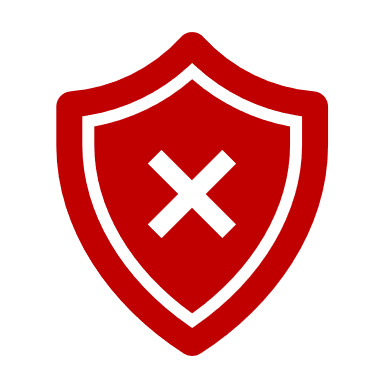 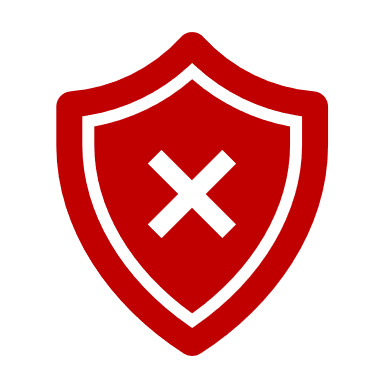 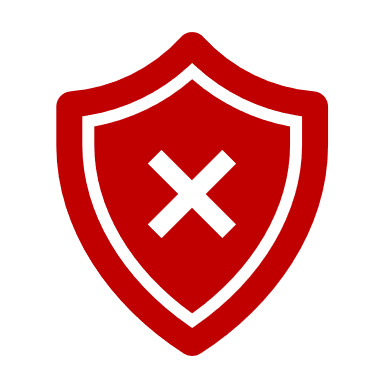 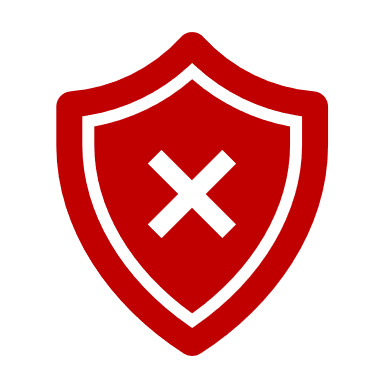 cost:       10k           10k          10k           10k           10k           10k          10k           10k
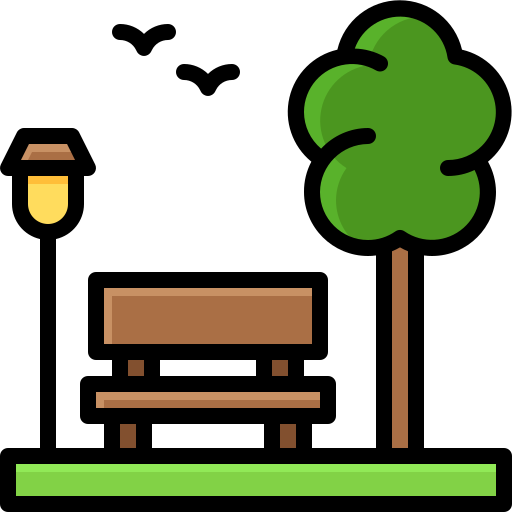 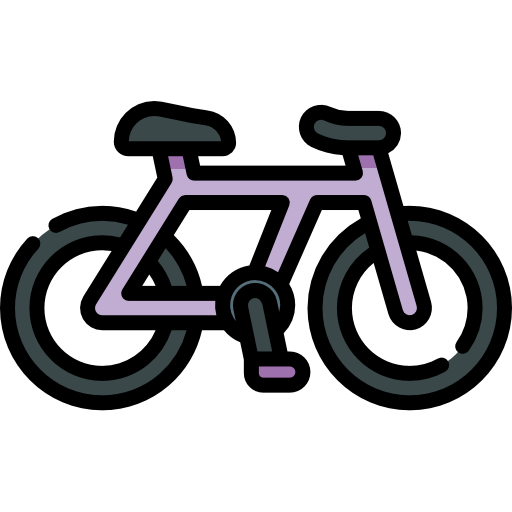 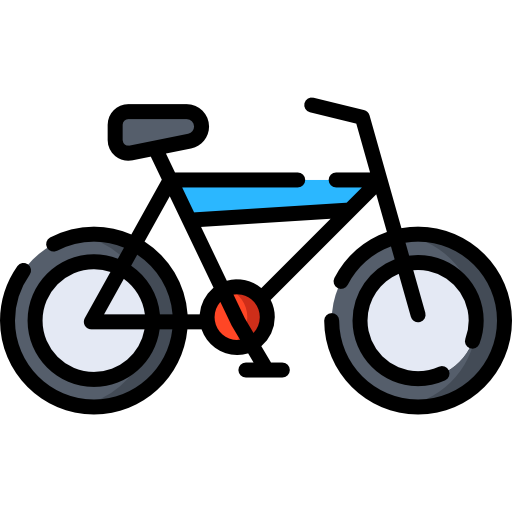 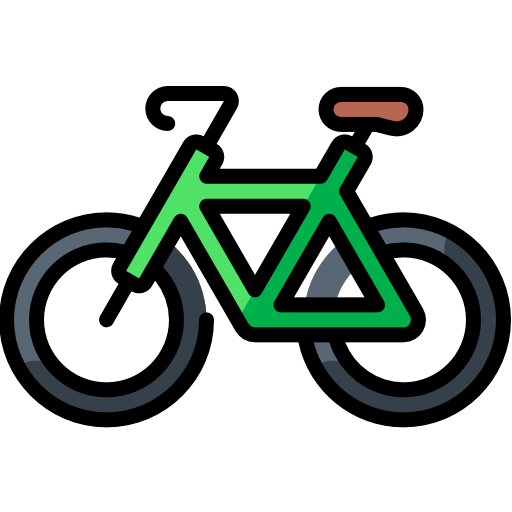 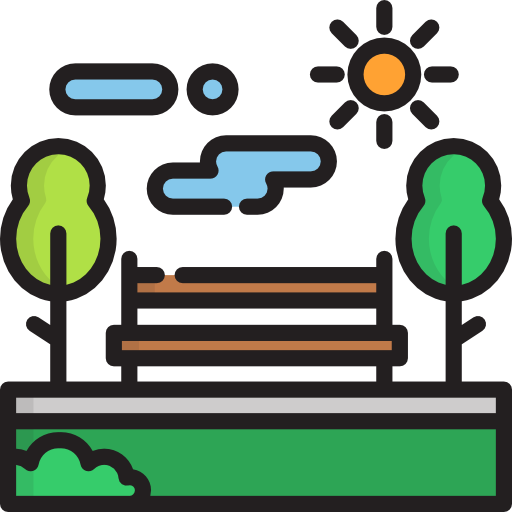 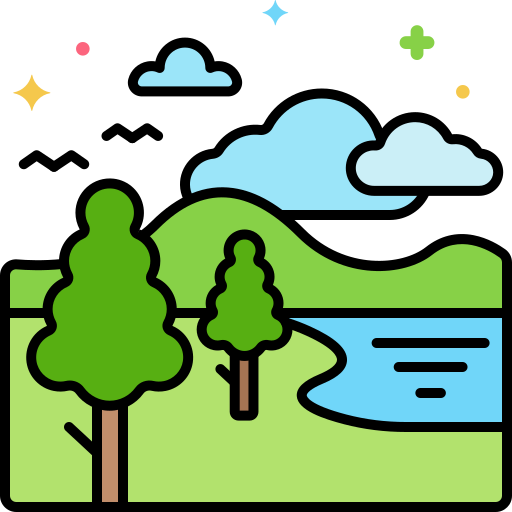 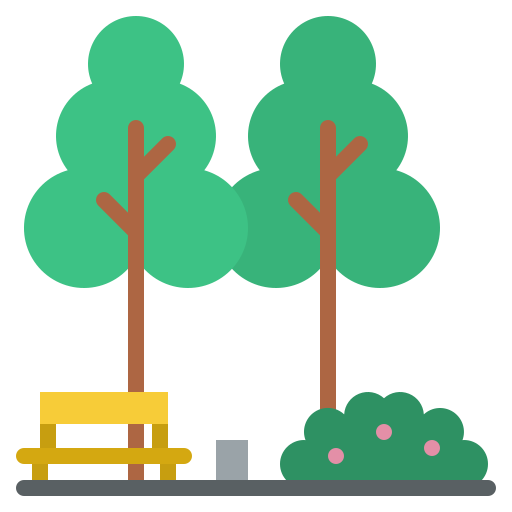 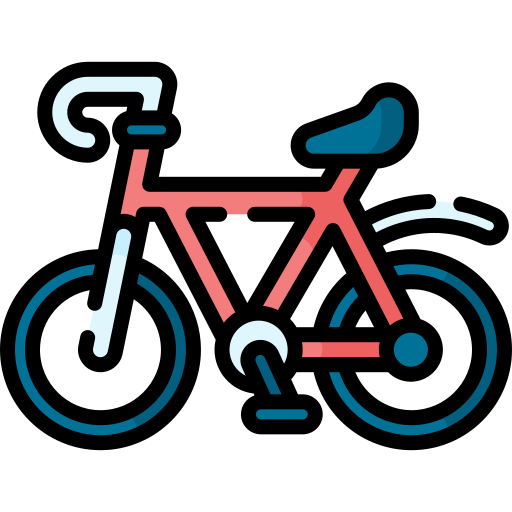 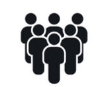 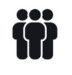 votes:                                 60k                                                            30k
1/3 of the population with common preferences should decide on 1/3 of the budget, i.e. 10k. 
Here, 2/3 of the population control the whole budget
      (Krakow, 2020: 8.5% of the voters could have controlled the entire budget.)
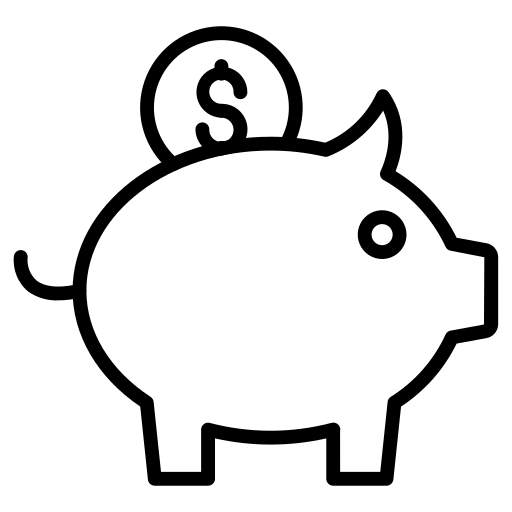 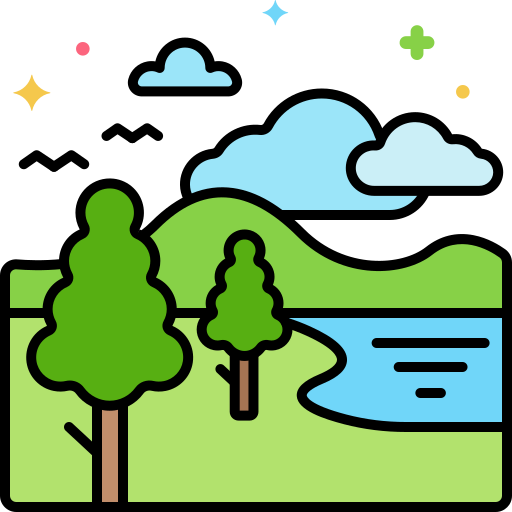 30k
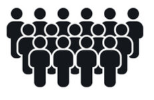 90k
Proportionality: If a group makes up x% of the population and shares similar preferences, they should elect projects they support costing at least x% of the total budget.
votes:                       60%                        25%                      15%
60% of the budget to bike-lanes
25% of the budget to parks
15% of the budget to playgrounds
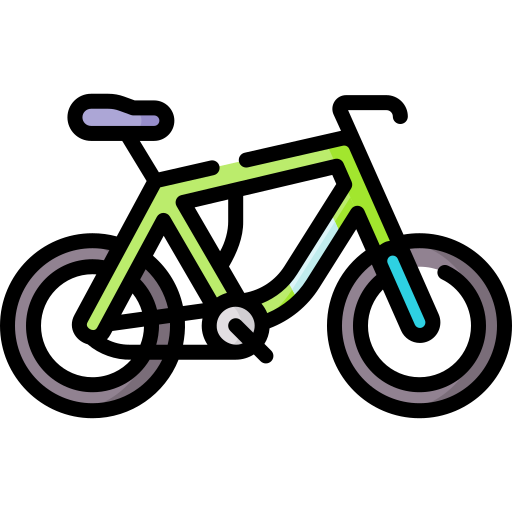 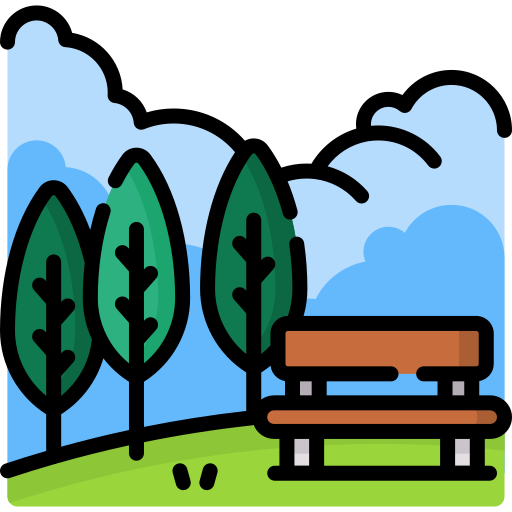 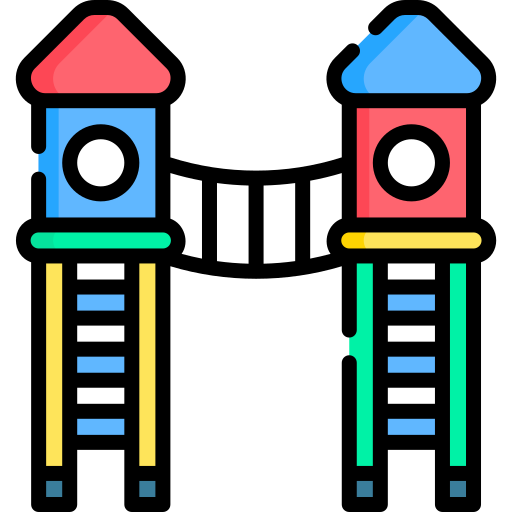 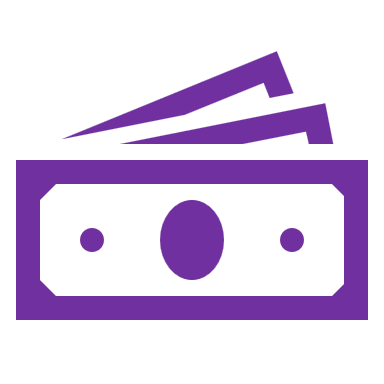 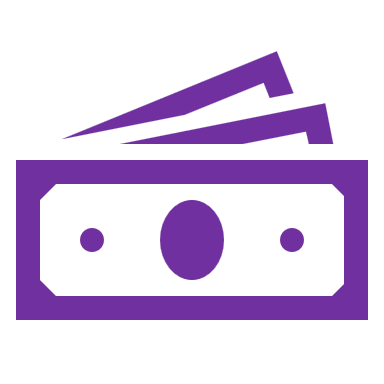 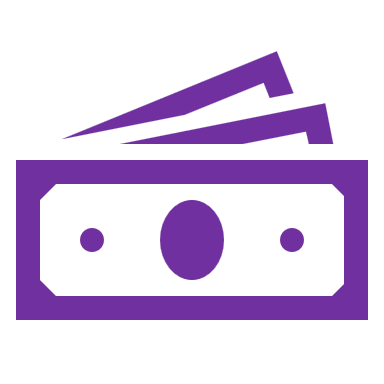 class of axioms:  
JR  PJR  EJR
Proportionality: If a group makes up x% of the population and shares similar preferences, they should elect projects they support costing at least x% of the total budget.
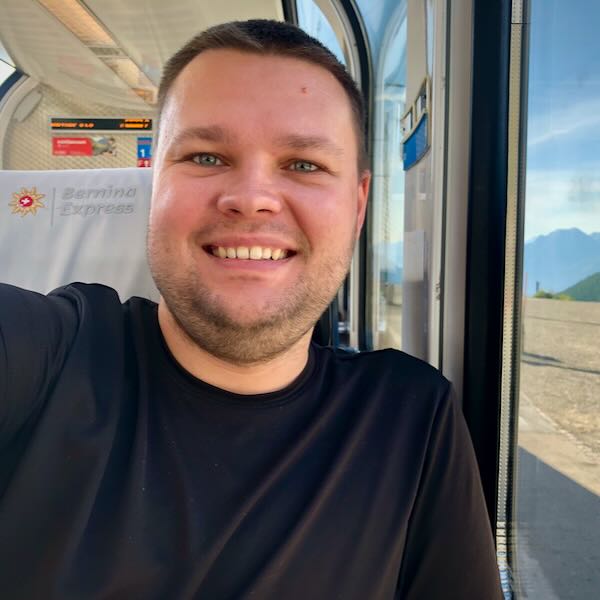 Method of Equal Shares (MES). 2019
D. Peters
CNRS-Lamsade
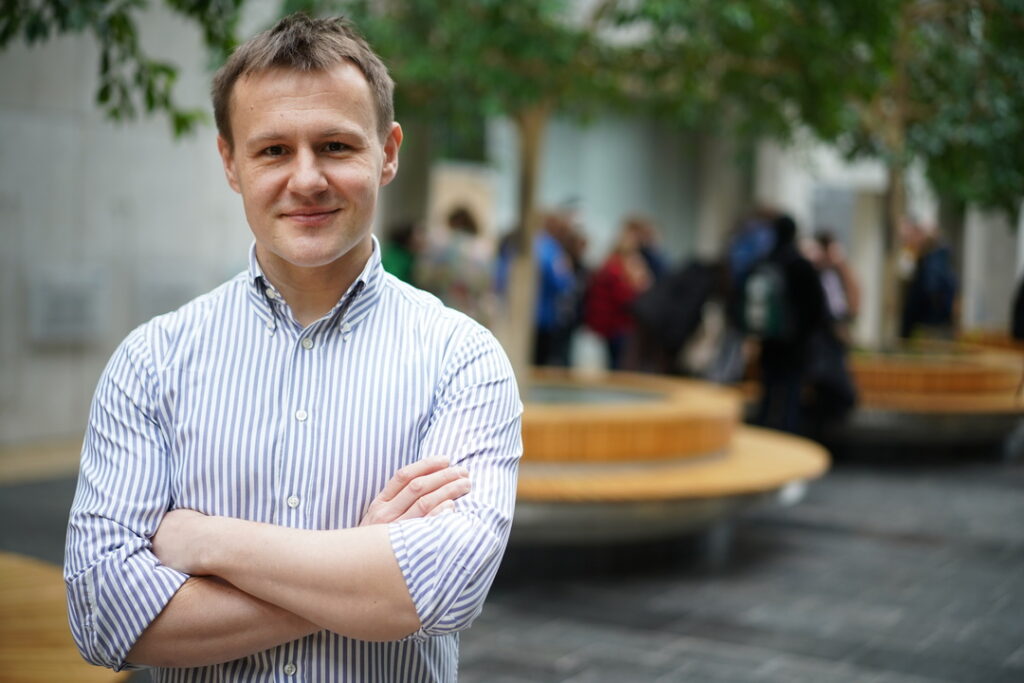 P. Skowron
University of Warsaw
Rule X
MES satisfies EJR when all projects have the same cost
MES satisfies a very close approximation of EJR in general
 No polynomial rule satisfies EJR
Method of Equal Shares (MES).
Split the budget equally among voters.
Look for a project its supporters can afford.
If there are several, choose the one whose cost can be split most thinly: each pays cost/ρ or less, maximize ρ.
Fund the project, split the cost as equally as possible among its supporters, find next affordable project.
Method of Equal Shares (MES).
1
5
6
7
8
9
10
2
3
4
Split the budget equally among voters.
Look for a project its supporters can afford.
If there are several, choose the one whose cost can be split most thinly: each pays cost/ρ or less, maximize ρ.
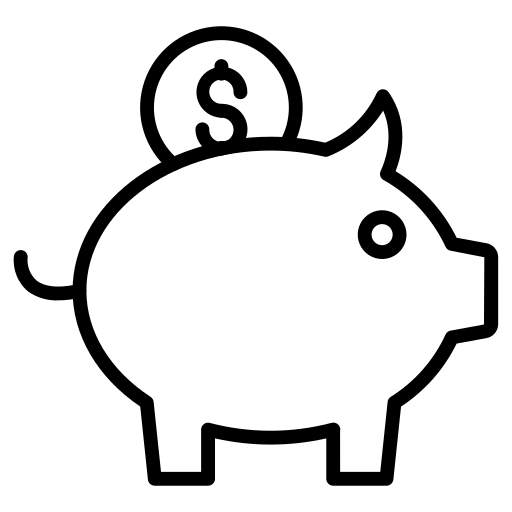 1k
Fund the project, split the cost as equally as possible among its supporters, find next affordable project.
Method of Equal Shares (MES).
1
5
6
7
8
9
10
2
3
4
Split the budget equally among voters.
Look for a project its supporters can afford.
If there are several, choose the one whose cost can be split most thinly: each pays cost/ρ or less, maximize ρ.
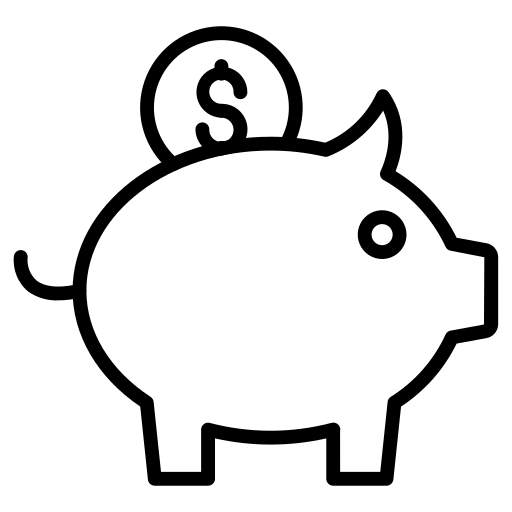 1k
Fund the project, split the cost as equally as possible among its supporters, find next affordable project.
100
100
100
100
100
100
100
100
100
100
100
budgets
0
Method of Equal Shares (MES).
1
5
6
7
8
9
10
2
3
4
Split the budget equally among voters.
Look for a project its supporters can afford.
If there are several, choose the one whose cost can be split most thinly: each pays cost/ρ or less, maximize ρ.
Max denominator
Fund the project, split the cost as equally as possible among its supporters, find next affordable project.
100
100
100
100
100
100
100
100
100
100
100
budgets
0
Method of Equal Shares (MES).
1
5
6
7
8
9
10
2
3
4
Split the budget equally among voters.
Look for a project its supporters can afford.
If there are several, choose the one whose cost can be split most thinly: each pays cost/ρ or less, maximize ρ.
Max denominator
Fund the project, split the cost as equally as possible among its supporters, find next affordable project.
100
100
100
100
100
100
100
100
100
100
100
budgets
0
Method of Equal Shares (MES).
1
5
6
7
8
9
10
2
3
4
Split the budget equally among voters.
Look for a project its supporters can afford.
If there are several, choose the one whose cost can be split most thinly: each pays cost/ρ or less, maximize ρ.
Max denominator
Fund the project, split the cost as equally as possible among its supporters, find next affordable project.
100
100
100
100
100
100
100
100
100
100
100
budgets
0
Method of Equal Shares (MES).
1
5
6
7
8
9
10
2
3
4
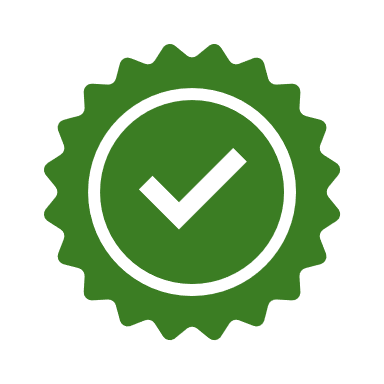 Split the budget equally among voters.
Look for a project its supporters can afford.
If there are several, choose the one whose cost can be split most thinly: each pays cost/ρ or less, maximize ρ.
Max denominator
Fund the project, split the cost as equally as possible among its supporters, find next affordable project.
100
100
100
100
100
100
100
100
100
100
100
budgets
0
Method of Equal Shares (MES).
1
5
6
7
8
9
10
2
3
4
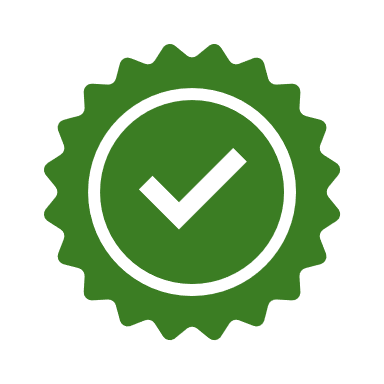 Split the budget equally among voters.
Look for a project its supporters can afford.
If there are several, choose the one whose cost can be split most thinly: each pays cost/ρ or less, maximize ρ.
Max denominator
Fund the project, split the cost as equally as possible among its supporters, find next affordable project.
100
100
100
100
100
100
100
100
100
100
100
50
50
50
50
50
50
budgets
0
Method of Equal Shares (MES).
1
5
6
7
8
9
10
2
3
4
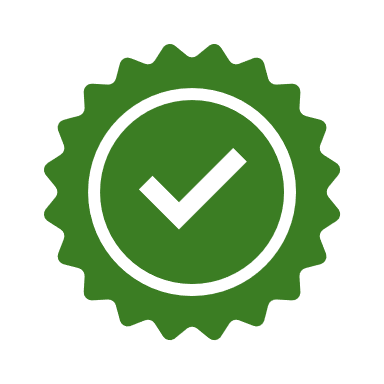 Split the budget equally among voters.
Look for a project its supporters can afford.
If there are several, choose the one whose cost can be split most thinly: each pays cost/ρ or less, maximize ρ.
Max denominator
Fund the project, split the cost as equally as possible among its supporters, find next affordable project.
100
100
100
100
100
budgets
50
50
50
50
50
50
0
Method of Equal Shares (MES).
1
5
6
7
8
9
10
2
3
4
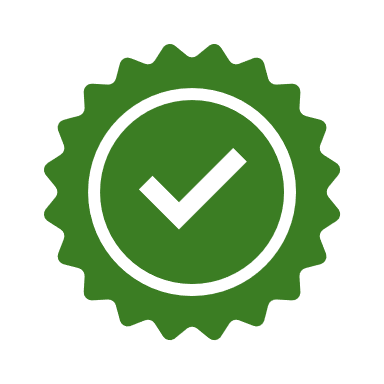 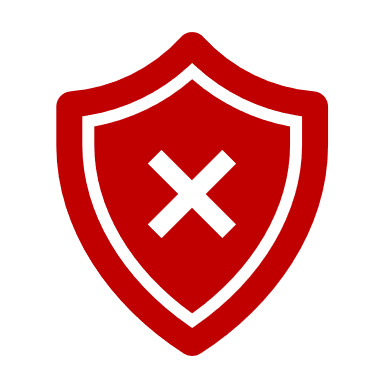 Split the budget equally among voters.
Look for a project its supporters can afford.
If there are several, choose the one whose cost can be split most thinly: each pays cost/ρ or less, maximize ρ.
Max denominator
Fund the project, split the cost as equally as possible among its supporters, find next affordable project.
100
100
100
100
100
budgets
50
50
50
50
50
50
0
Method of Equal Shares (MES).
1
5
6
7
8
9
10
2
3
4
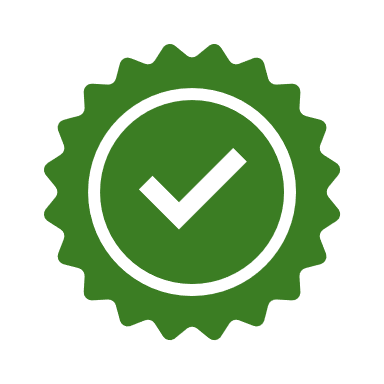 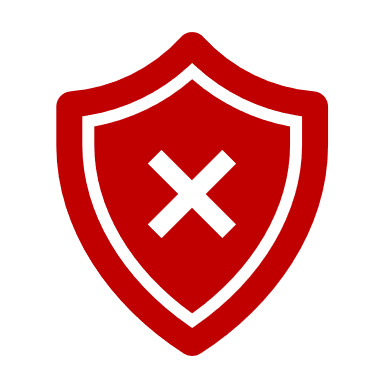 Split the budget equally among voters.
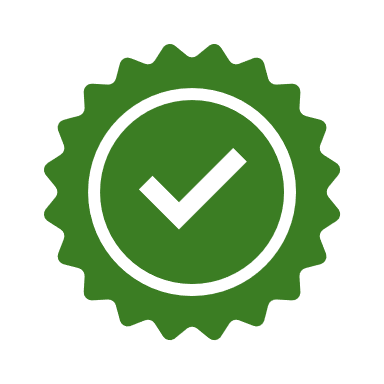 Look for a project its supporters can afford.
If there are several, choose the one whose cost can be split most thinly: each pays cost/ρ or less, maximize ρ.
Max denominator
Fund the project, split the cost as equally as possible among its supporters, find next affordable project.
100
100
100
100
100
budgets
50
50
50
50
50
50
0
Method of Equal Shares (MES).
1
5
6
7
8
9
10
2
3
4
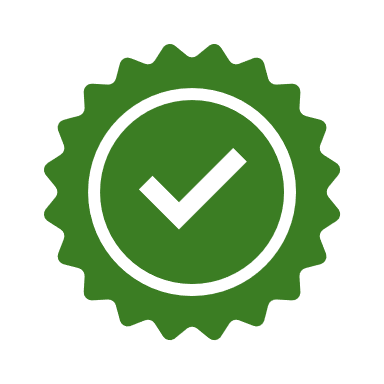 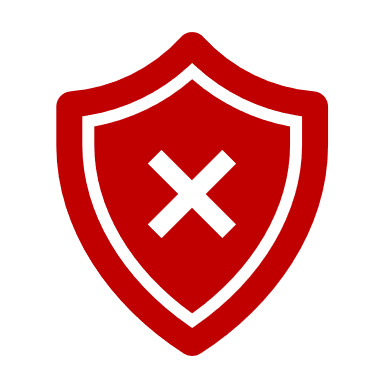 Split the budget equally among voters.
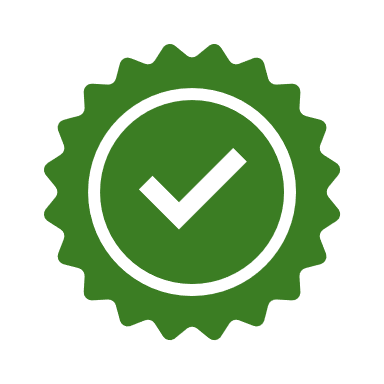 Look for a project its supporters can afford.
If there are several, choose the one whose cost can be split most thinly: each pays cost/ρ or less, maximize ρ.
Max denominator
Fund the project, split the cost as equally as possible among its supporters, find next affordable project.
100
100
100
100
100
60
60
60
60
budgets
50
50
50
50
50
50
0
Method of Equal Shares (MES).
1
5
6
7
8
9
10
2
3
4
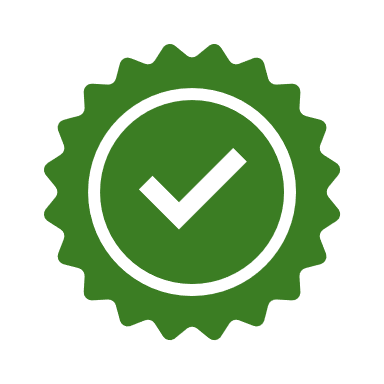 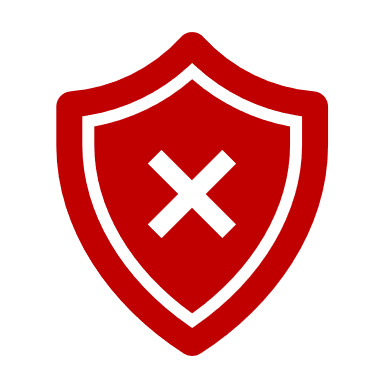 Split the budget equally among voters.
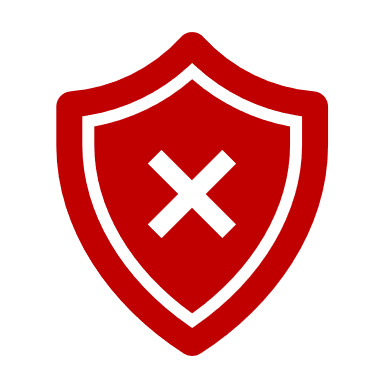 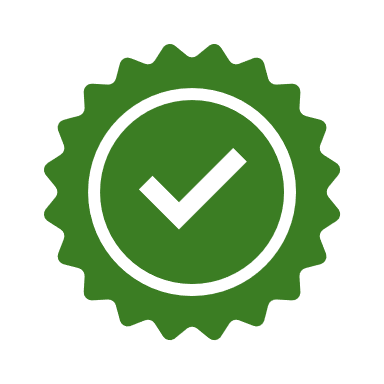 Look for a project its supporters can afford.
If there are several, choose the one whose cost can be split most thinly: each pays cost/ρ or less, maximize ρ.
Max denominator
Fund the project, split the cost as equally as possible among its supporters, find next affordable project.
100
budgets
50
50
50
50
50
50
40
40
40
40
0
Method of Equal Shares (MES).
1
5
6
7
8
9
10
2
3
4
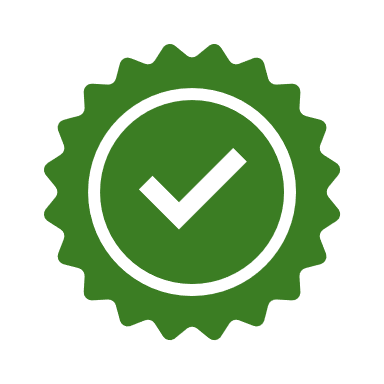 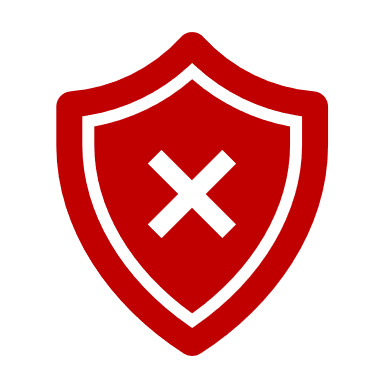 Split the budget equally among voters.
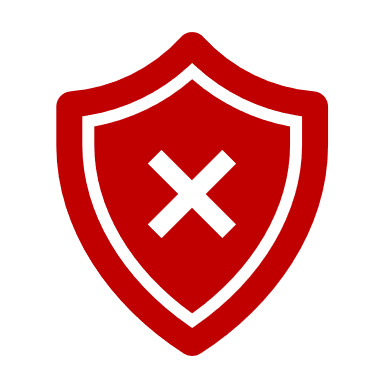 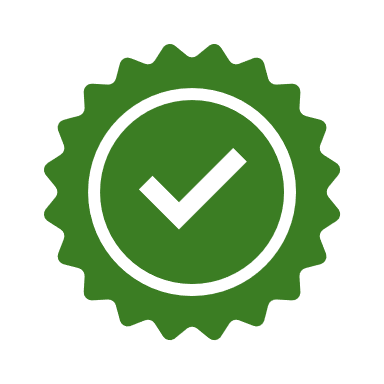 Look for a project its supporters can afford.
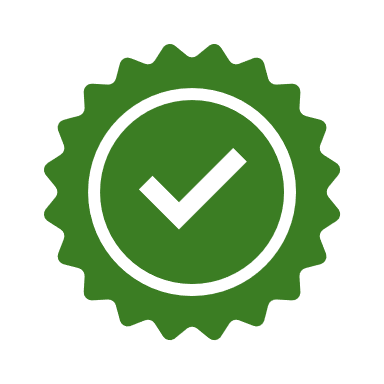 If there are several, choose the one whose cost can be split most thinly: each pays cost/ρ or less, maximize ρ.
Max denominator
Fund the project, split the cost as equally as possible among its supporters, find next affordable project.
100
budgets
50
50
50
50
50
50
40
40
40
40
0
Method of Equal Shares (MES).
1
5
6
7
8
9
10
2
3
4
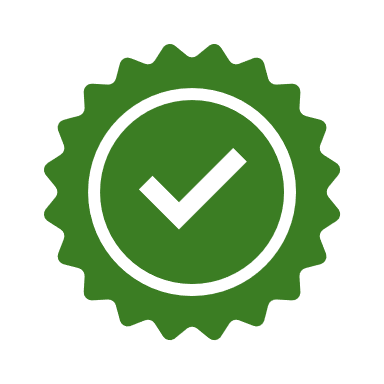 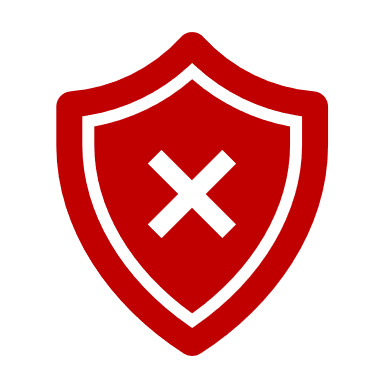 Split the budget equally among voters.
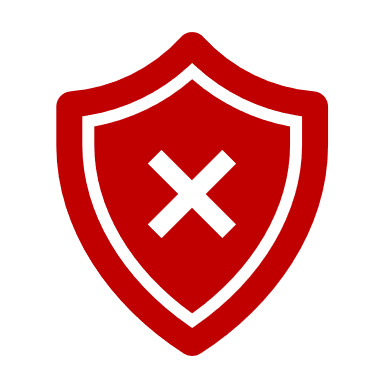 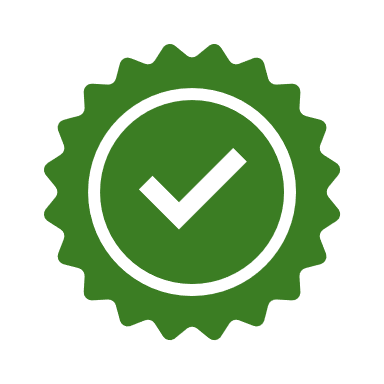 Look for a project its supporters can afford.
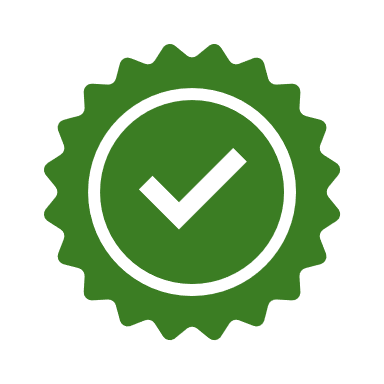 If there are several, choose the one whose cost can be split most thinly: each pays cost/ρ or less, maximize ρ.
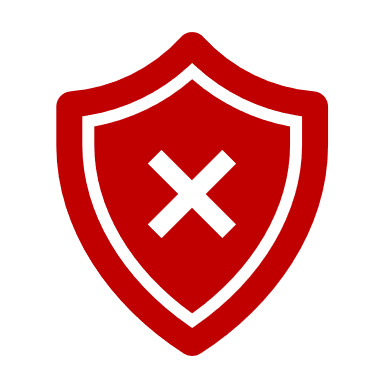 Max denominator
Fund the project, split the cost as equally as possible among its supporters, find next affordable project.
100
budgets
50
50
50
50
50
40
0
0
0
0
0
Method of Equal Shares (MES).
1
5
6
7
8
9
10
2
3
4
🙂
🙂
🙂
🙂
🙂
🙂
🙂
🙂
🙂
🙂
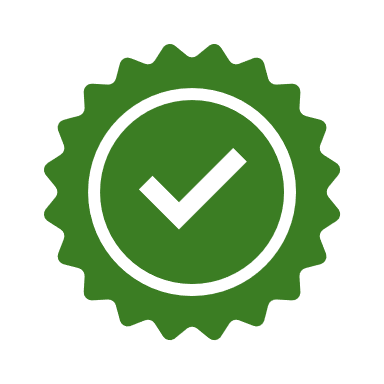 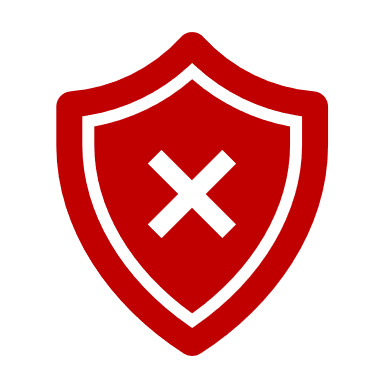 Split the budget equally among voters.
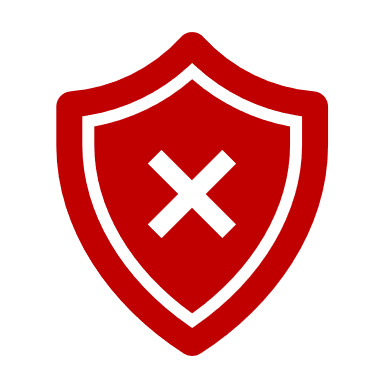 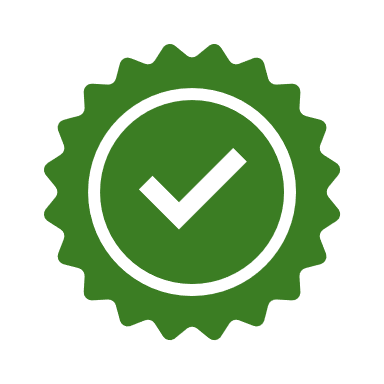 Look for a project its supporters can afford.
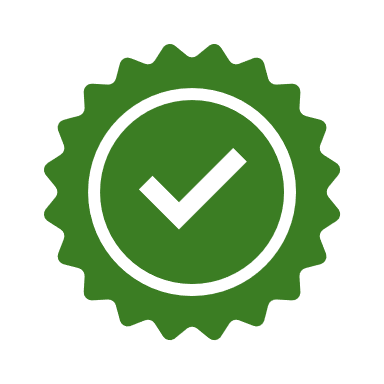 If there are several, choose the one whose cost can be split most thinly: each pays cost/ρ or less, maximize ρ.
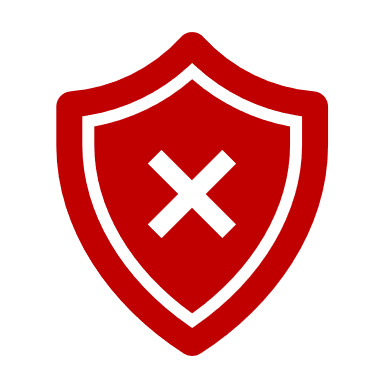 Max denominator
Fund the project, split the cost as equally as possible among its supporters, find next affordable project.
100
budgets
50
50
50
50
50
40
0
0
0
0
0
Method of Equal Shares (MES).
Simple to understand and explain
Polynomial, can be used in PB no matter the scale
Fair (EJR etc)!
Higher satisfaction for the least satisfied voters
Keeps the voting process the same
Split the budget equally among voters.
Look for a project its supporters can afford.
If there are several, choose the one whose cost can be split most thinly: each pays cost/ρ or less, maximize ρ.
normative properties
Fund the project, split the cost as equally as possible among its supporters, find next affordable project.
A vs. B: same cost, but A has more supporters → select A
A vs. B: same number of supporters, but A is cheaper → select A
A vs. B: same cost and supporters,              but A’s supporters are less satisfied currently → select A
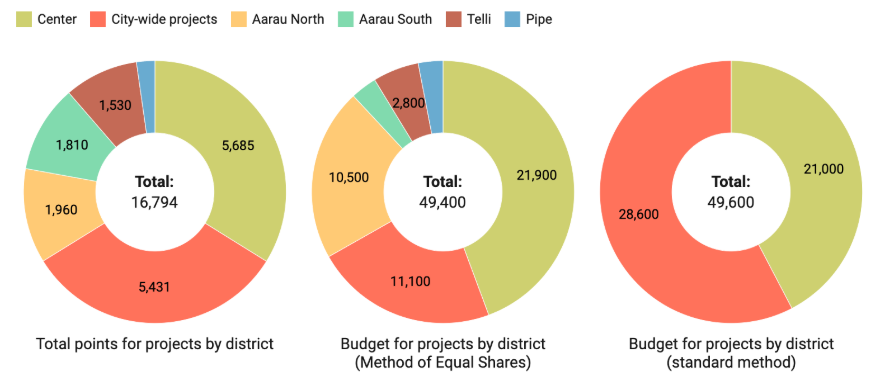 2023
50.000euro
1800 voters
Vote on at least 3 projects
Elected 17 out of 33 projects
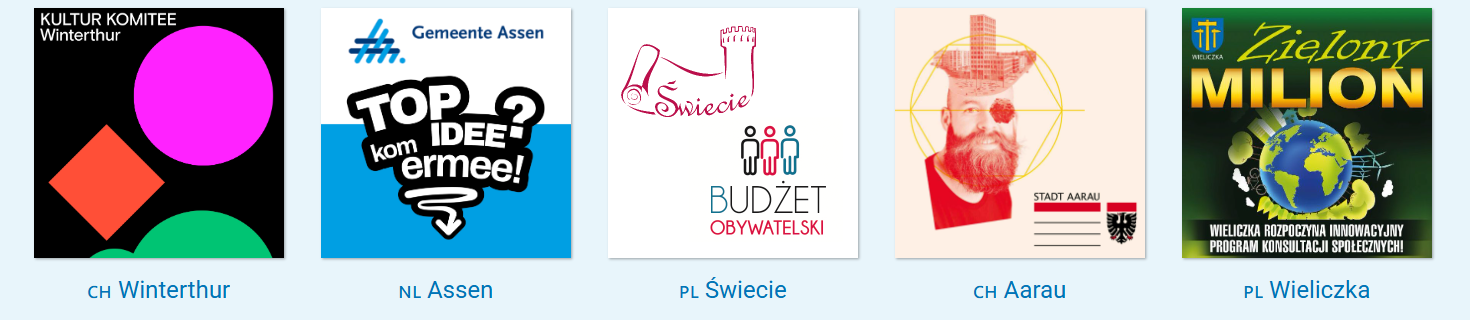 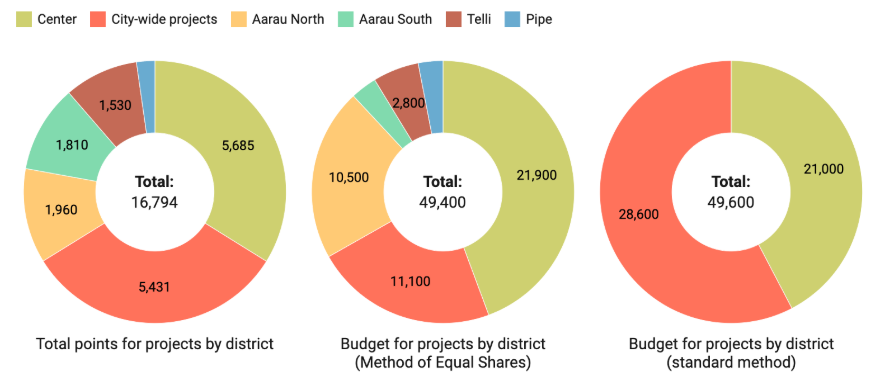 2023
50.000euro
1800 voters
Vote on at least 3 projects
Elected 17 out of 33 projects
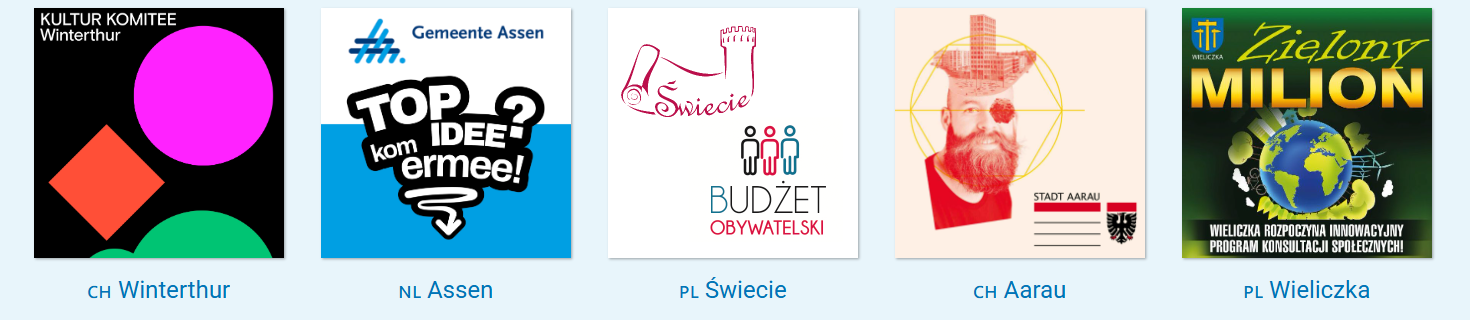 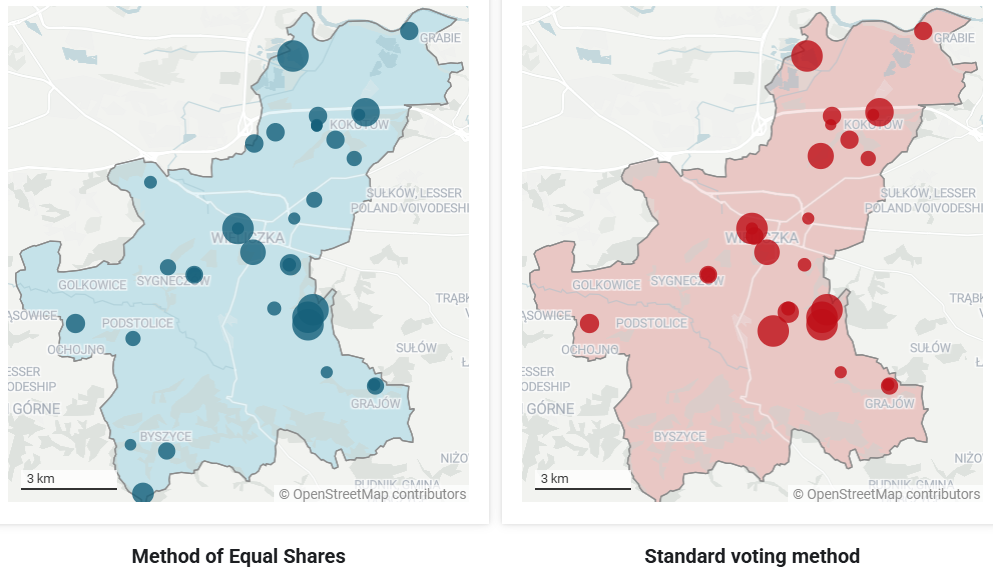 2023
250.000euro
6500 voters
Vote on at least 3 projects
Elected 30 out of 64 projectsall on ecology and environment
82.2% with at least one approved project, 72.4% under greedy!
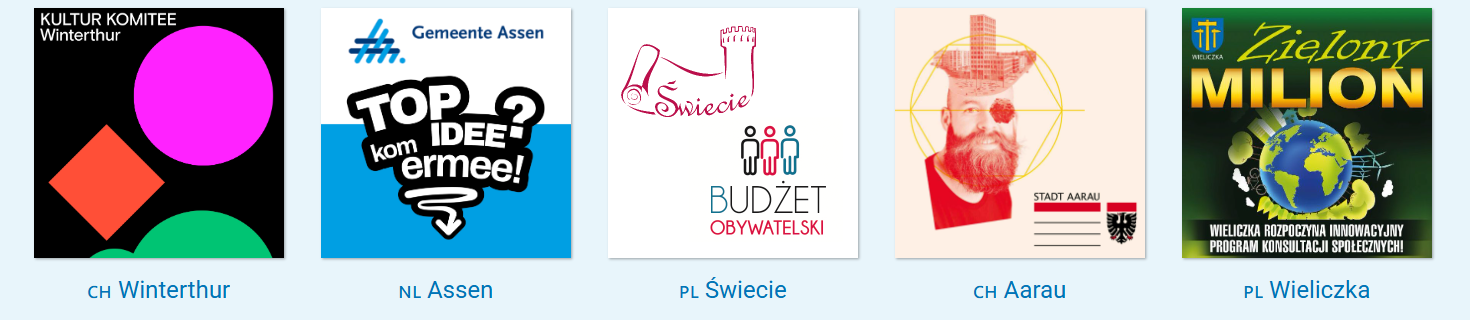 Fairness w.r.t. projects’ categories
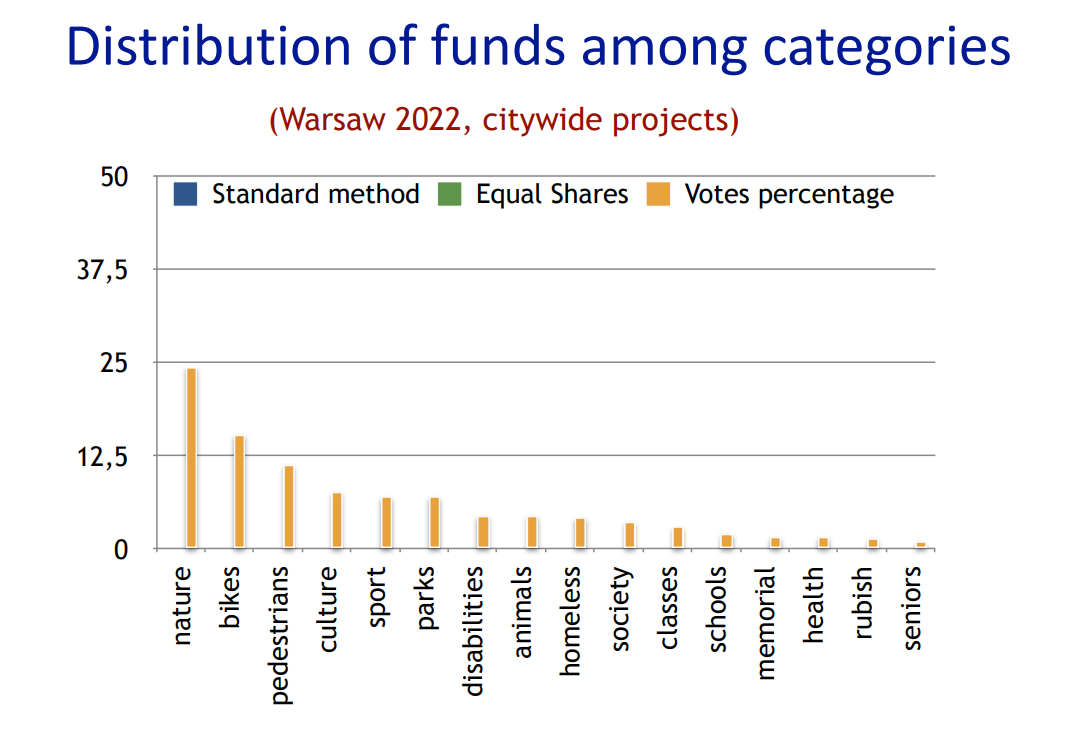 Fairness w.r.t. projects’ categories
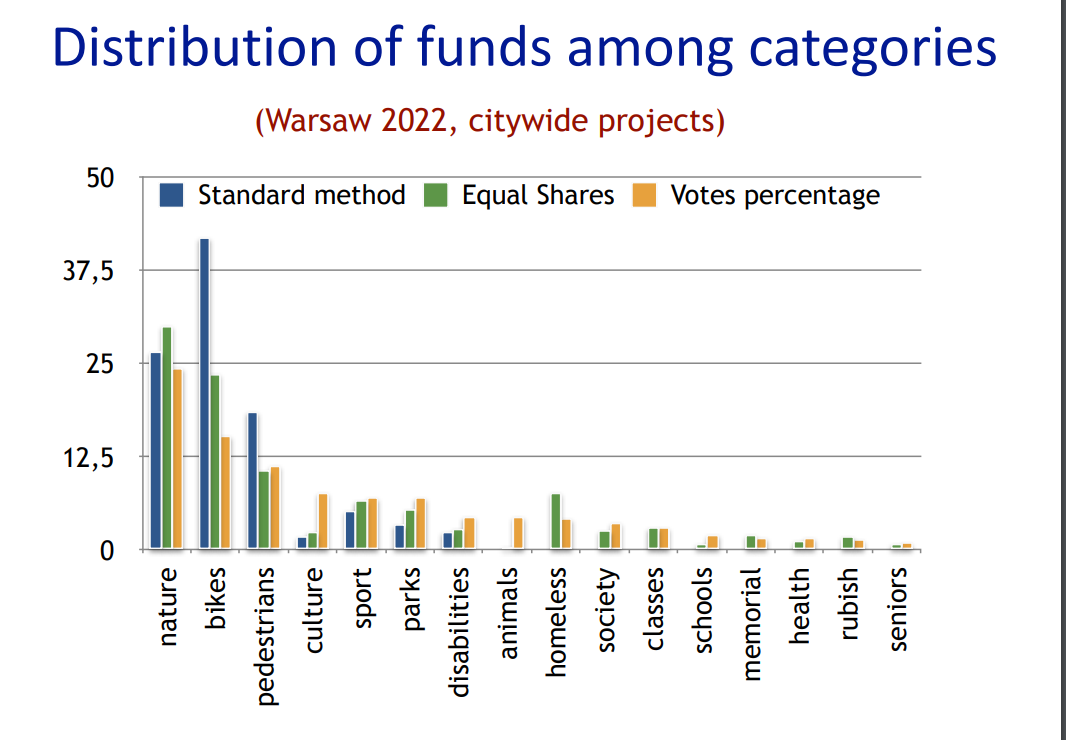 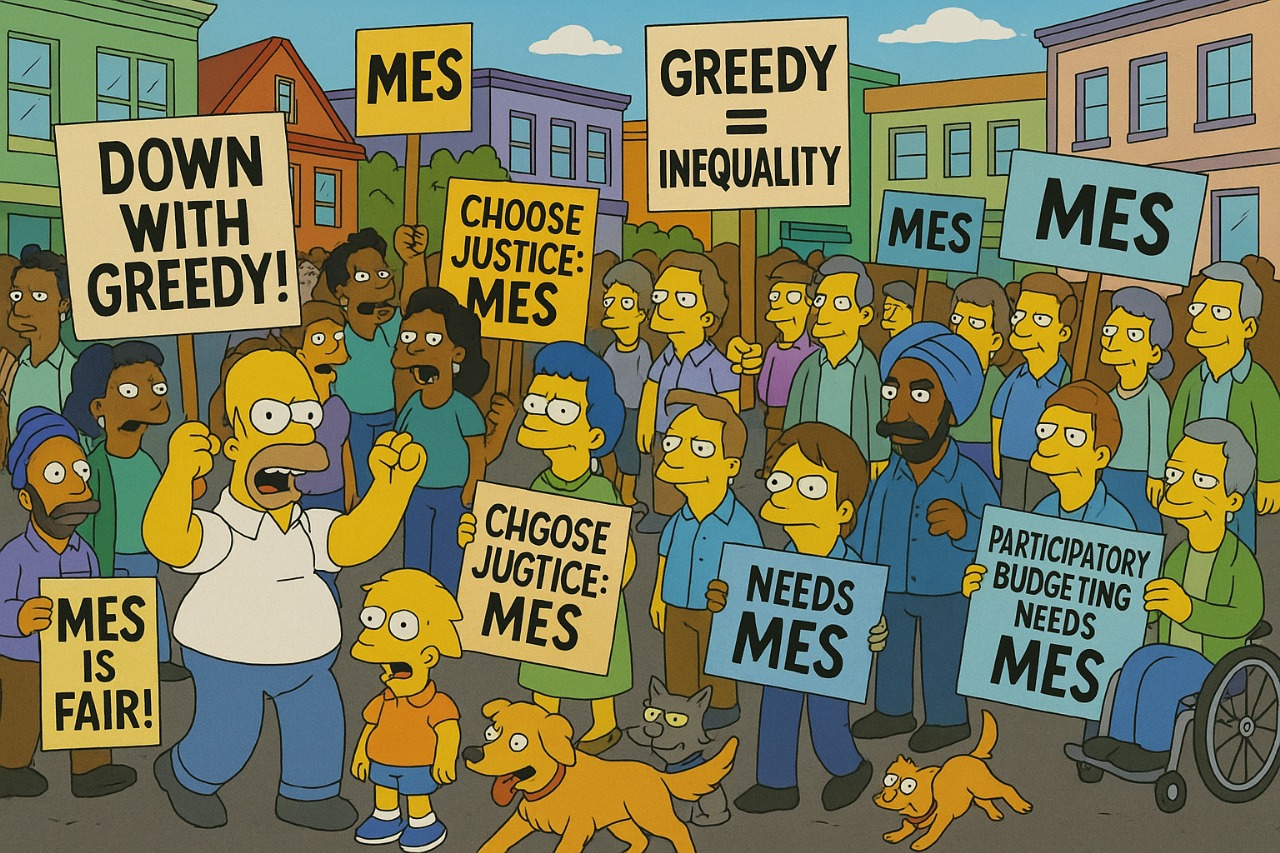 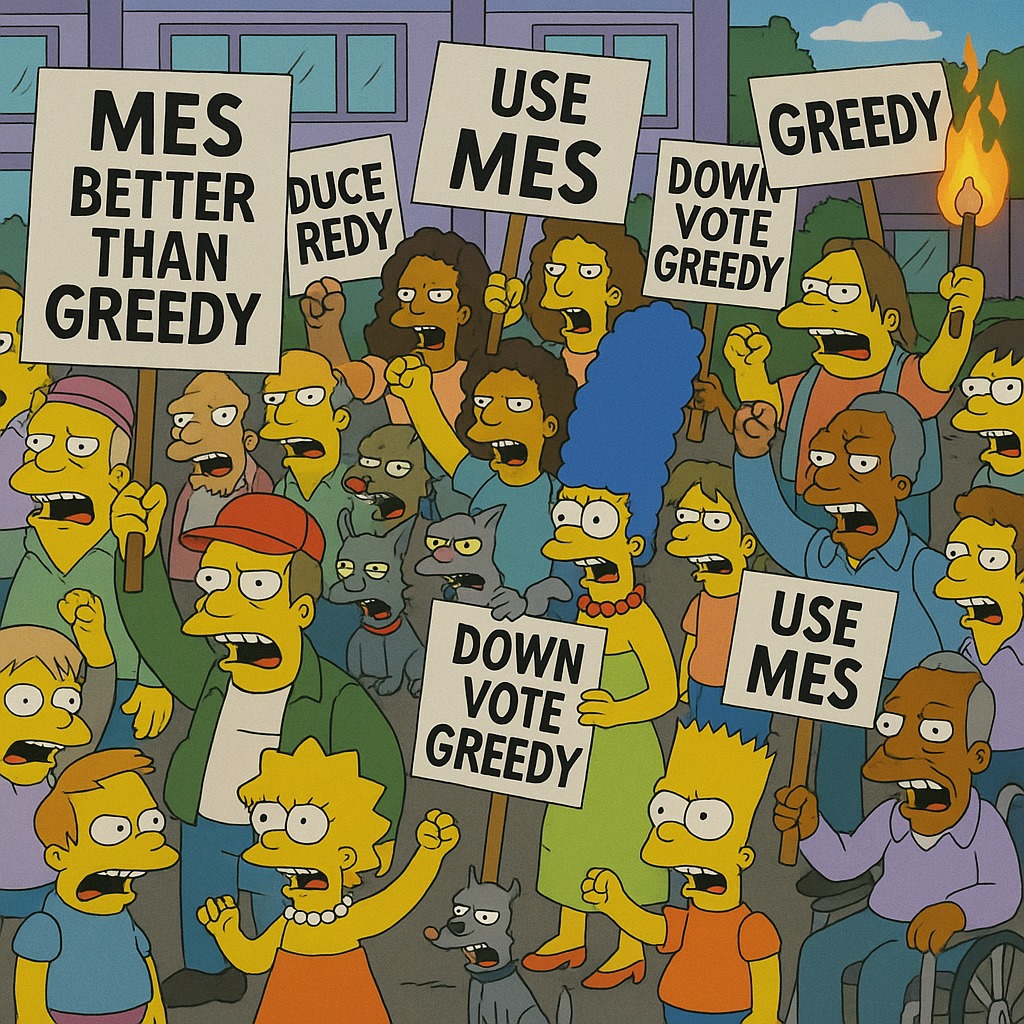 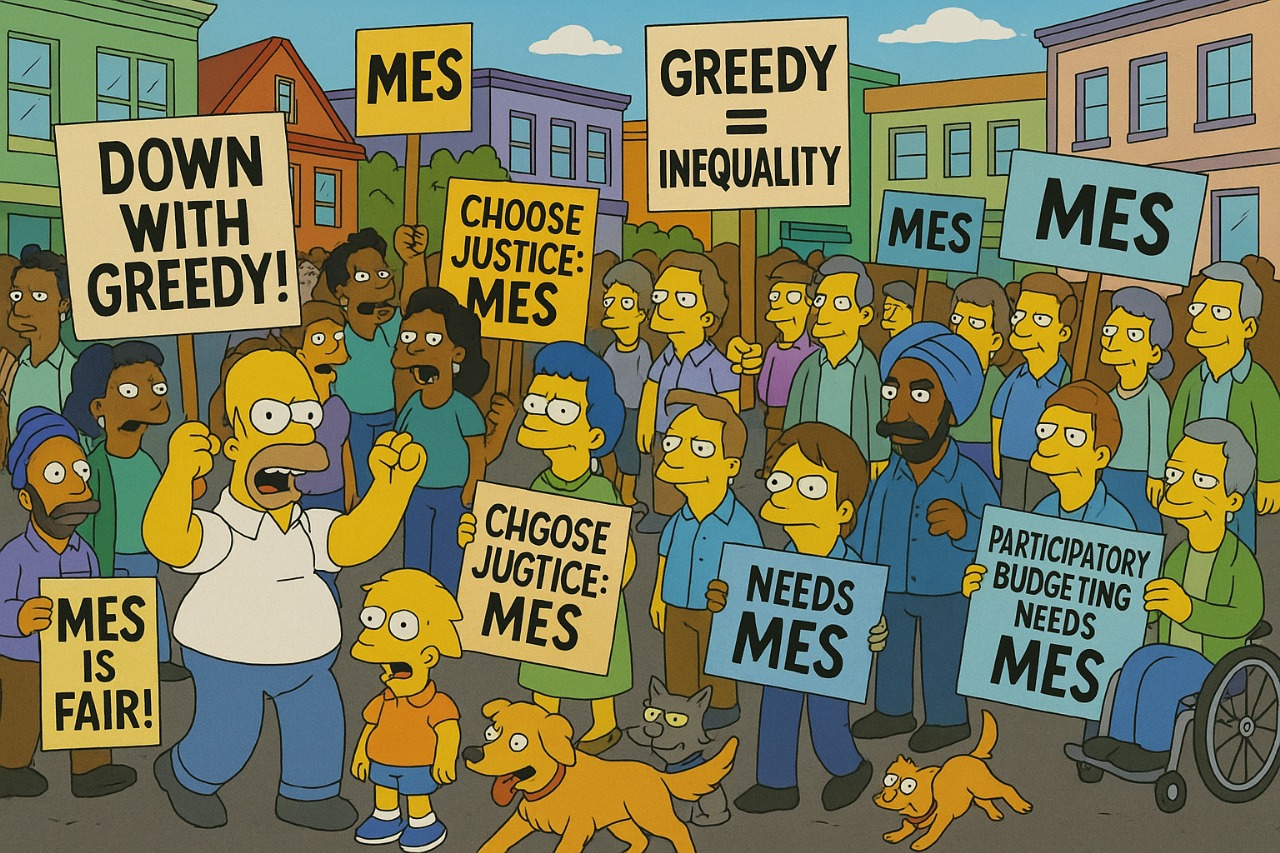 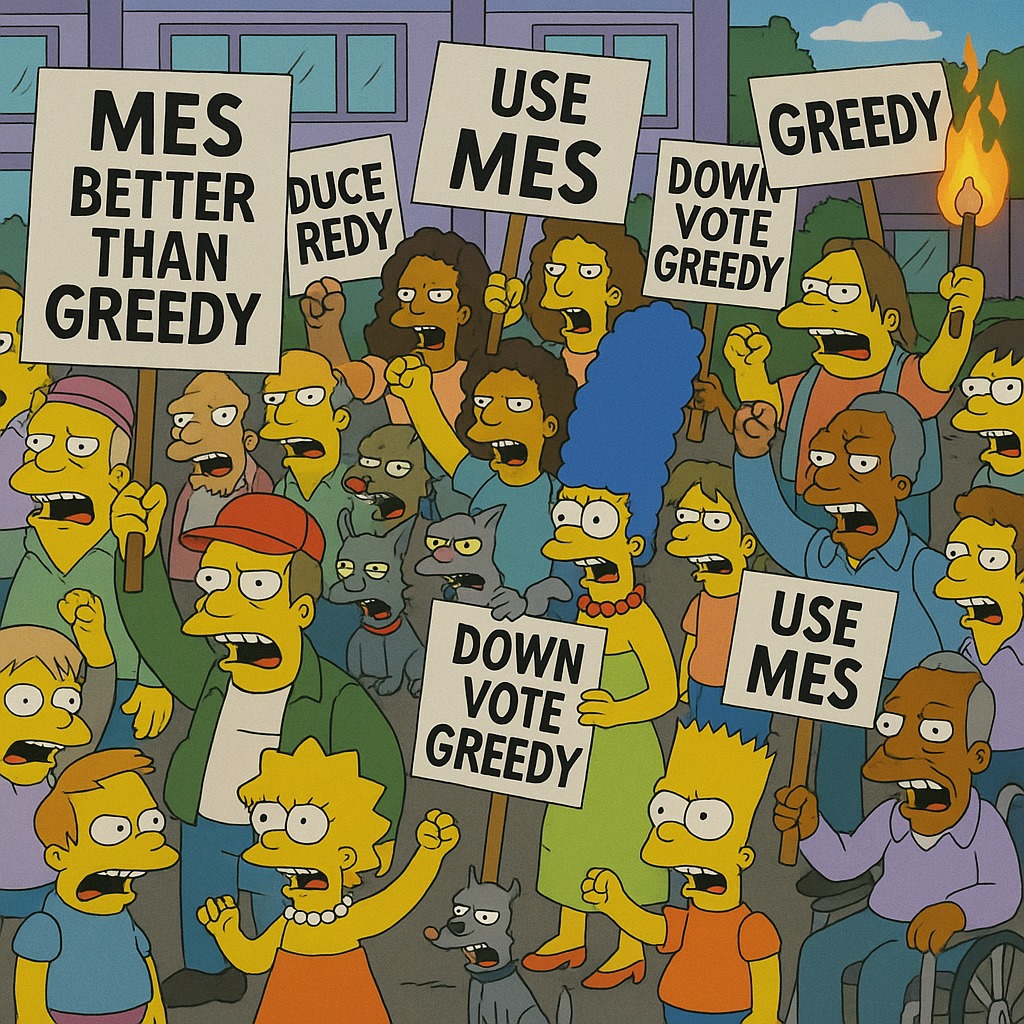 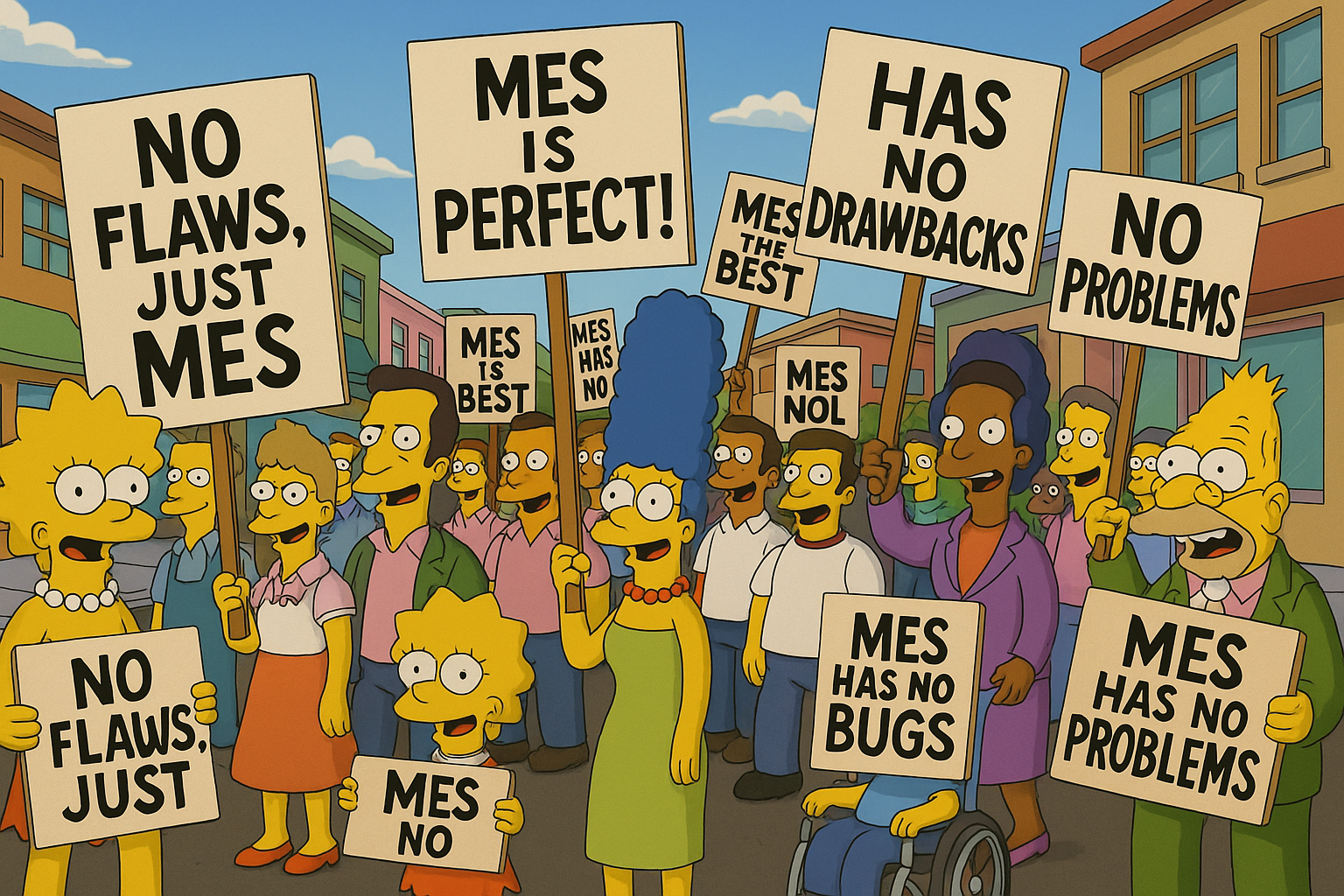 Problems of Equal Shares
Problems of Equal Shares
Underspending
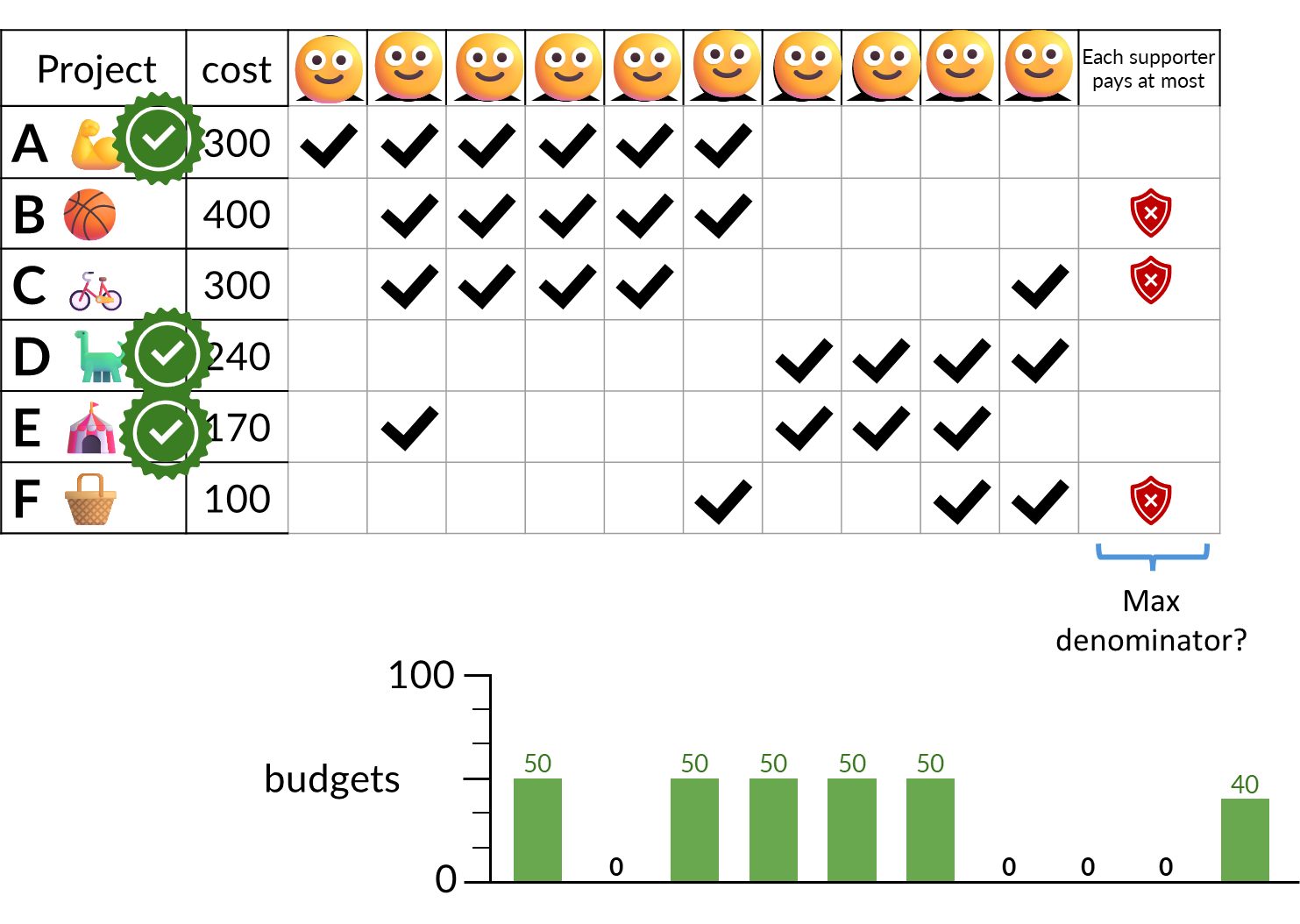 cost of elected projects=710, budget =1kbut the supporters of F do not have funds to cover its cost
On average, on real instances, MES uses only 45% of the budget
   Completion methods: heuristics with        strong impact, high computational time
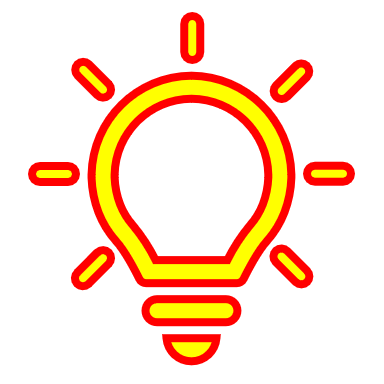 Problems of Equal Shares
1
i
ii
xi
2
Underspending
Helenka Paradox (2020, Helenka, Zabrze, Poland)
403 voters (97%)
11 voters (3%)
403
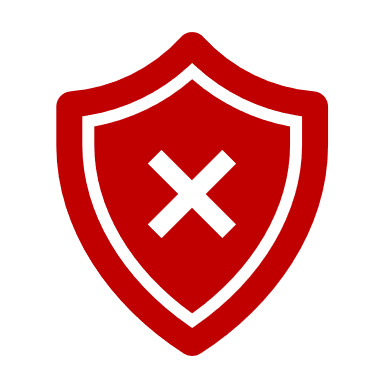 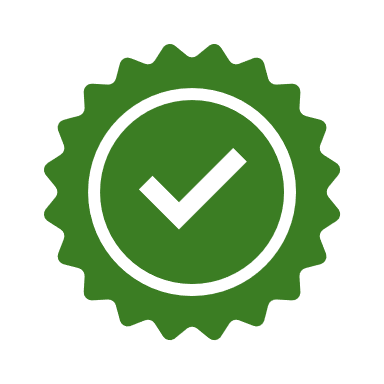 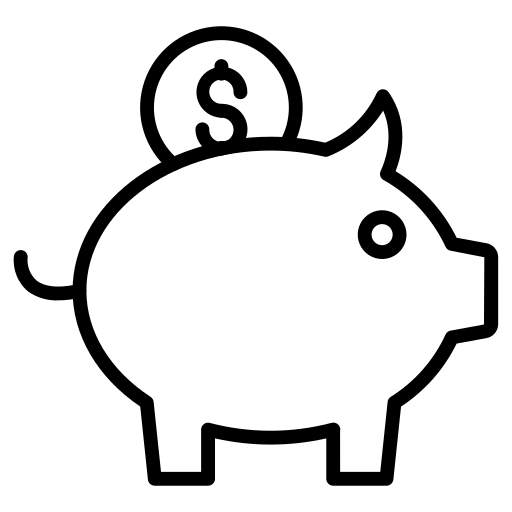 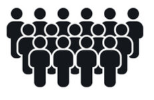 414
310k
Problems of Equal Shares
1
i
ii
xi
2
Underspending
Helenka Paradox (2020, Helenka, Zabrze, Poland)
403 voters (97%)
11 voters (3%)
😭
😭
😭
🙂
🙂
🙂
403
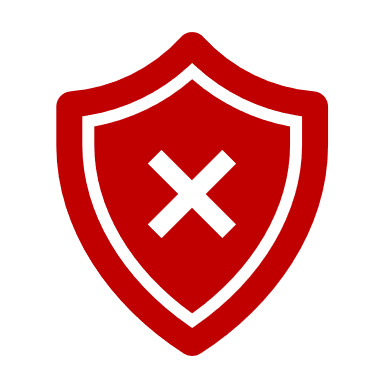 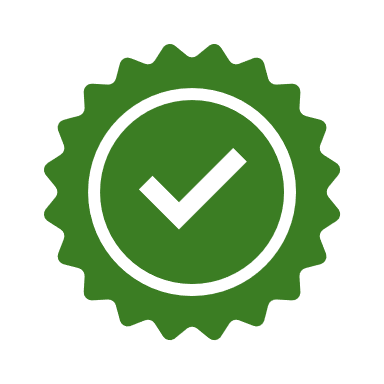 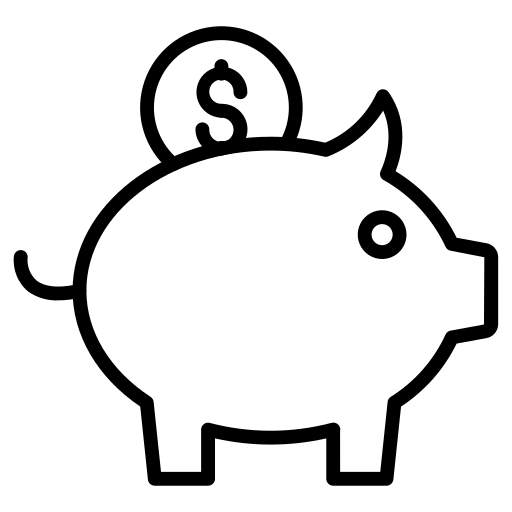 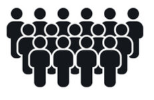 Not an isolated instance
Result of JR—critique to proportionality!
414
310k
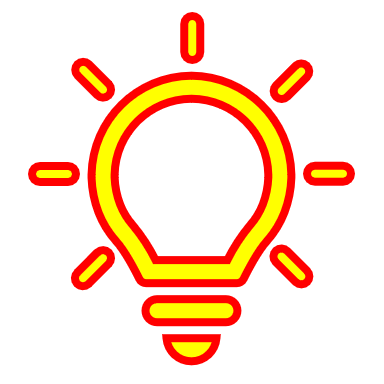 Comparison to greedy, pick best;   upper bound on projects’ costs
Problems of Equal Shares
Underspending
Helenka Paradox
Tail Utilities
Related to non-approval ballots
Because of MES mechanics
Problems of Equal Shares
Underspending
Helenka Paradox
Tail Utilities
Related to non-approval ballots
Because of MES mechanics
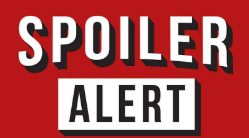 Does BOS solve them all?
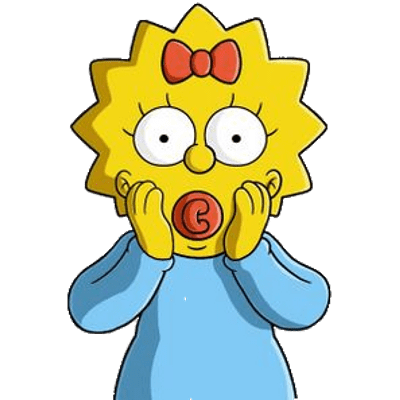 Bounded Overspending Eq. Shares (BOS)
Works like MES but lets voters overspend once if the affordable fraction of a project already provides high enough utility.
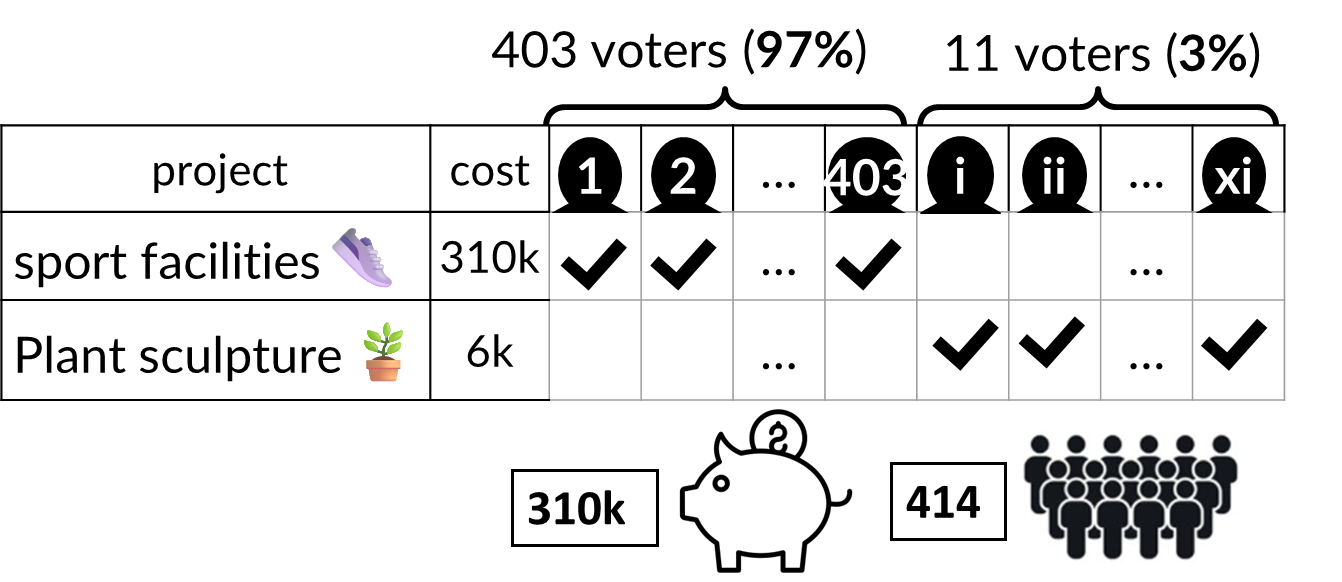 Bounded Overspending Eq. Shares (BOS)
Works like MES but lets voters overspend once if the affordable fraction of a project already provides high enough utility.
(2020, Helenka, Zabrze, Poland)
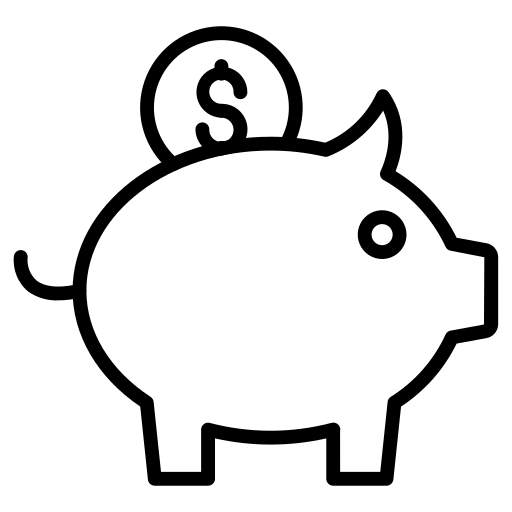 310k
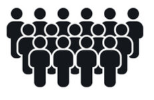 414
750
budgets
0
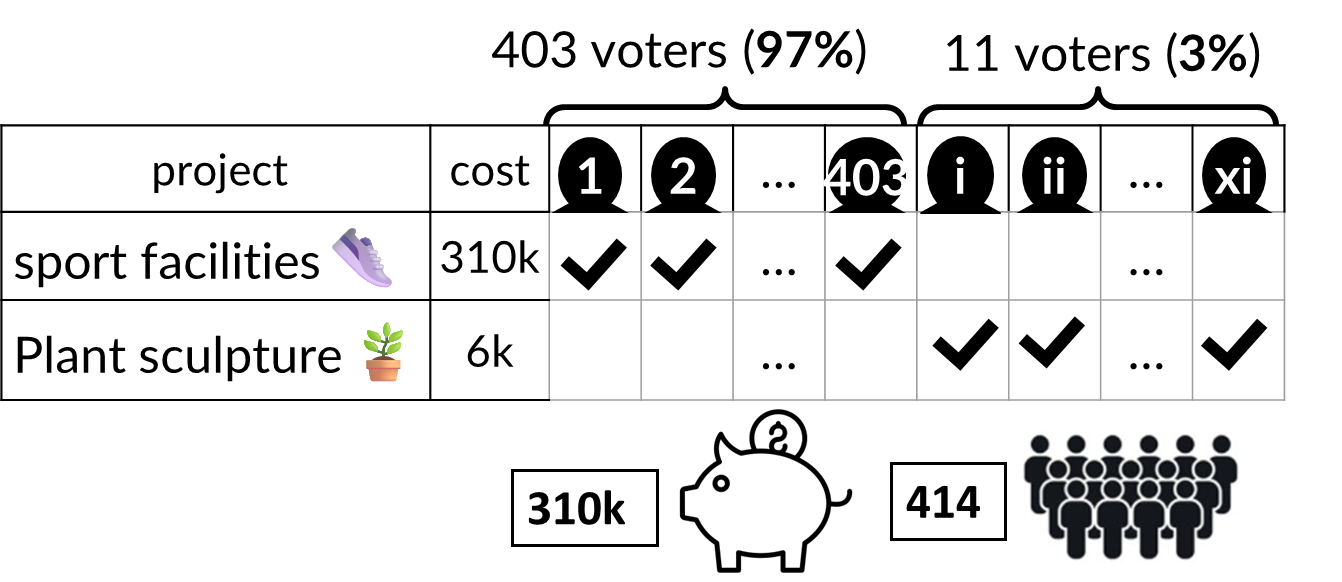 Bounded Overspending Eq. Shares (BOS)
Works like MES but lets voters overspend once if the affordable fraction of a project already provides high enough utility.
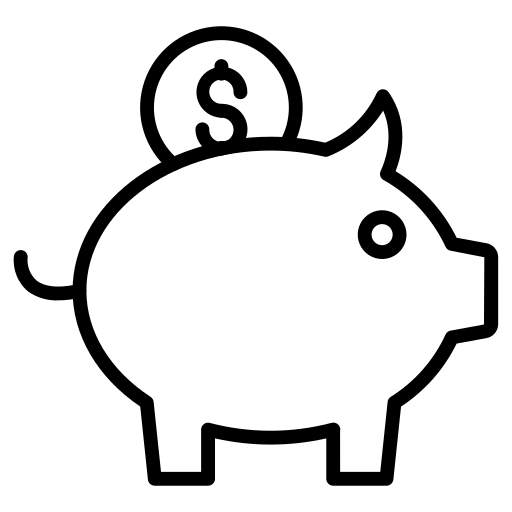 We need to split the cost equally, so each contributes 1/11 (for a utility of 1).
We can’t buy the entire project.
We can afford only a 403/414 fraction, which gives each voter a utility of 403/414.
We split the cost equally, so each contributes 1/403.
Calculate: contribution / utility                         (instead of contribution)
310k
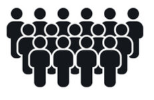 414
750
budgets
0
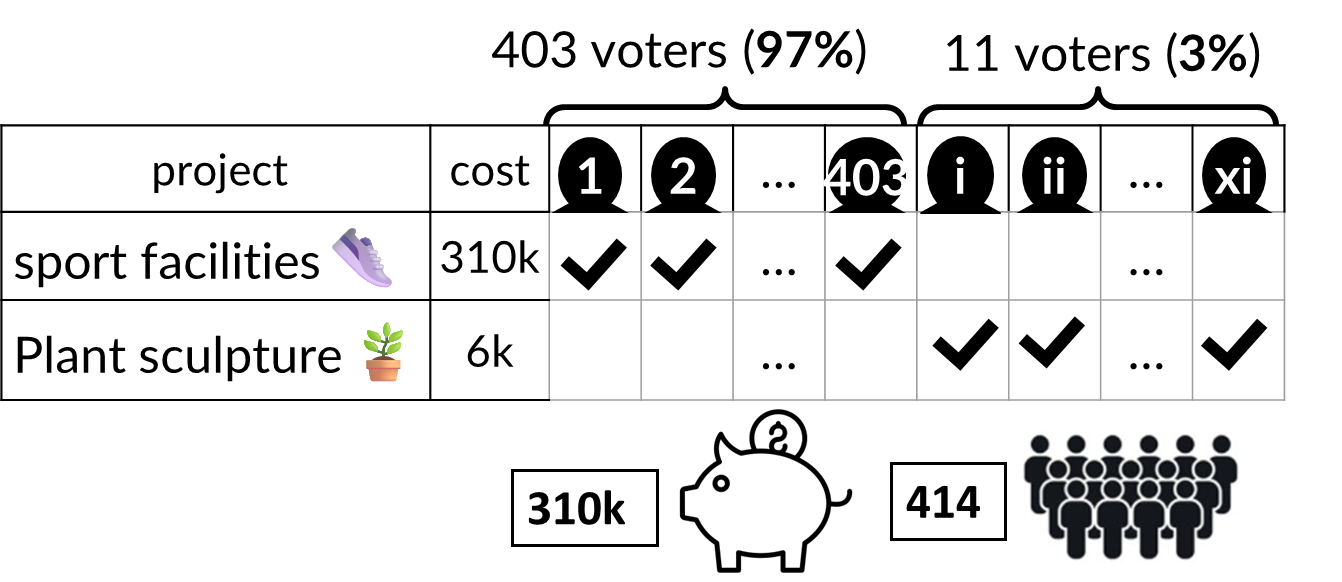 Bounded Overspending Eq. Shares (BOS)
Works like MES but lets voters overspend once if the affordable fraction of a project already provides high enough utility.
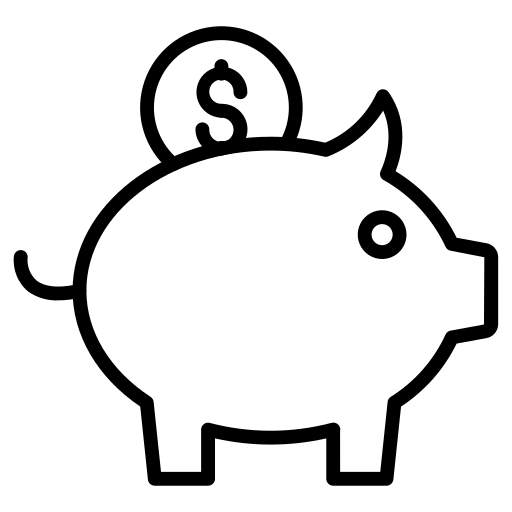 We need to split the cost equally, so each contributes 1/11 (for a utility of 1).
We can’t buy the entire project.
We can afford only a 403/414 fraction, which gives each voter a utility of 403/414.
We split the cost equally, so each contributes 1/403.
Calculate: contribution / utility                         (instead of contribution)
310k
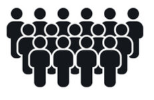 414
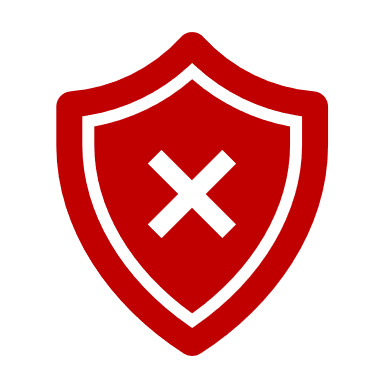 750
budgets
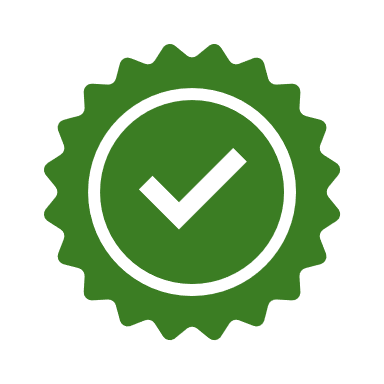 Max denominator?
0
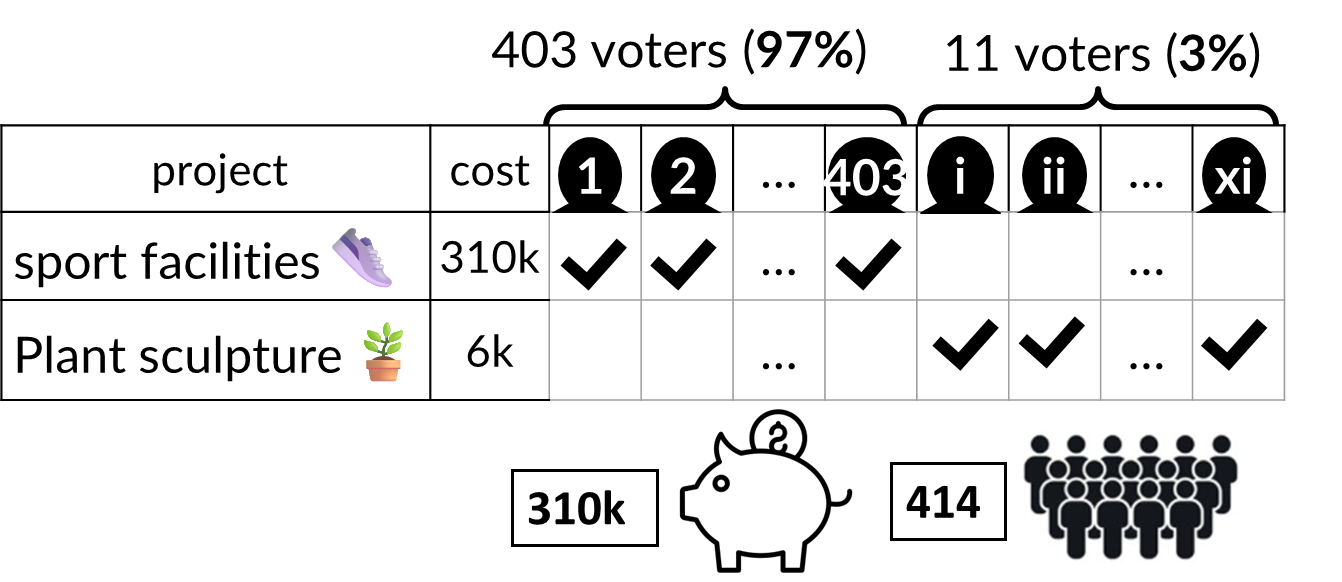 Bounded Overspending Eq. Shares (BOS)
Works like MES but lets voters overspend once if the affordable fraction of a project already provides high enough utility.
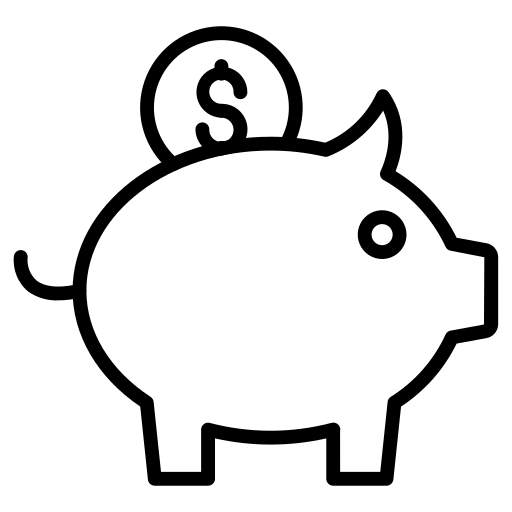 We need to split the cost equally, so each contributes 1/11 (for a utility of 1).
We can’t buy the entire project.
We can afford only a 403/414 fraction, which gives each voter a utility of 403/414.
We split the cost equally, so each contributes 1/403.
Calculate: contribution / utility                         (instead of contribution)
310k
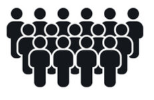 414
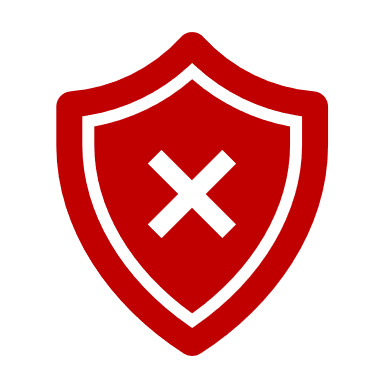 750
budgets
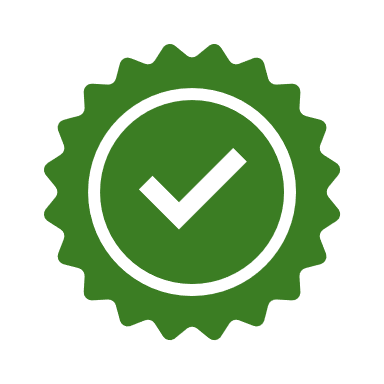 Max denominator?
Bounded Overspending
-20
0
Bounded Overspending Eq. Shares (BOS)
Works like MES but lets voters overspend once if the affordable fraction of a project already provides high enough utility.
approximates EJR (and this is good as well)!
doesn’t satisfy EJR (and this is good)!
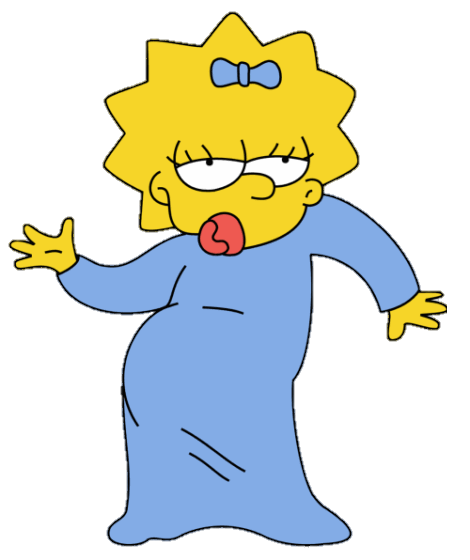 We also defined a variant of MES for the fractional setting which satisfies (the fractional analog of) EJR
PaBuLib Data Analysis
991 instances of PB elections
PaBuLib Data Analysis
991 instances of PB elections
Fraction of budget spent
1
0.94
0.75
0.5
0.25
0
PaBuLib Data Analysis
991 instances of PB elections
Fraction of budget spent
1
0.97
0.94
0.75
0.5
unfair
0.25
0
Util.
PaBuLib Data Analysis
991 instances of PB elections
Fraction of budget spent
1
0.97
0.75
0.5
0.45
unfair
0.25
EJR
0
Util.
Eq. Sh.
PaBuLib Data Analysis
991 instances of PB elections
Fraction of budget spent
1
0.97
0.94
0.94
0.75
0.5
0.45
unfair
0.25
EJR-approx
EJR
0
Util.
BOS
Eq. Sh.
PaBuLib Data Analysis
991 instances of PB elections
Fraction of instances with exhausted budget
Fraction of budget spent
1
1
0.97
0.94
0.94
0.75
0.75
0.5
0.5
0.45
unfair
0.25
0.25
EJR-approx
EJR
0
0
Util.
BOS
Eq. Sh.
PaBuLib Data Analysis
991 instances of PB elections
Fraction of instances with exhausted budget
Fraction of budget spent
1
1
1.00
0.97
0.94
0.94
0.75
0.75
0.5
0.5
0.45
unfair
unfair
0.25
0.25
EJR-approx
EJR
0
0
Util.
Util.
BOS
Eq. Sh.
PaBuLib Data Analysis
991 instances of PB elections
Fraction of instances with exhausted budget
Fraction of budget spent
1
1
1.00
0.97
0.94
0.94
0.75
0.75
0.5
0.5
0.45
unfair
unfair
0.25
0.25
EJR-approx
EJR
0.06
0
0
EJR
Util.
Util.
BOS
Eq. Sh.
Eq. Sh.
PaBuLib Data Analysis
991 instances of PB elections
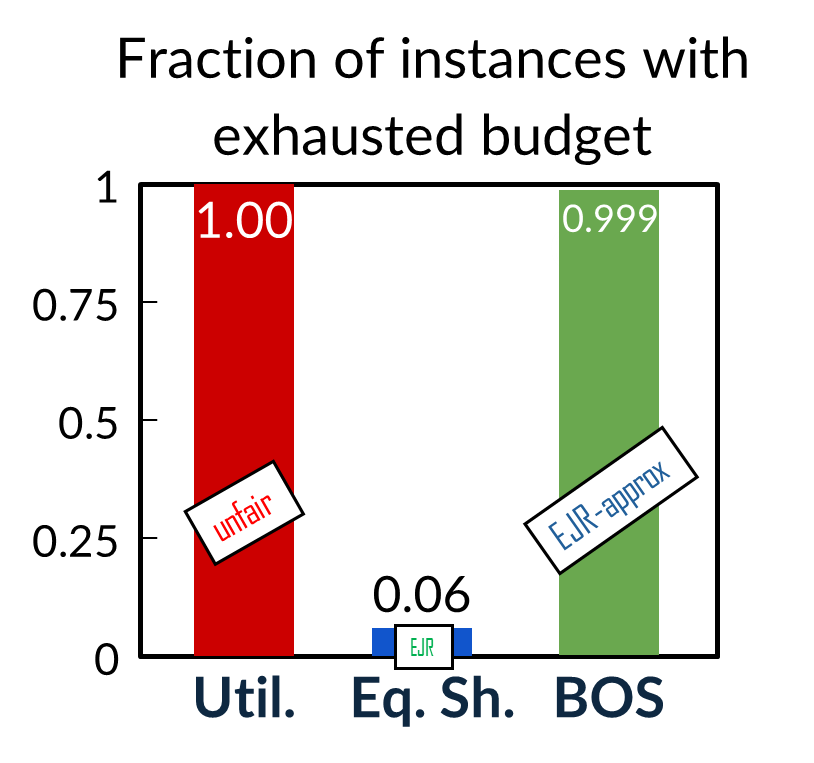 Fraction of instances with exhausted budget
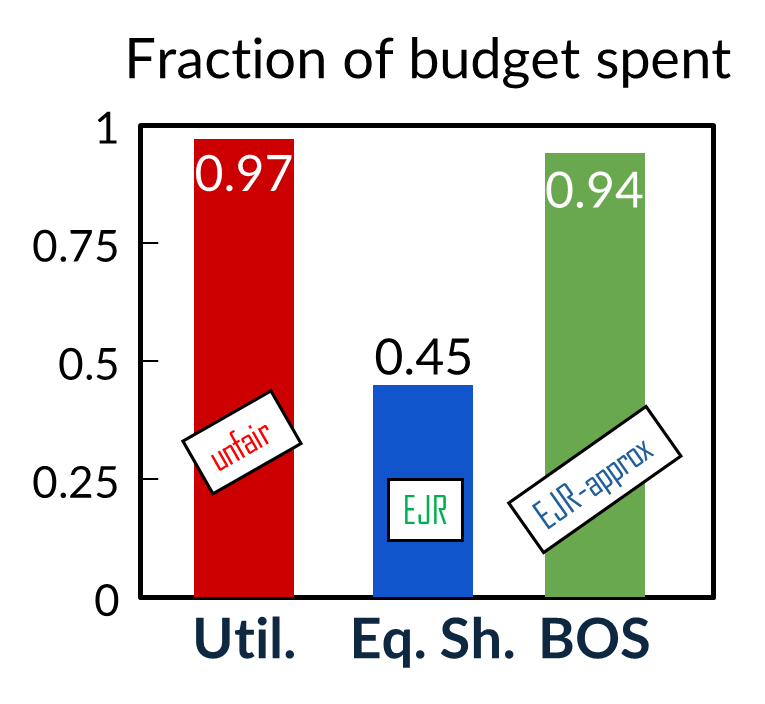 Fraction of budget spent
1
1
0.999
1.00
0.97
0.94
0.94
0.94
0.75
0.75
0.5
0.5
0.45
EJR-approx
unfair
unfair
0.25
0.25
EJR-approx
EJR
0.06
0
0
EJR
Util.
Util.
BOS
BOS
Eq. Sh.
Eq. Sh.
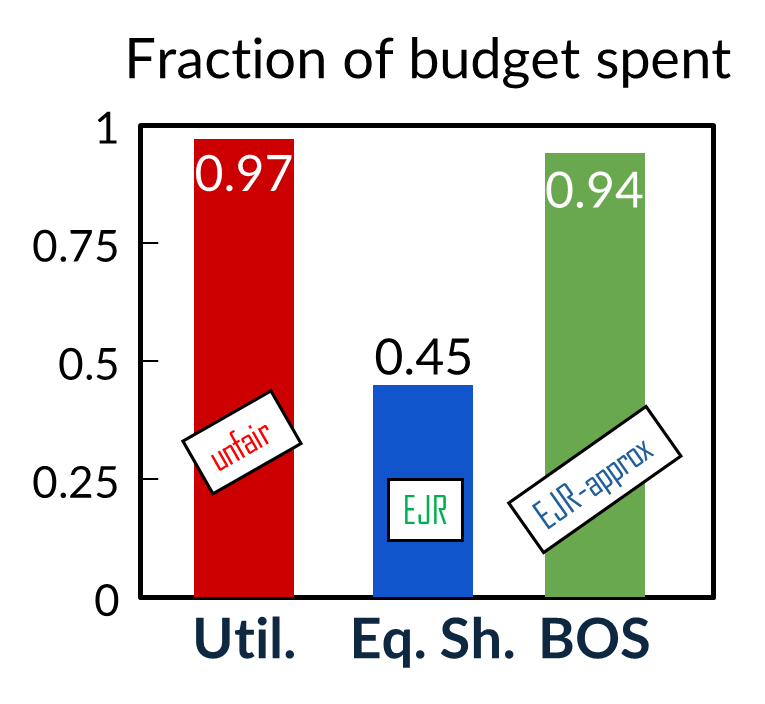 PaBuLib Data Analysis
991 instances of PB elections
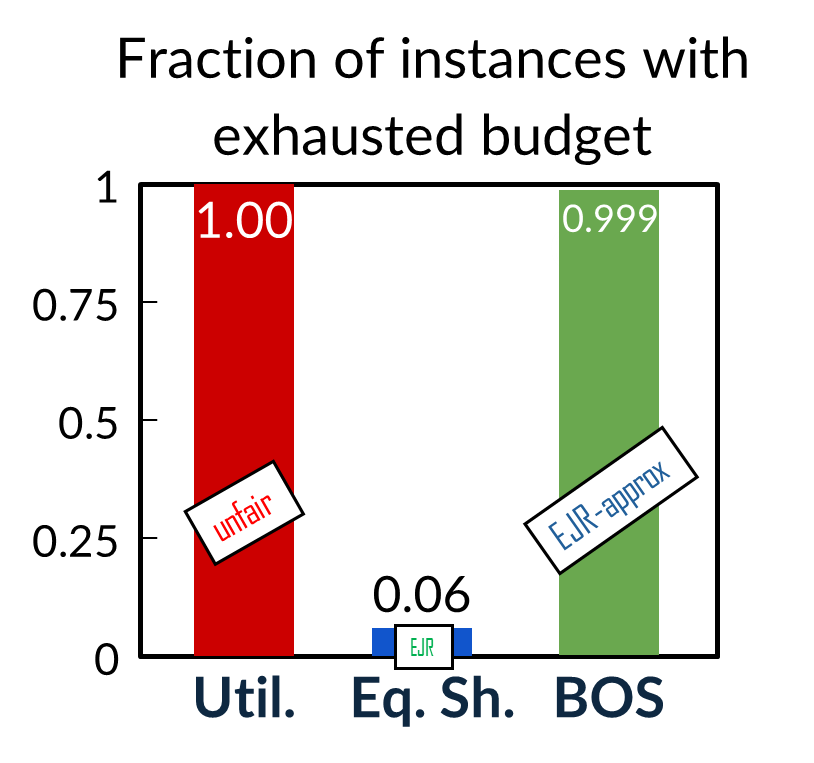 1.00
0.95
0.90
Average Total Utility
0.85
0.80
9–16
17–28
29+
1–8
Number of Projects
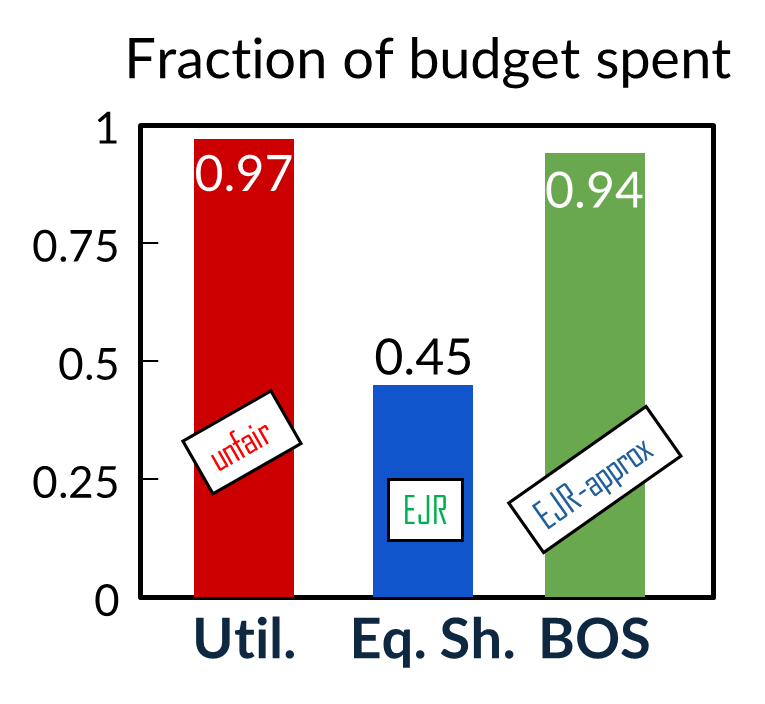 PaBuLib Data Analysis
991 instances of PB elections
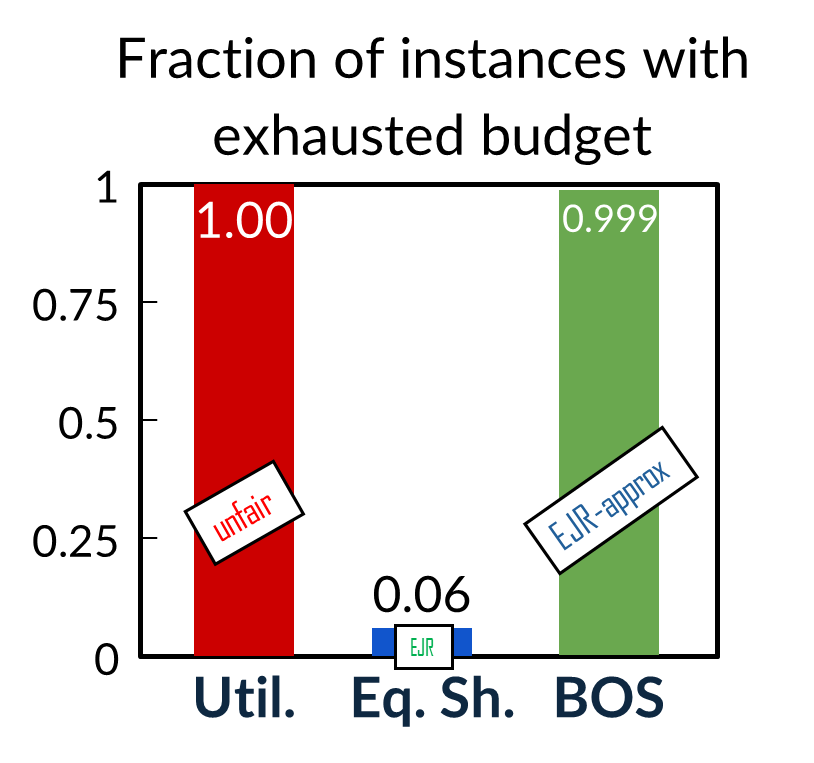 1.00
Utilitarian
0.95
Equal Shares
(with add1u)
0.90
Average Total Utility
0.85
0.80
9–16
17–28
29+
1–8
Number of Projects
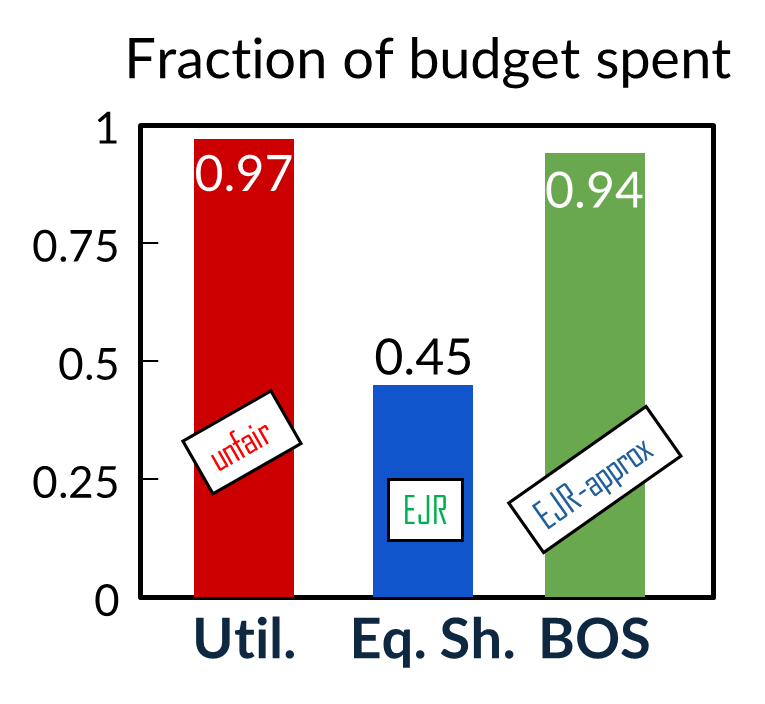 PaBuLib Data Analysis
991 instances of PB elections
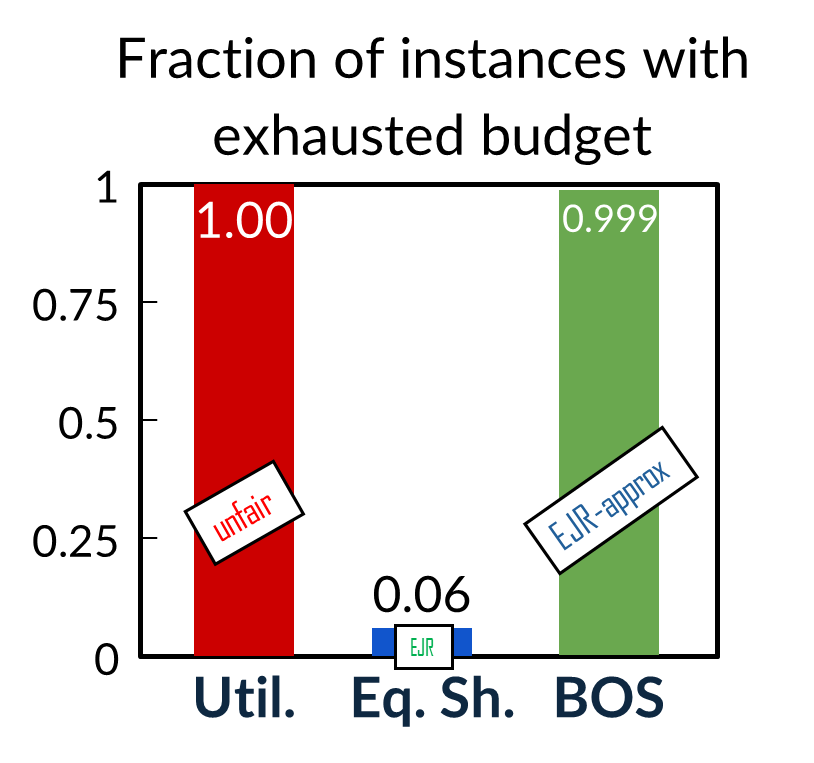 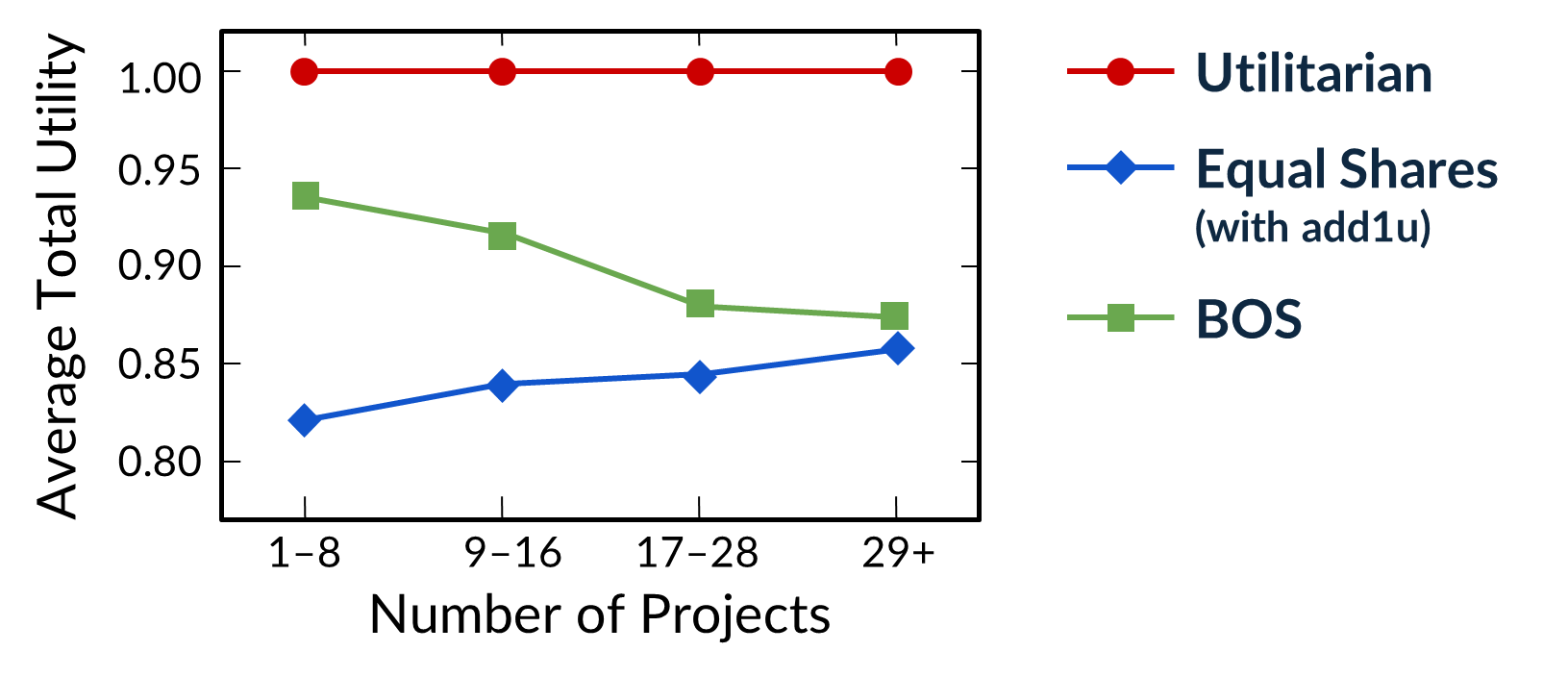 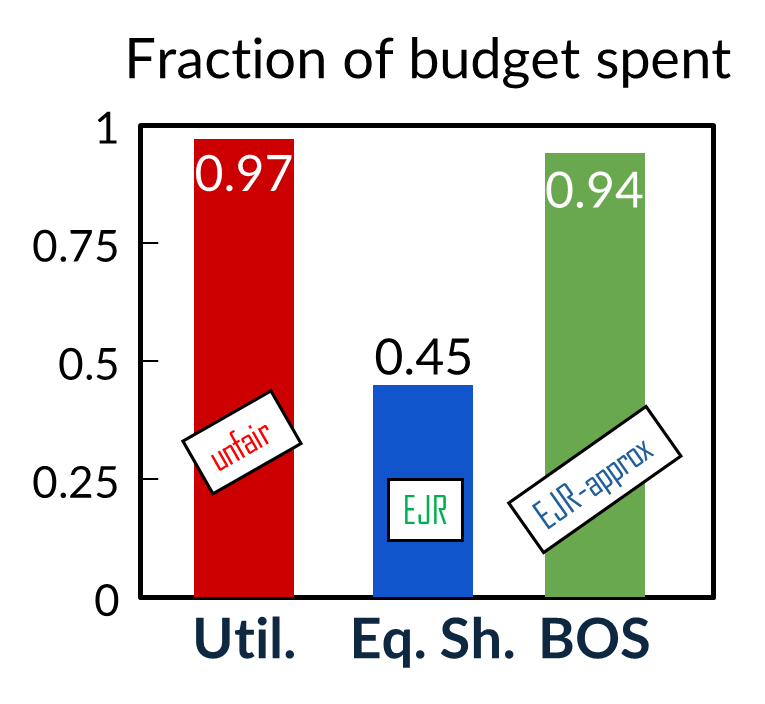 PaBuLib Data Analysis
991 instances of PB elections
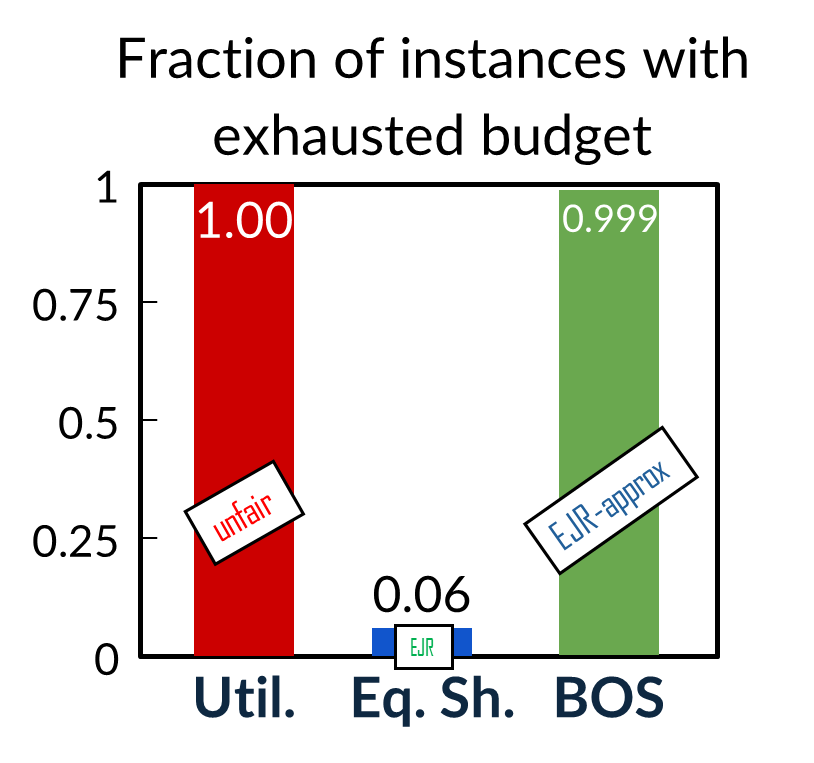 30%
25%
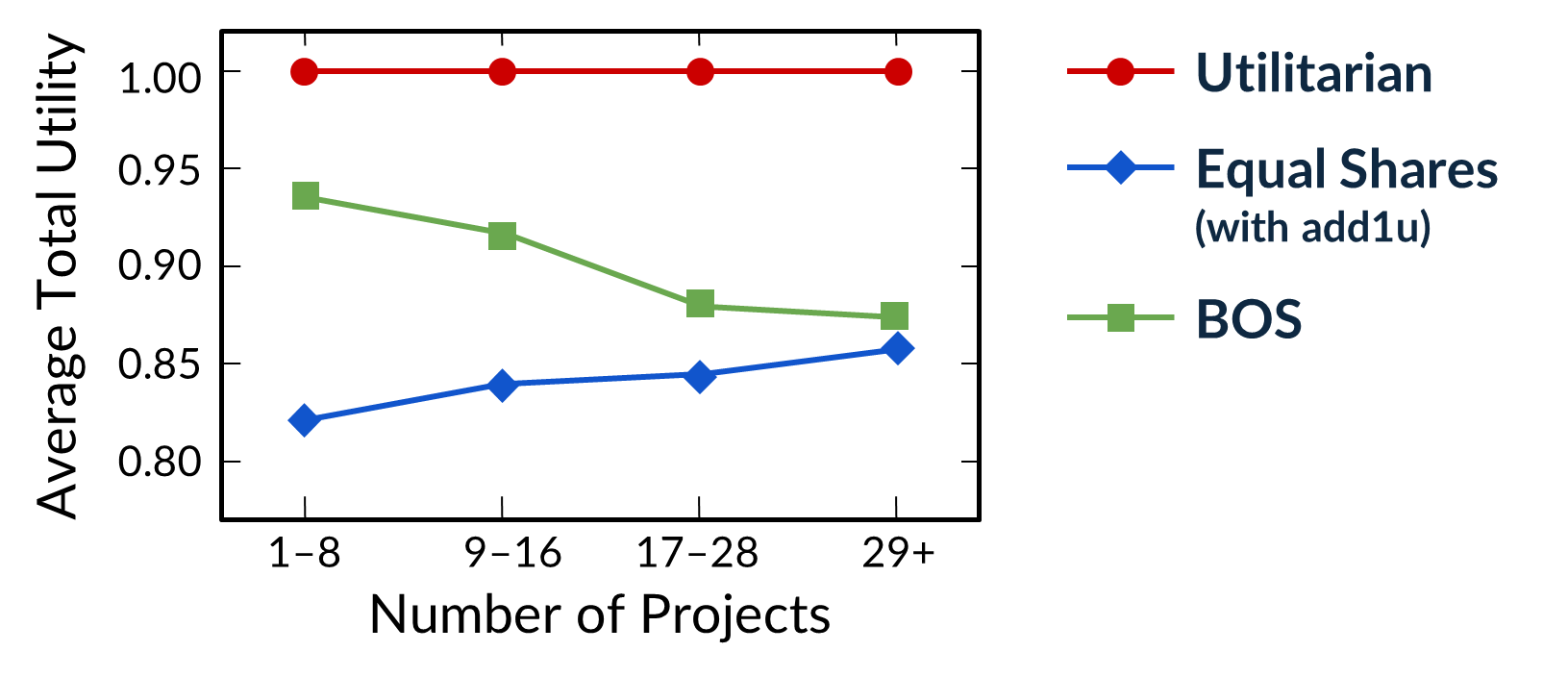 Exclusion Ratio
20%
15%
10%
9–16
17–28
29+
1–8
Number of Projects
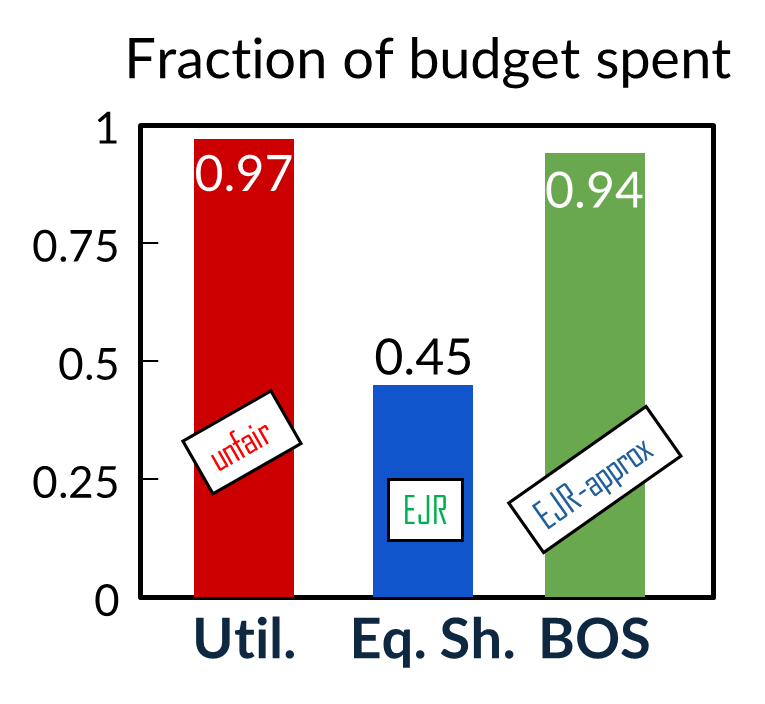 PaBuLib Data Analysis
991 instances of PB elections
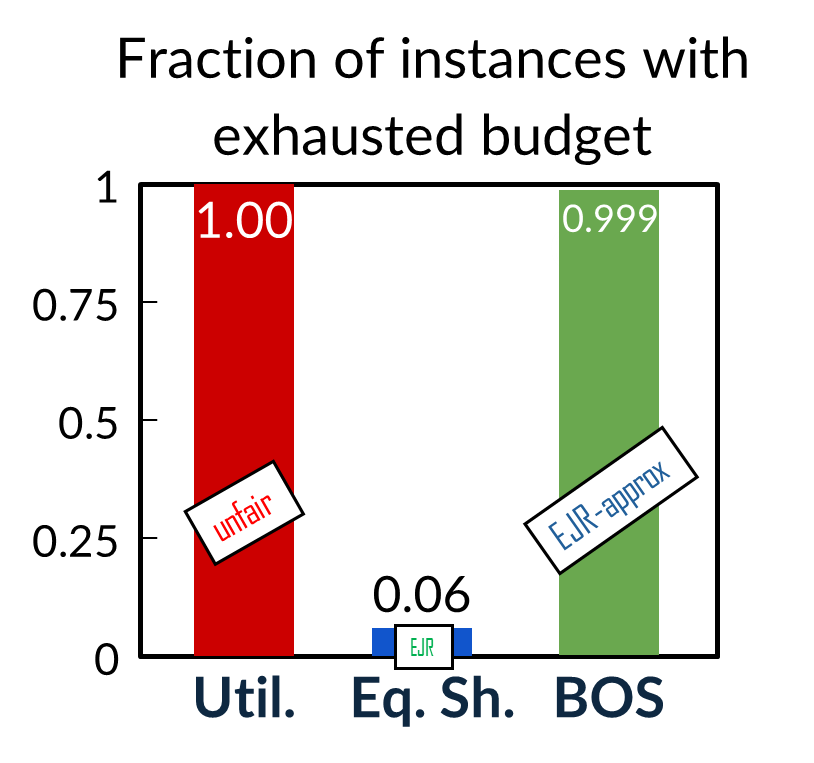 30%
Utilitarian
25%
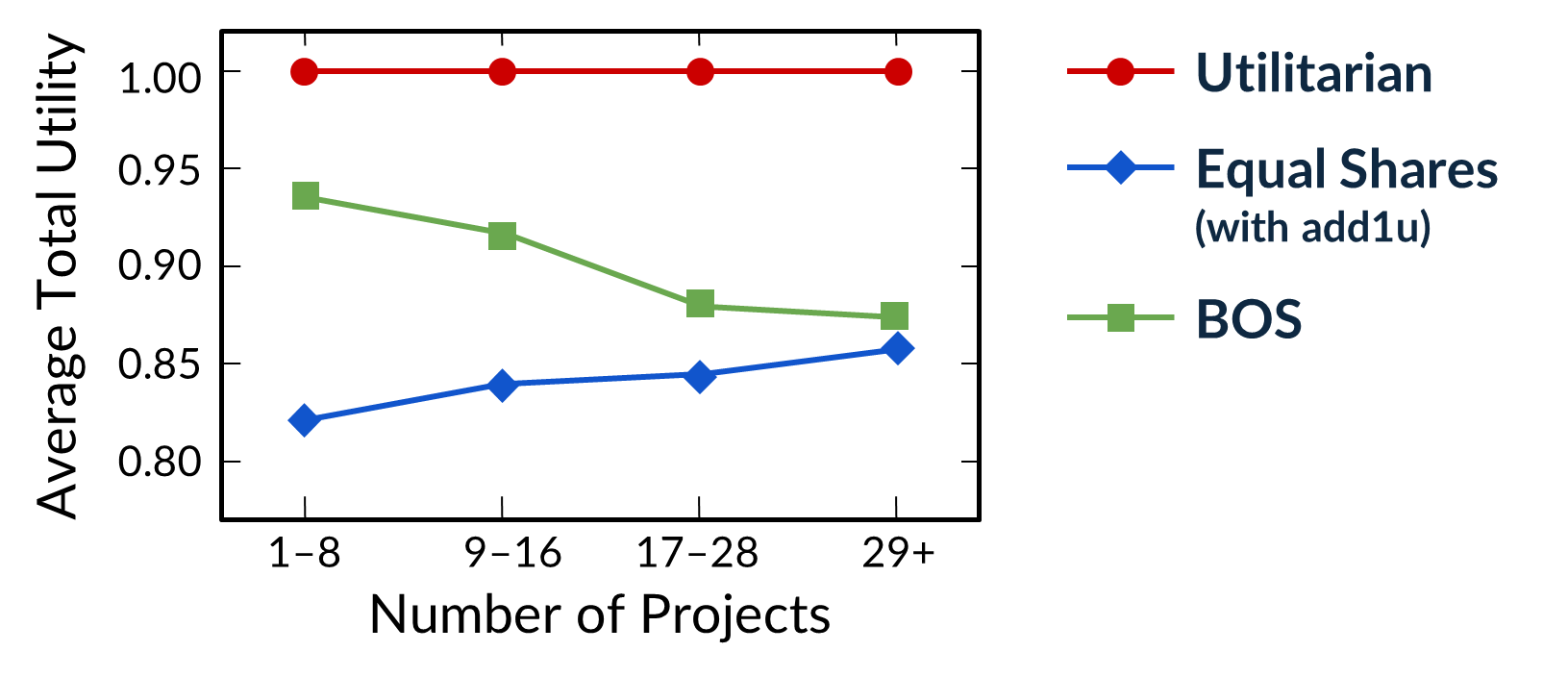 Exclusion Ratio
20%
15%
10%
9–16
17–28
29+
1–8
Number of Projects
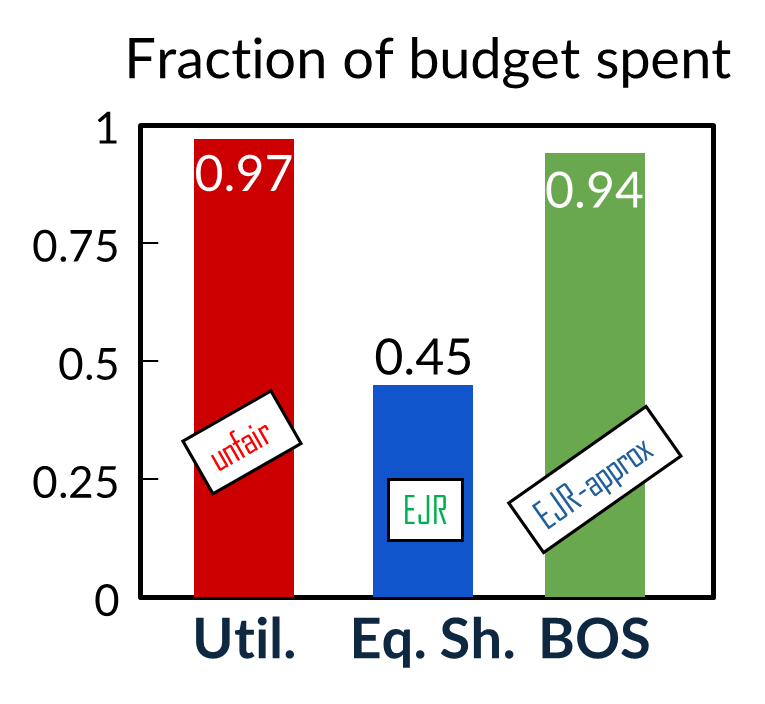 PaBuLib Data Analysis
991 instances of PB elections
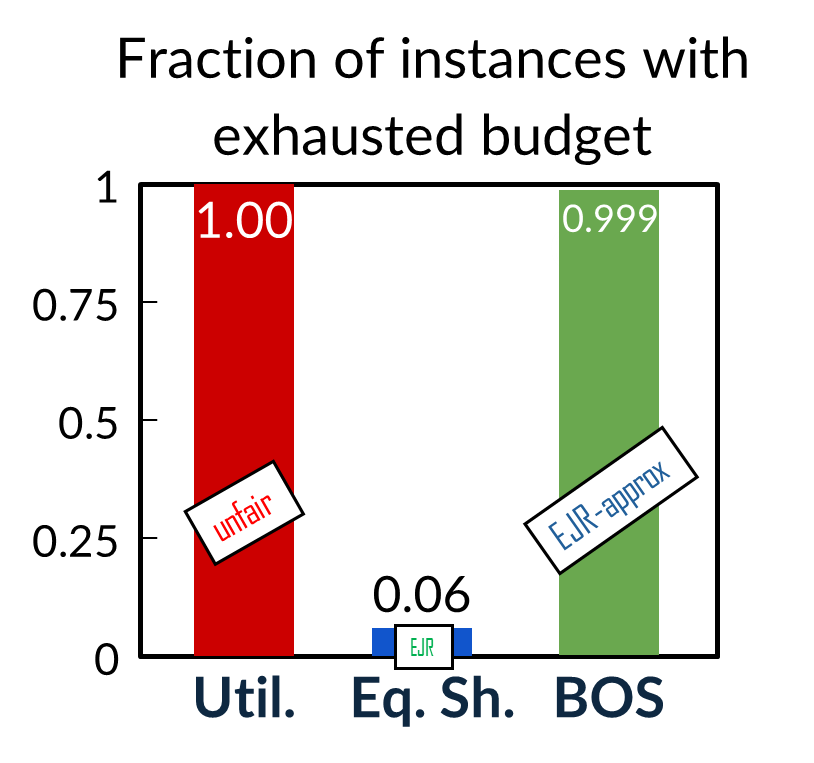 30%
Utilitarian
25%
Equal Shares
(with add1u)
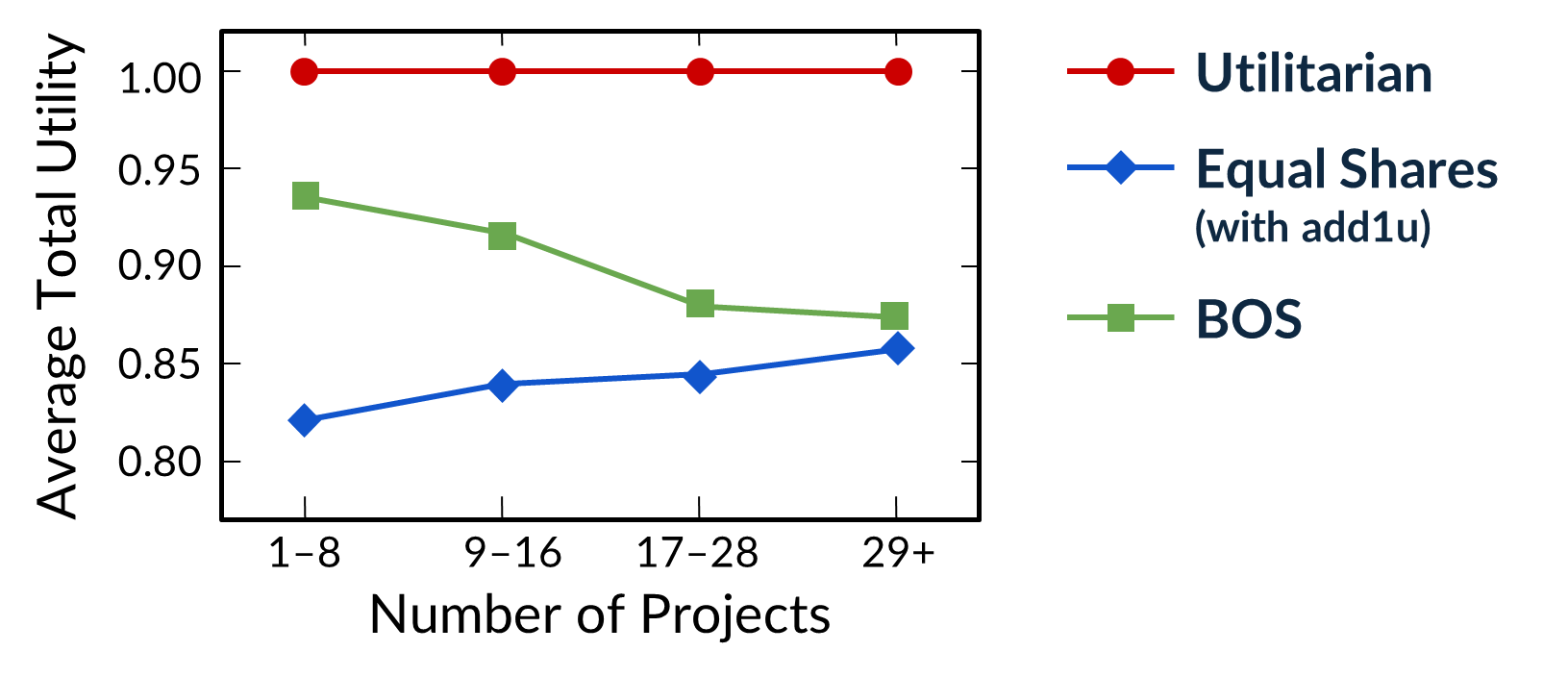 Exclusion Ratio
20%
15%
10%
9–16
17–28
29+
1–8
Number of Projects
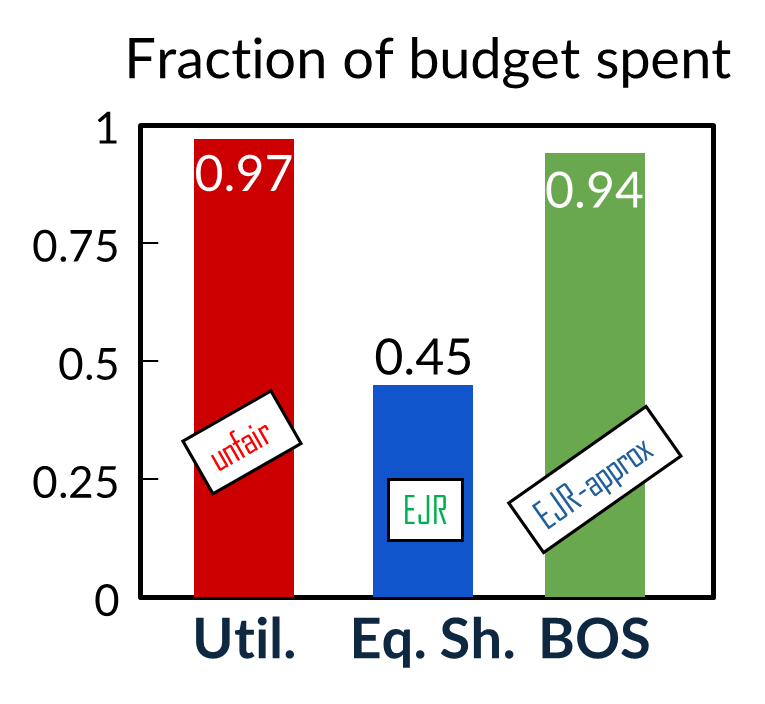 PaBuLib Data Analysis
991 instances of PB elections
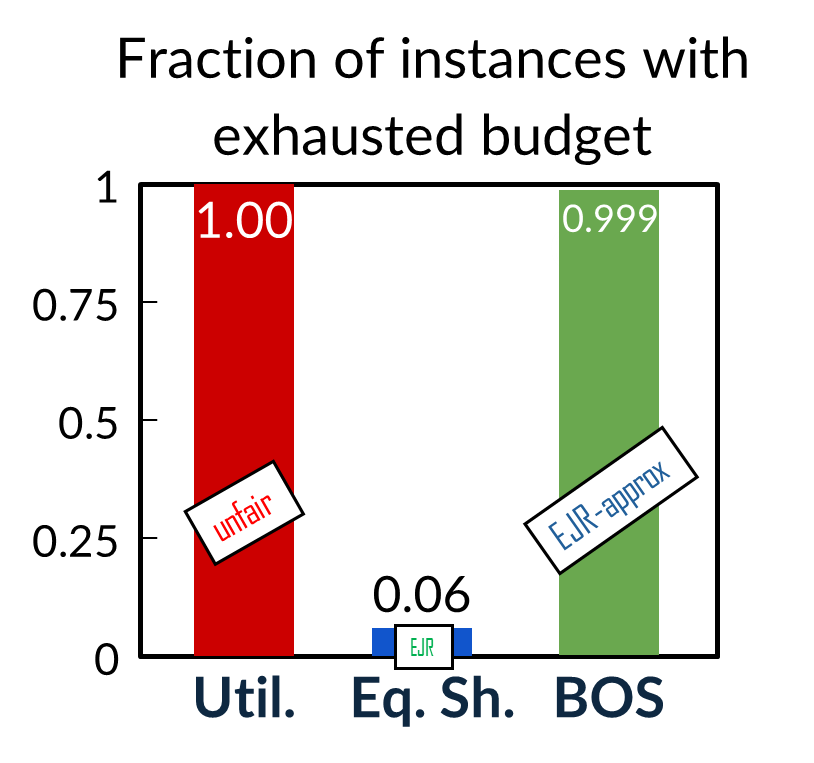 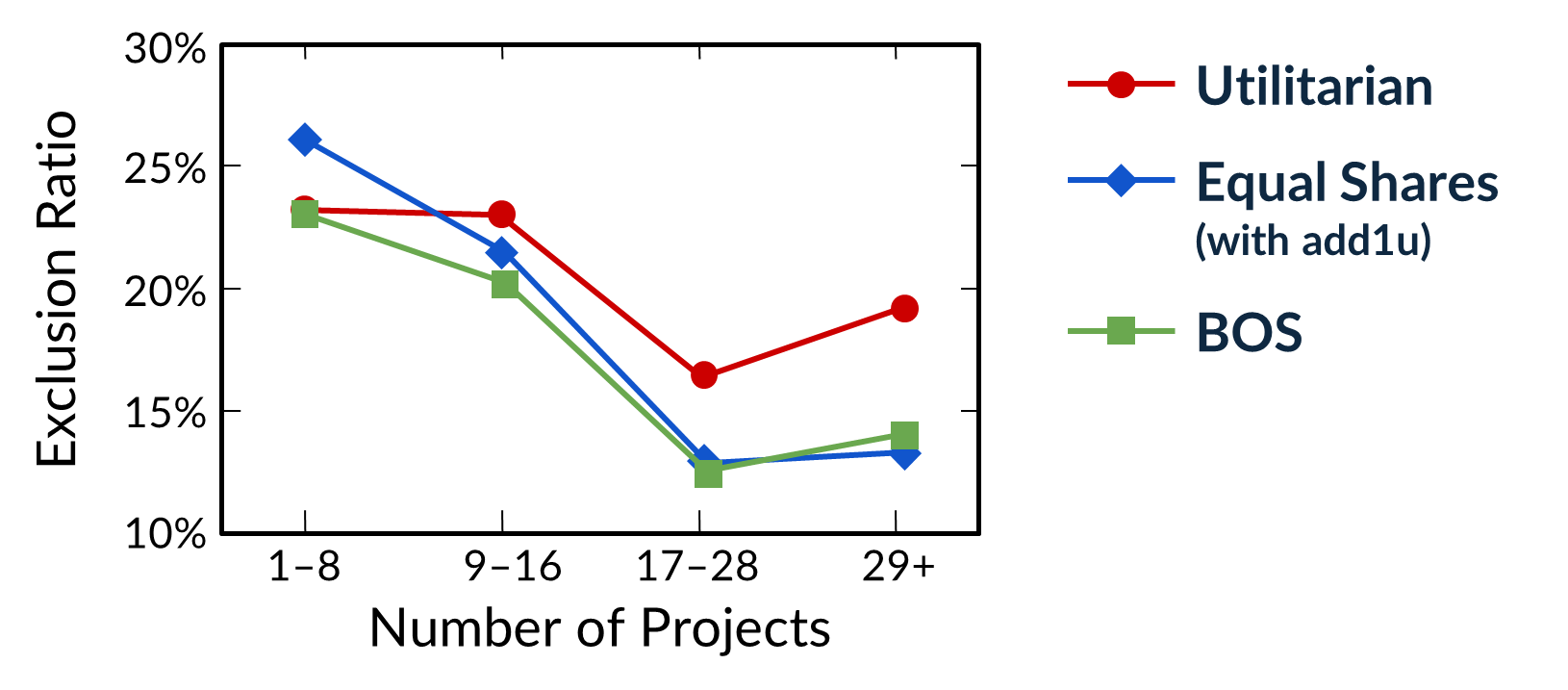 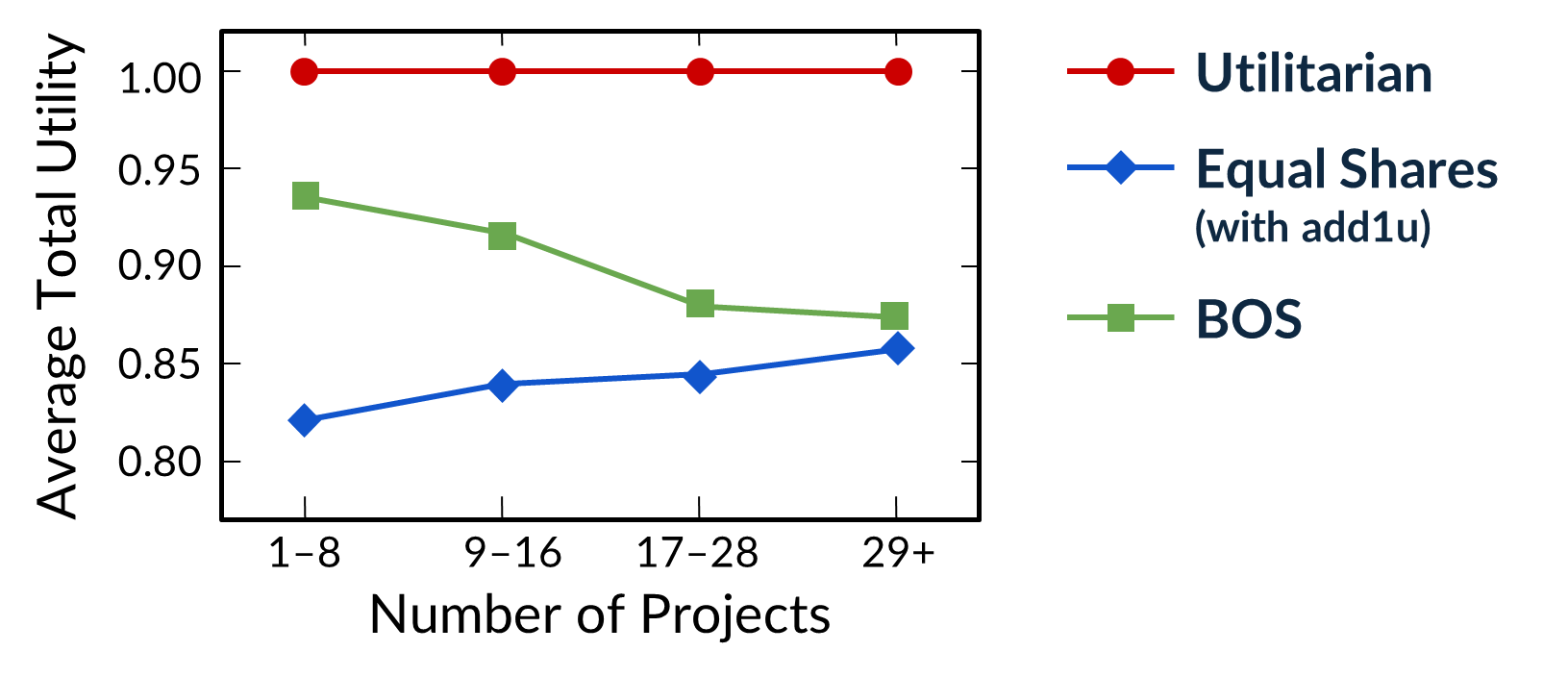 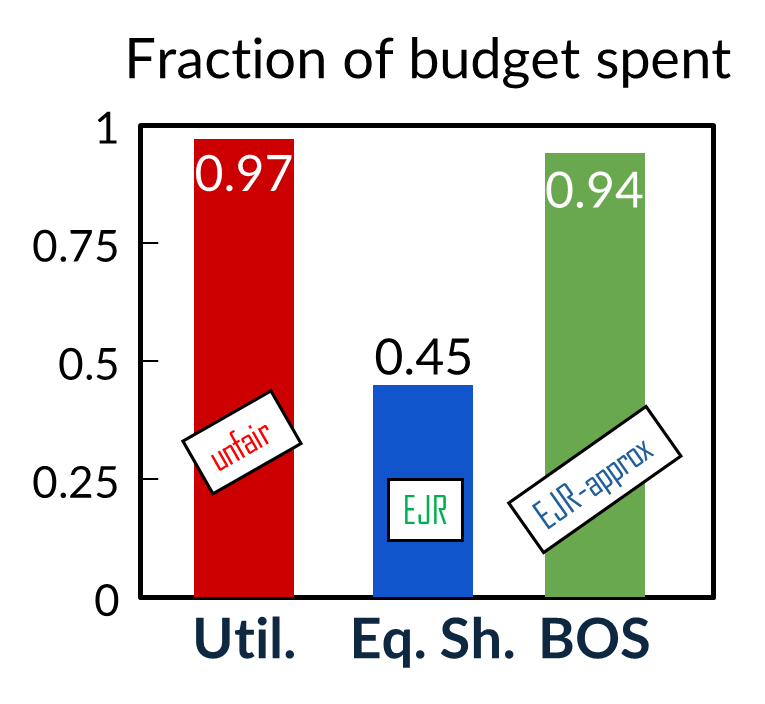 PaBuLib Data Analysis
991 instances of PB elections
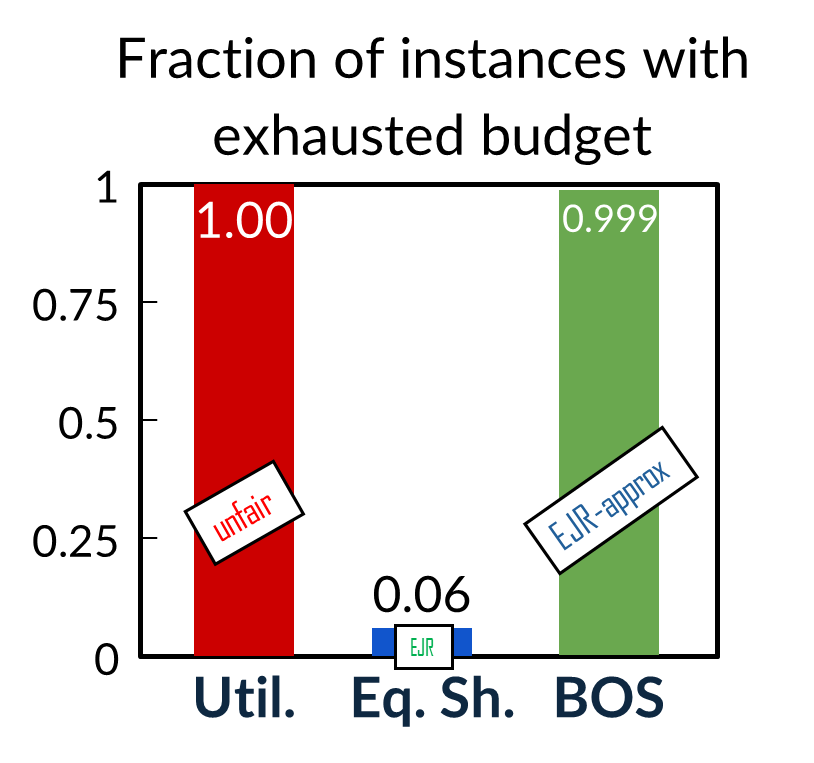 1
0.75
Inst. EJR+ Violations
0.5
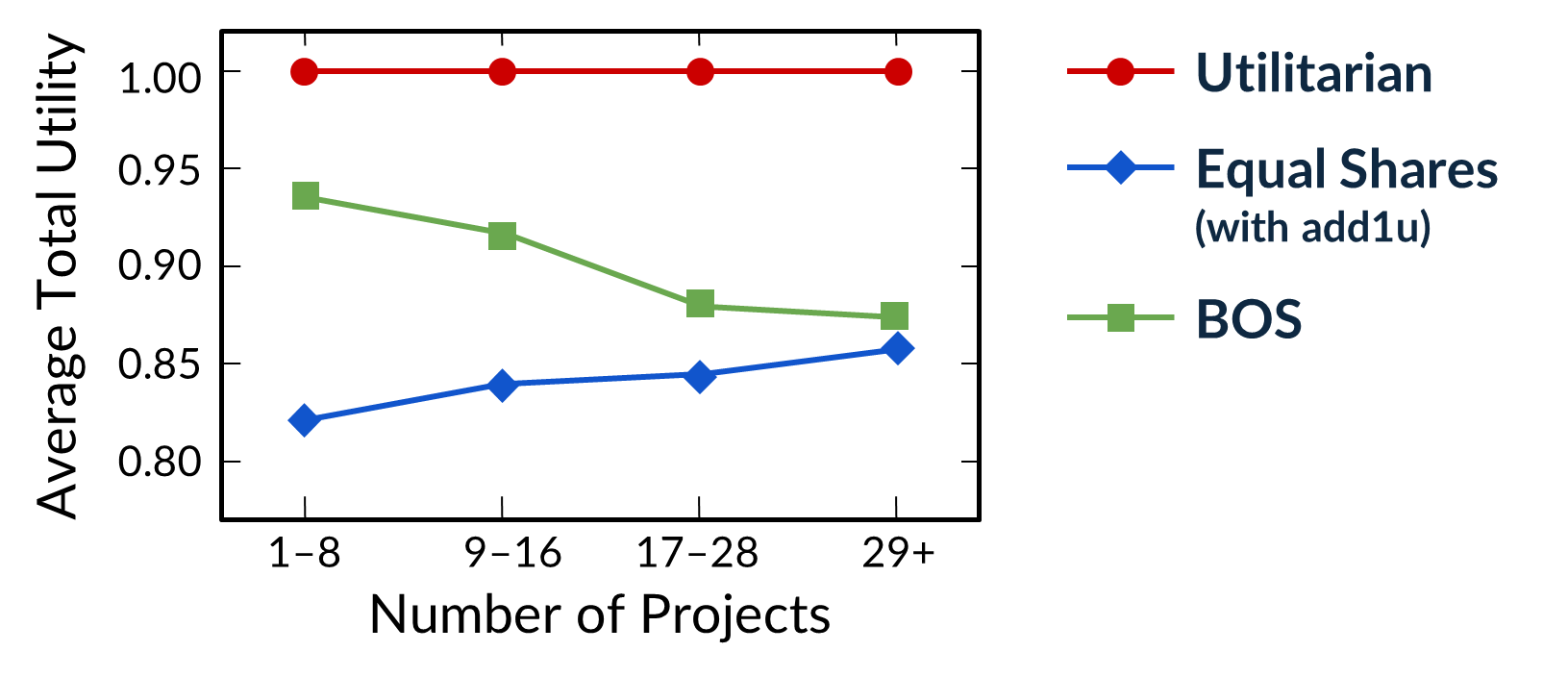 out of 758 approval-based instances
0.25
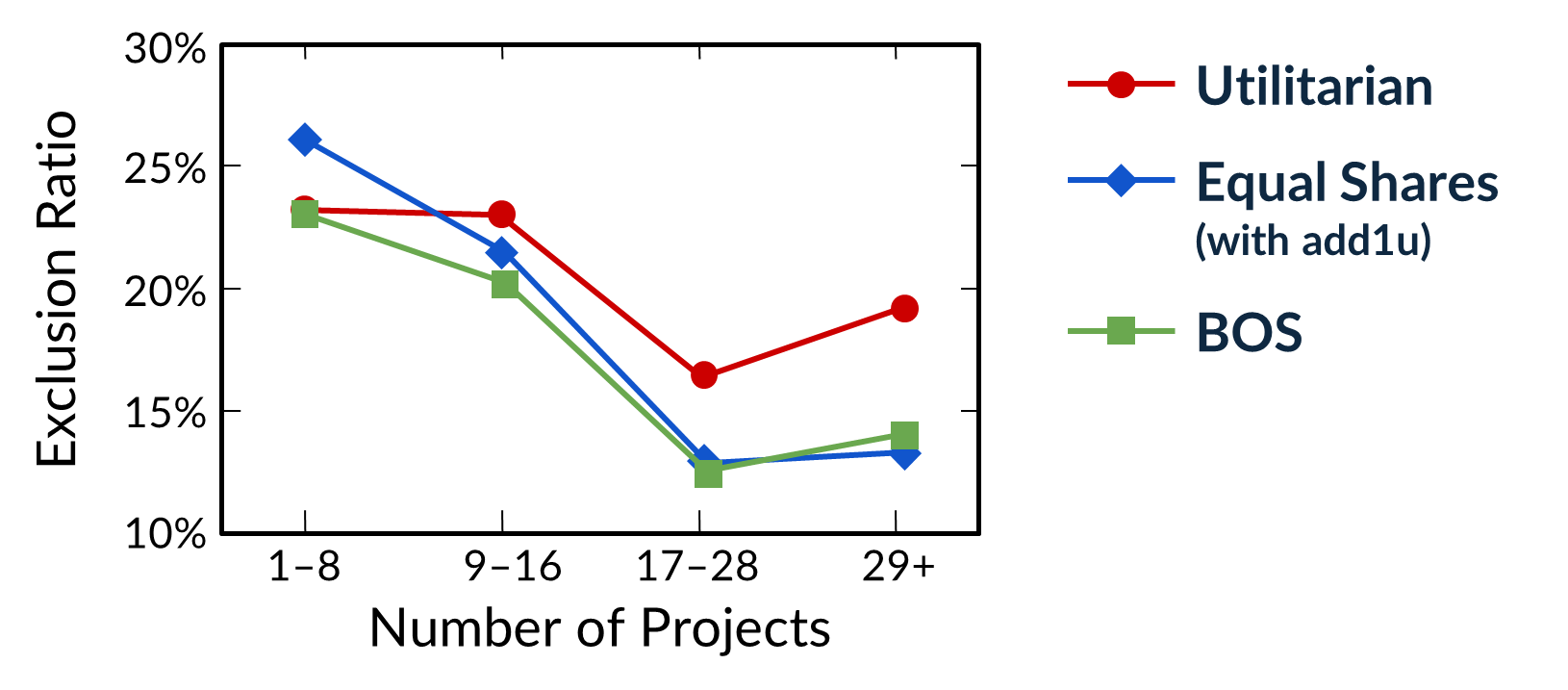 0
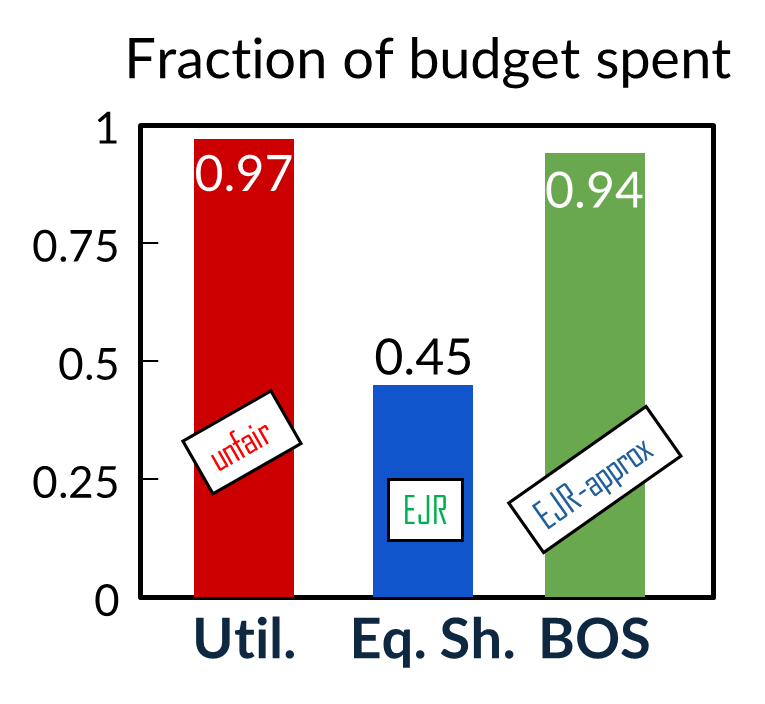 PaBuLib Data Analysis
991 instances of PB elections
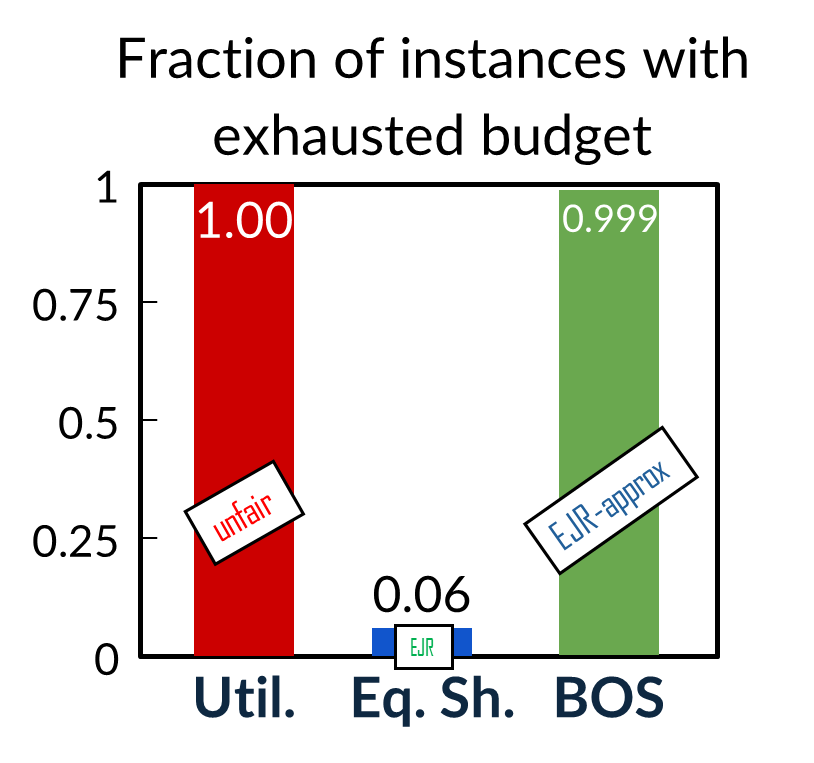 1
0.75
Inst. EJR+ Violations
0.5
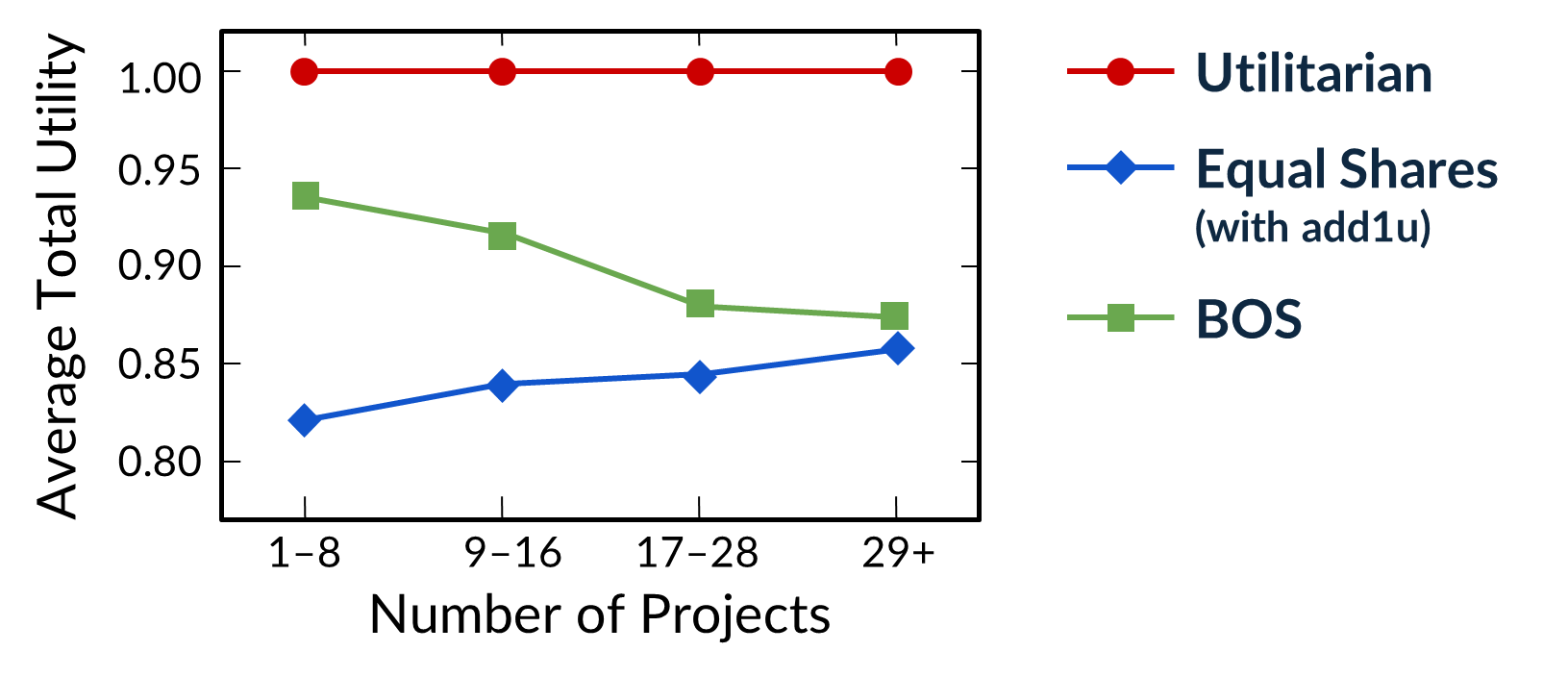 out of 758 approval-based instances
26%
0.25
4%
0%
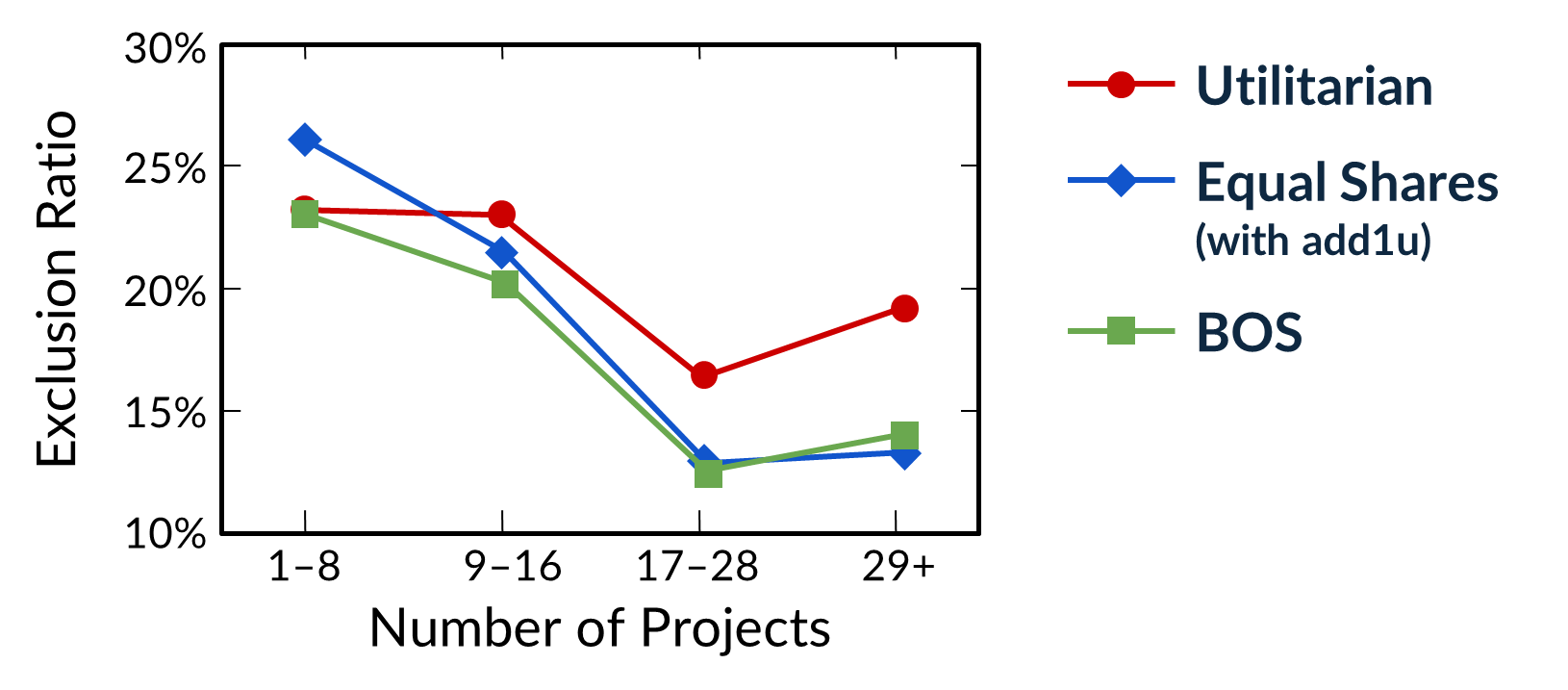 0
Util.
Eq. Shares
BOS
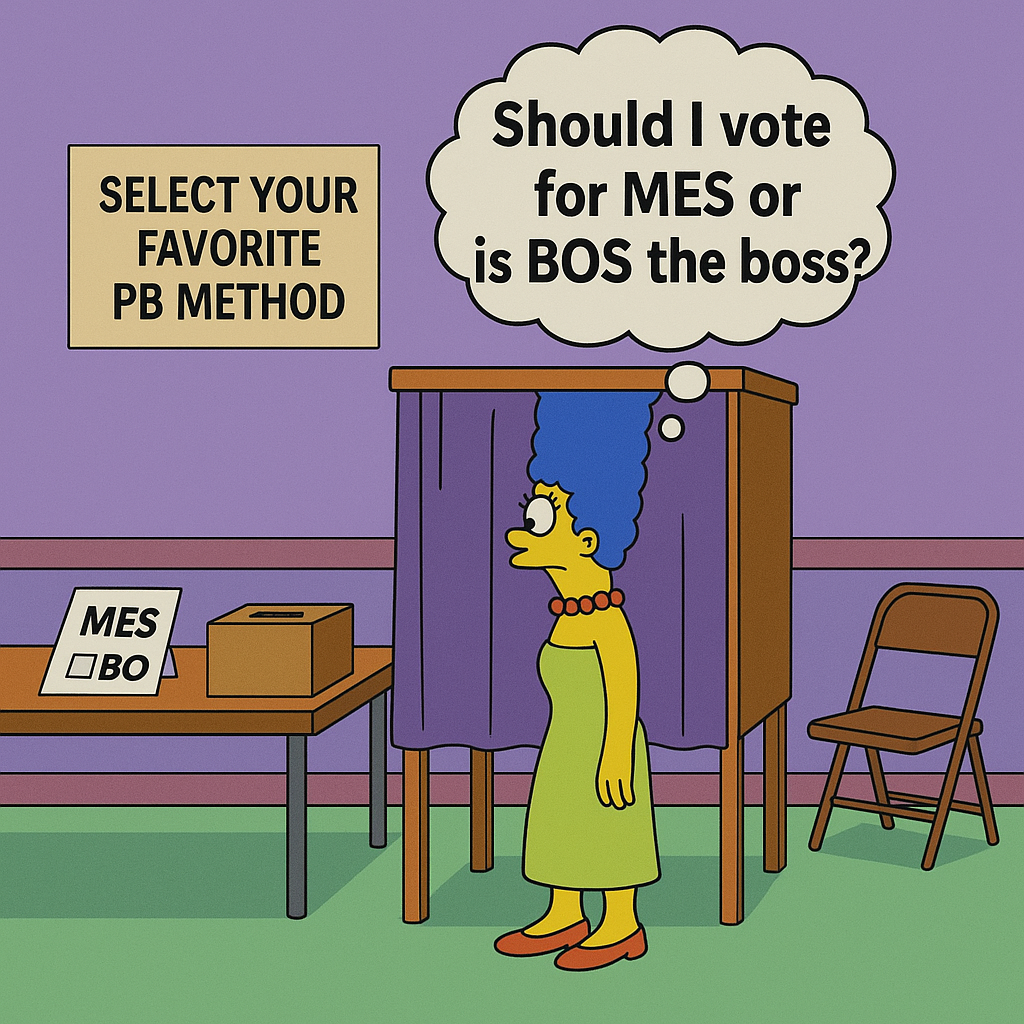 The present and the future
The present and the future
Cities, Organizations (Greece?)
Negative votes
Constraints: e.g. at most 1 project in an empty land
Agents’ contributions
Online PB and PB with predictions
PB beyond traditional elections (e.g. Project Catalyst, Gitcoin, Polkadot,nodes’ selection, ethical principles for LLMs etc)
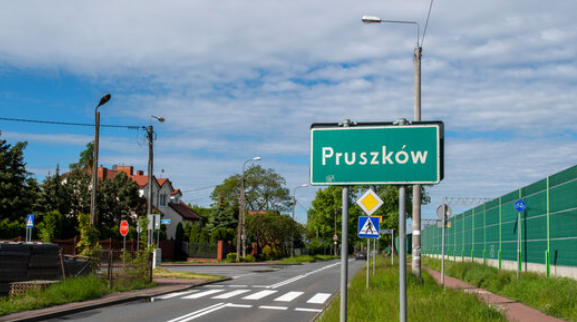 Proportionality in Thumbs Up and Down Voting. S. Kraiczy, G. Papasotiropoulos, G. Pierczyński, P. Skowron
Proportional Public Decisions
P. Skowron, A. Gorecki
Proportionality Guarantees in Elections with Interdependent Issues
M. Brill, E. Markakis, G. Papasotiropoulos, J. Peters
Participatory Budgeting with Donations: The Case of Selective Voters.
E. Markakis, G. Papasotiropoulos
(working on this)
Proportional Selection in Networks.  G. Papasotiropoulos, O. Skibski, P. Skowron, T. Wąs
The present and the future
thanks!
Cities, Organizations (Greece?)
Negative votes
Constraints: e.g. at most 1 project in an empty land
Agents’ contributions
Online PB and PB with predictions
PB beyond traditional elections (e.g. Project Catalyst, Gitcoin, Polkadot,nodes’ selection, ethical principles for LLMs etc)
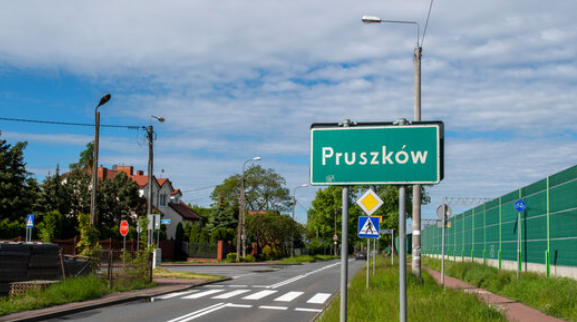 Proportionality in Thumbs Up and Down Voting. S. Kraiczy, G. Papasotiropoulos, G. Pierczyński, P. Skowron
Proportional Public Decisions
P. Skowron, A. Gorecki
Proportionality Guarantees in Elections with Interdependent Issues
M. Brill, E. Markakis, G. Papasotiropoulos, J. Peters
Participatory Budgeting with Donations: The Case of Selective Voters.
E. Markakis, G. Papasotiropoulos
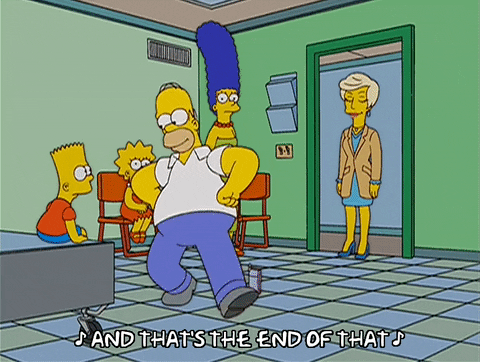 (working on this)
Proportional Selection in Networks.  G. Papasotiropoulos, O. Skibski, P. Skowron, T. Wąs